YEAR-IN-REVIEW
2019
12TH ANNUAL
by POTOMAC RIVER PARTNERS
START >
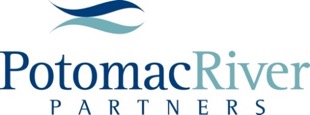 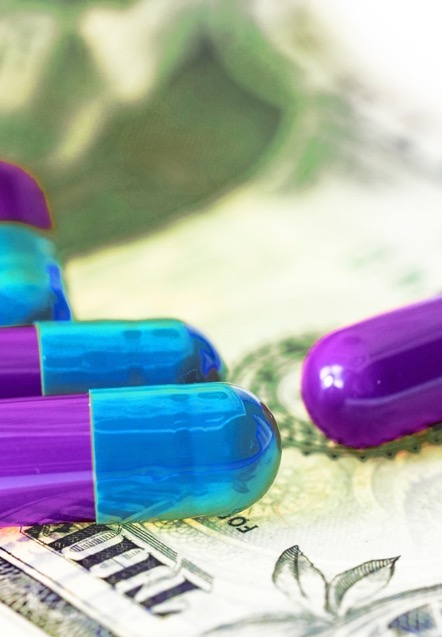 Drug pricing remains a focus at federal and state levels
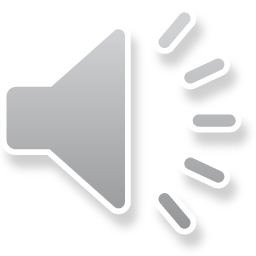 12TH ANNUAL YEAR-IN-REVIEW    2019
POTOMACRIVERPARTNERS.COM
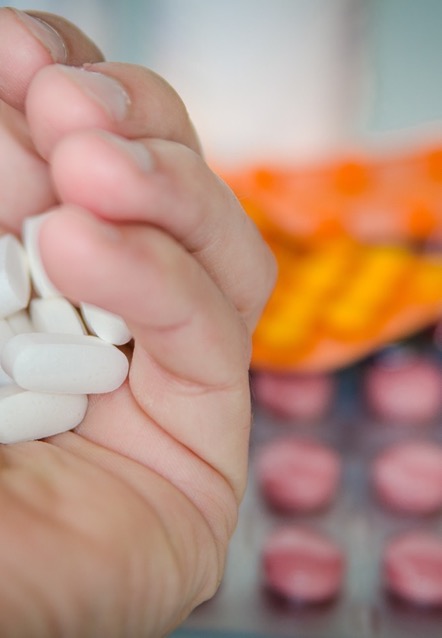 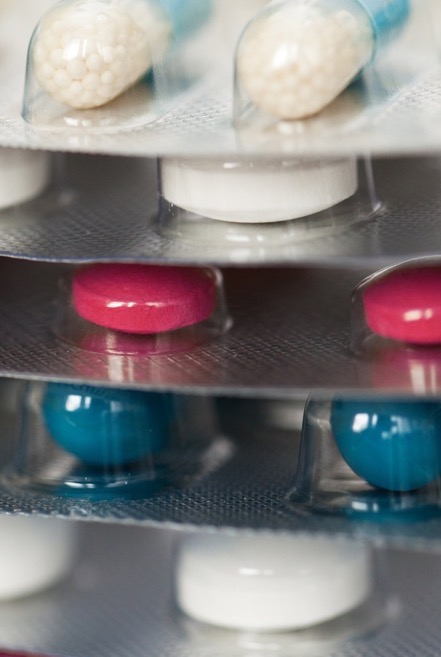 States and municipalities target opioids
12TH ANNUAL YEAR-IN-REVIEW    2019
POTOMACRIVERPARTNERS.COM
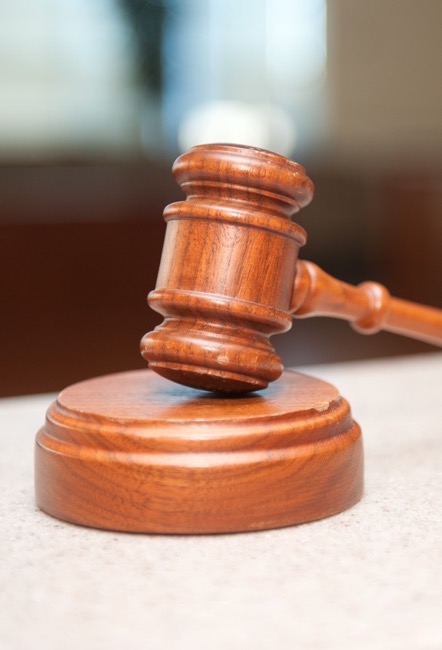 Co-pay settlements with 3 foundations and 6 manufacturers
12TH ANNUAL YEAR-IN-REVIEW    2019
POTOMACRIVERPARTNERS.COM
US FEDERAL SETTLEMENTS
12TH ANNUAL YEAR-IN-REVIEW    2019
POTOMACRIVERPARTNERS.COM
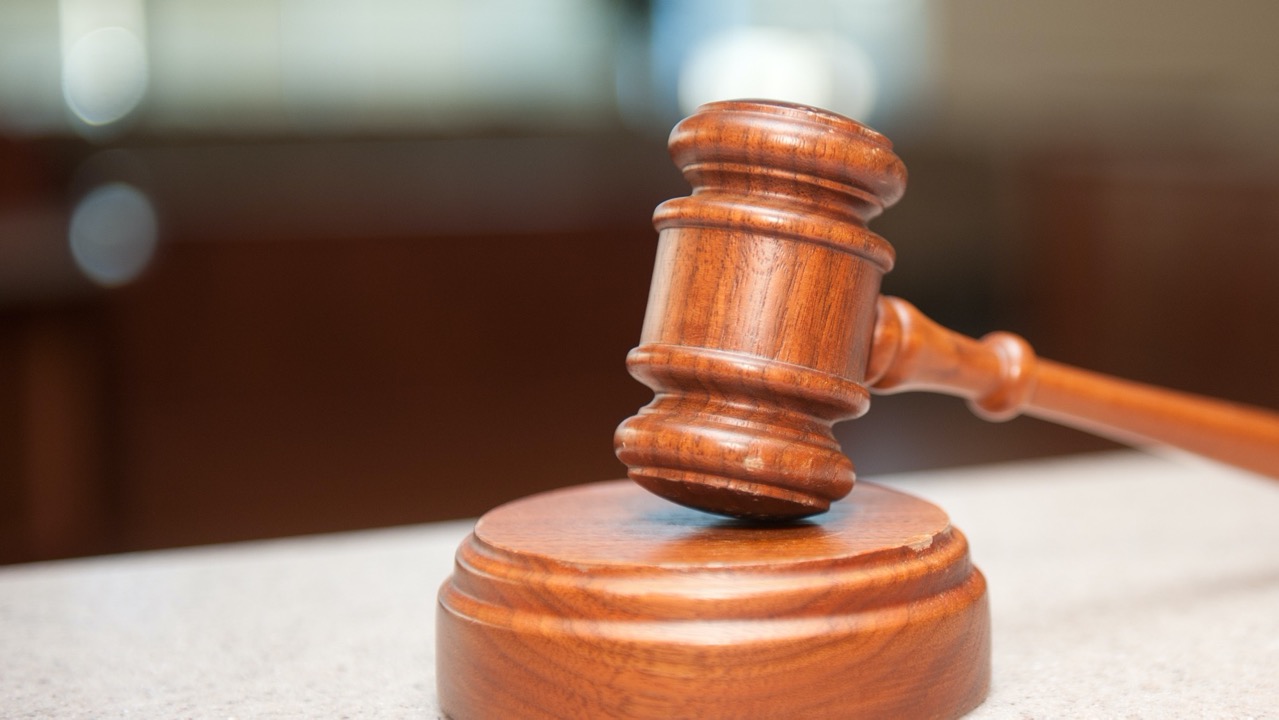 FEDERAL SETTLEMENTS
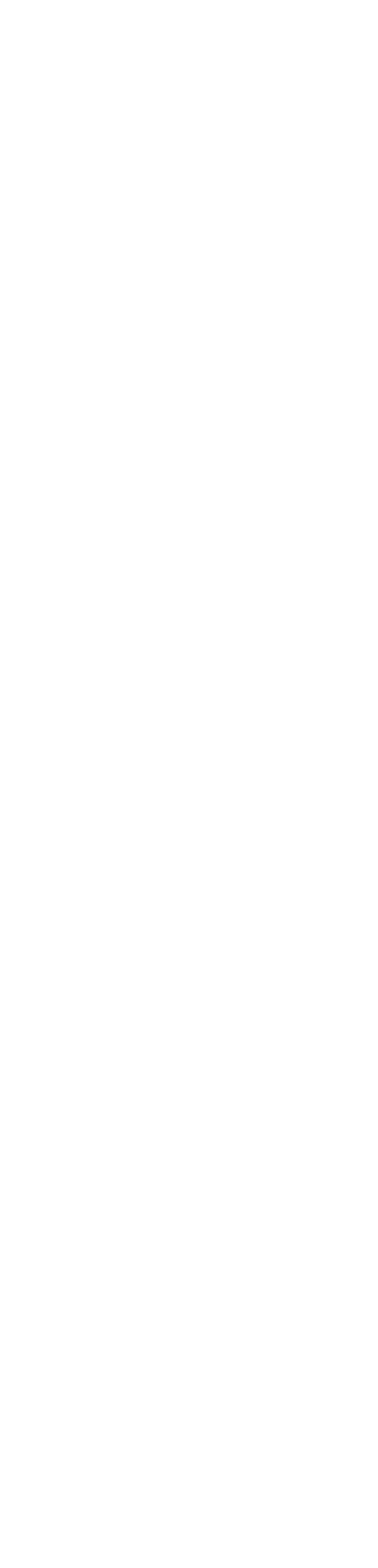 False Claims Act (FCA)
Co-Pay Allegations
DONORS
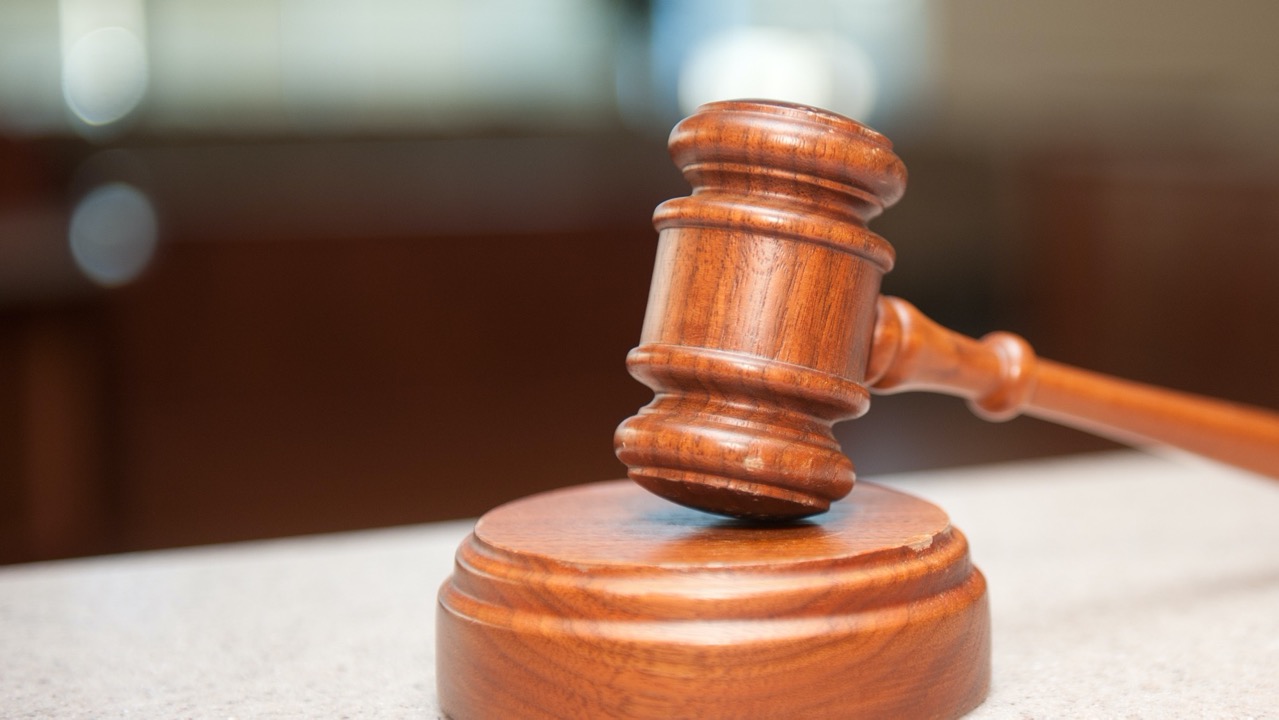 FEDERAL SETTLEMENTS
FCA Co-Pay Allegations
DONORS
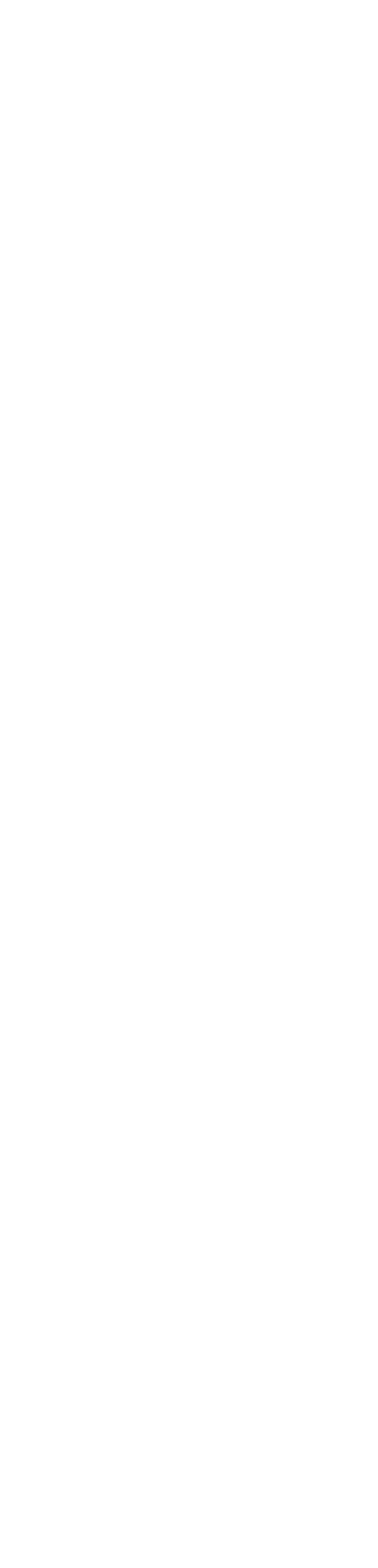 Jazz Pharmaceuticals*: 
$57 million
*Entered into CIA
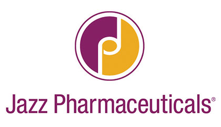 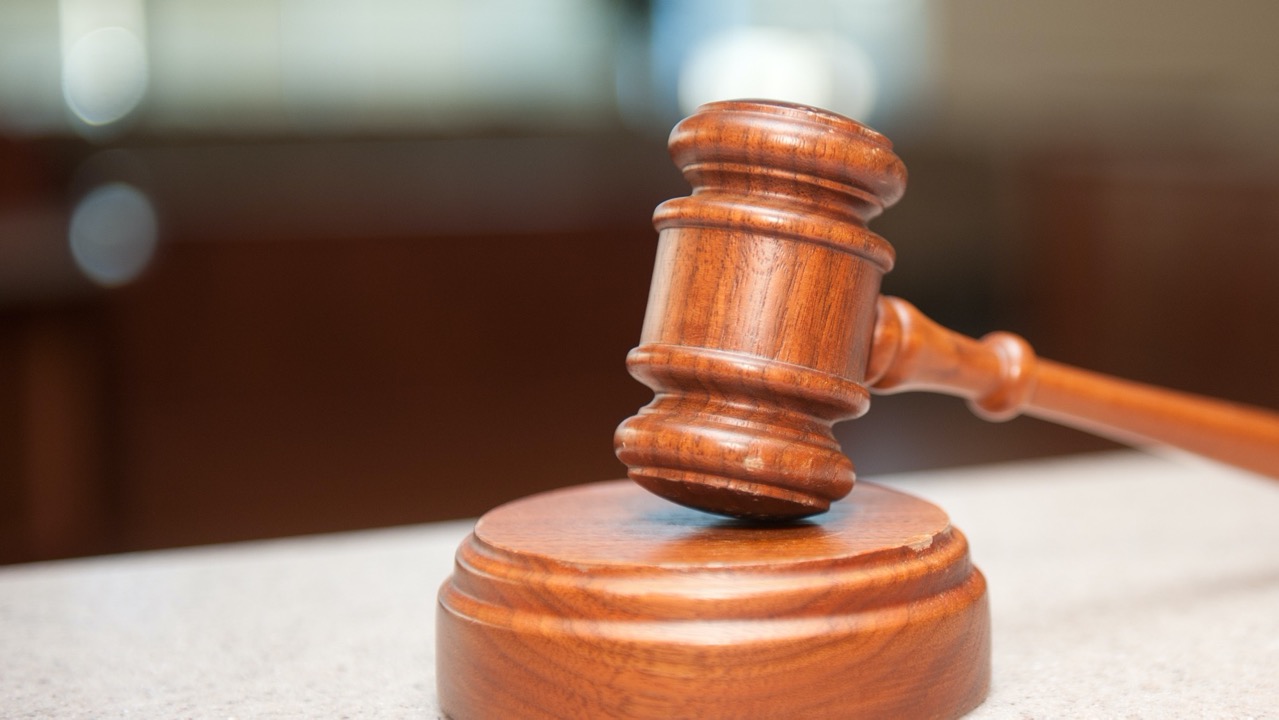 FEDERAL SETTLEMENTS
FCA Co-Pay Allegations
DONORS
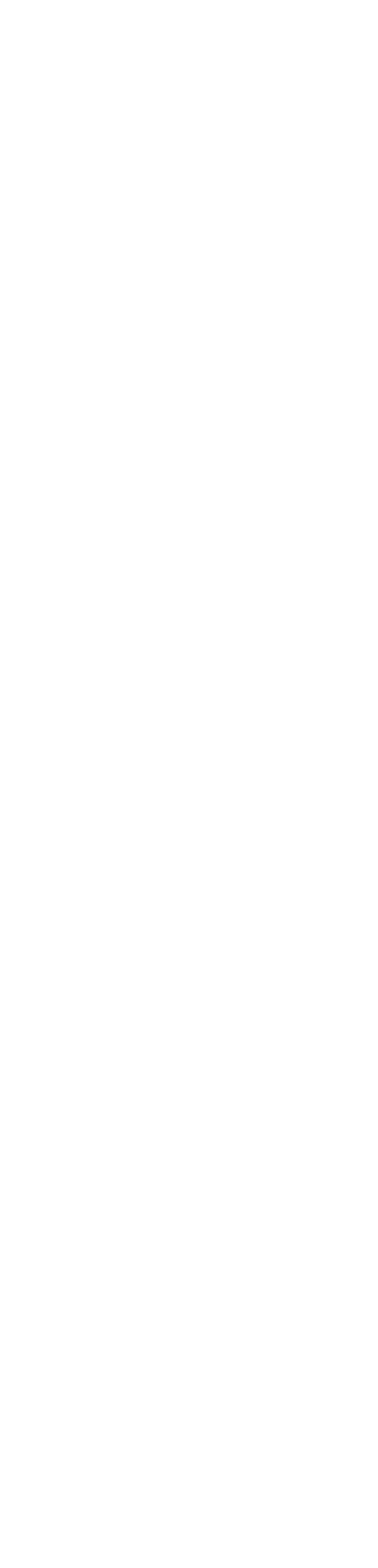 Lundbeck*: 
$52.6 million
*Entered into CIA
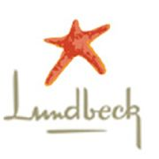 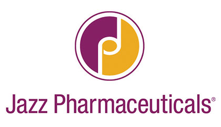 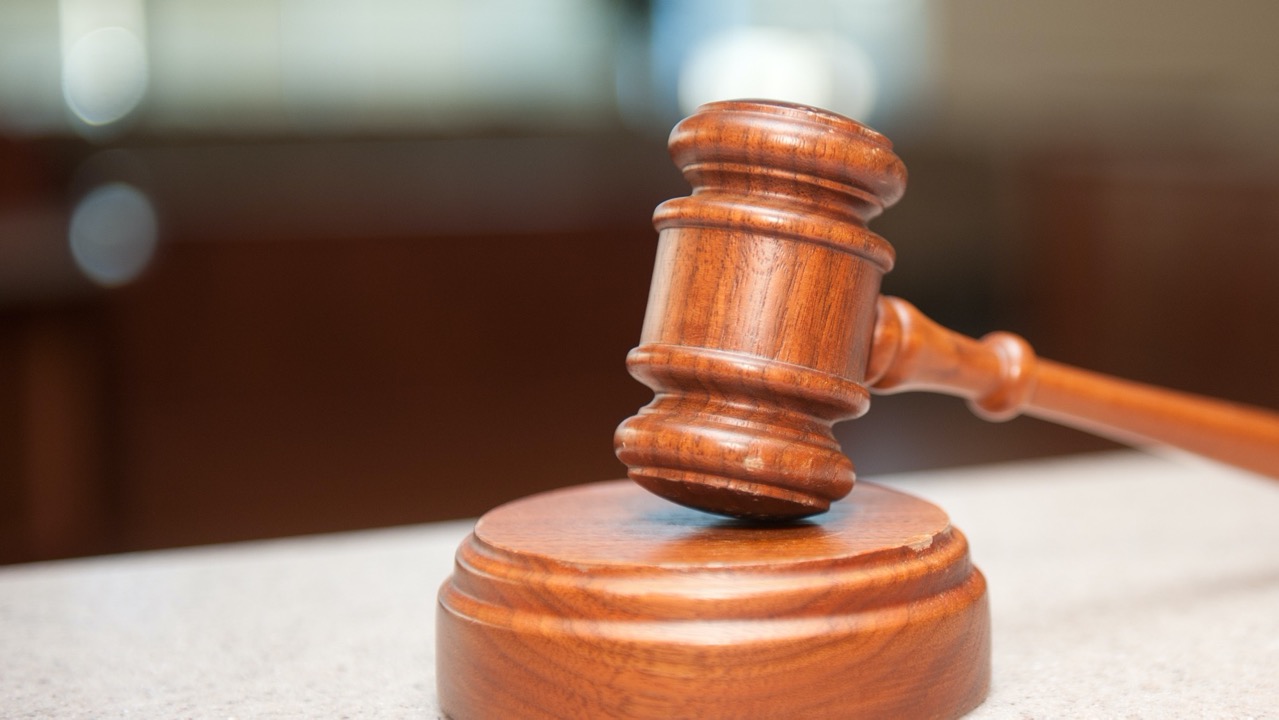 FEDERAL SETTLEMENTS
FCA Co-Pay Allegations
DONORS
Alexion: 
$13 million
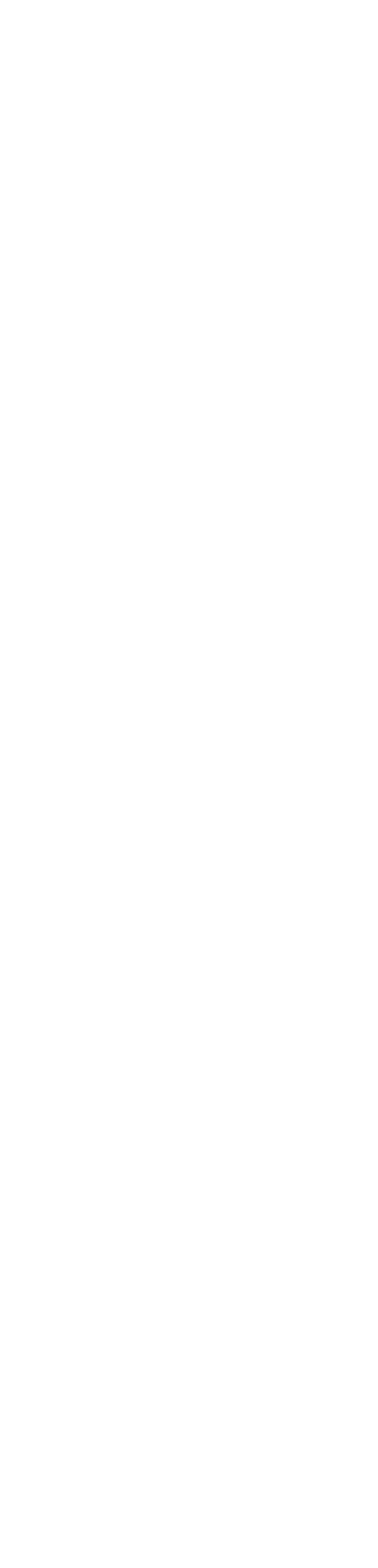 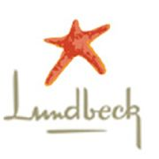 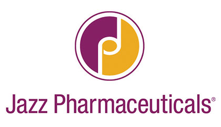 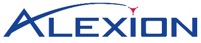 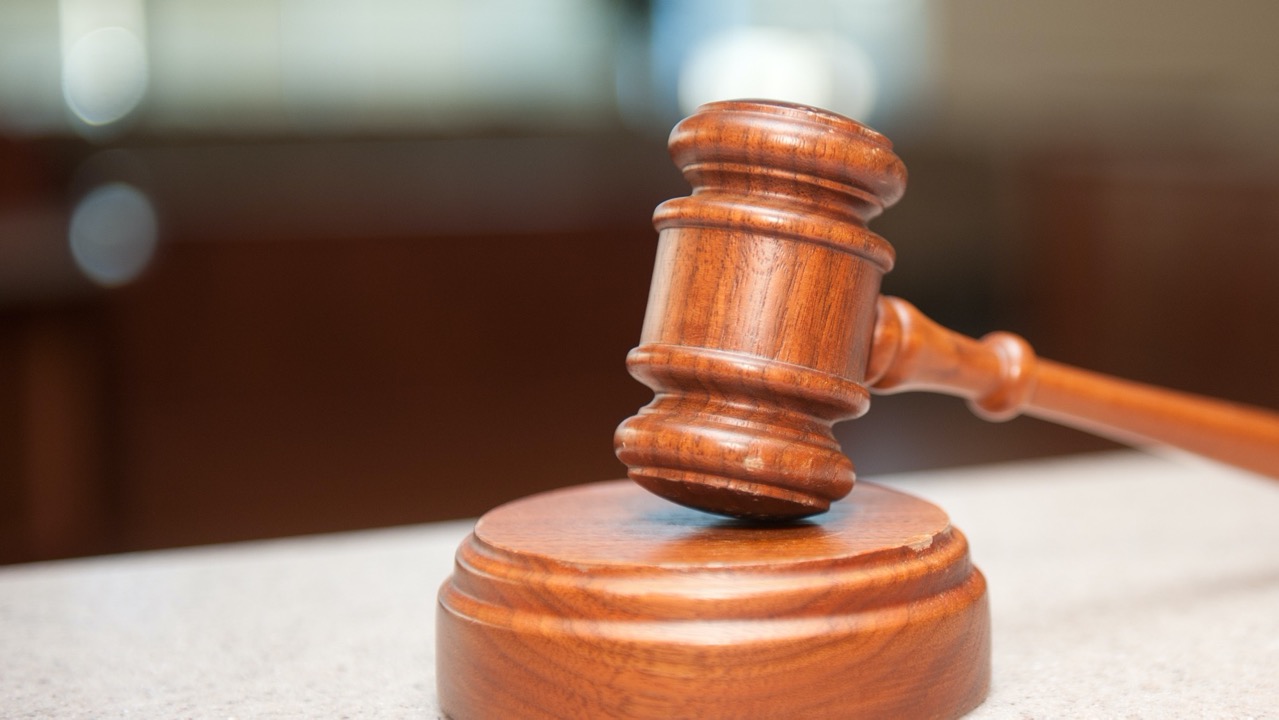 FEDERAL SETTLEMENTS
FCA Co-Pay Allegations
DONORS
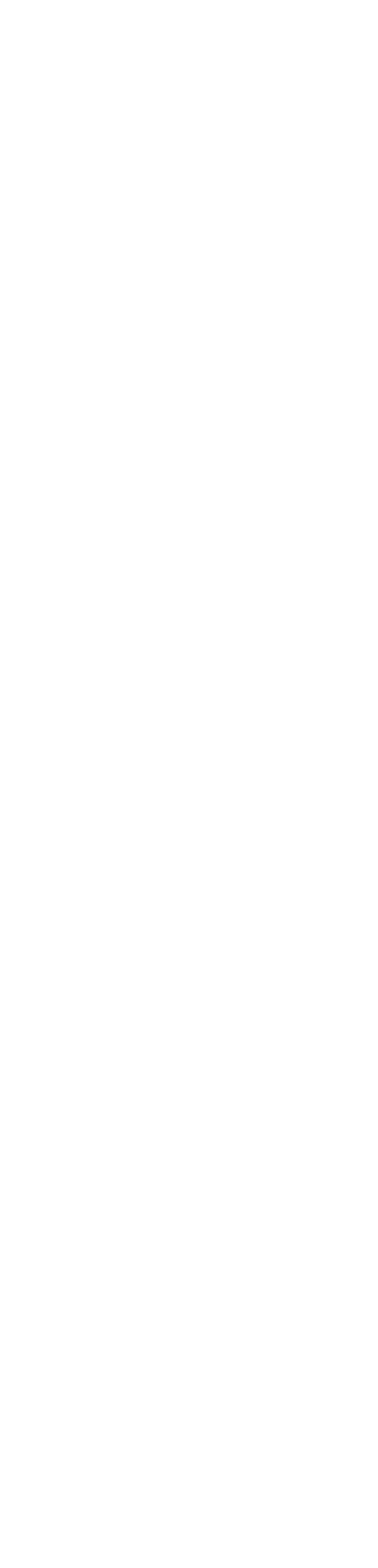 Astellas*: 
$100 million
*Entered into CIA
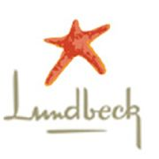 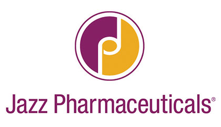 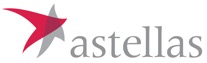 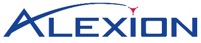 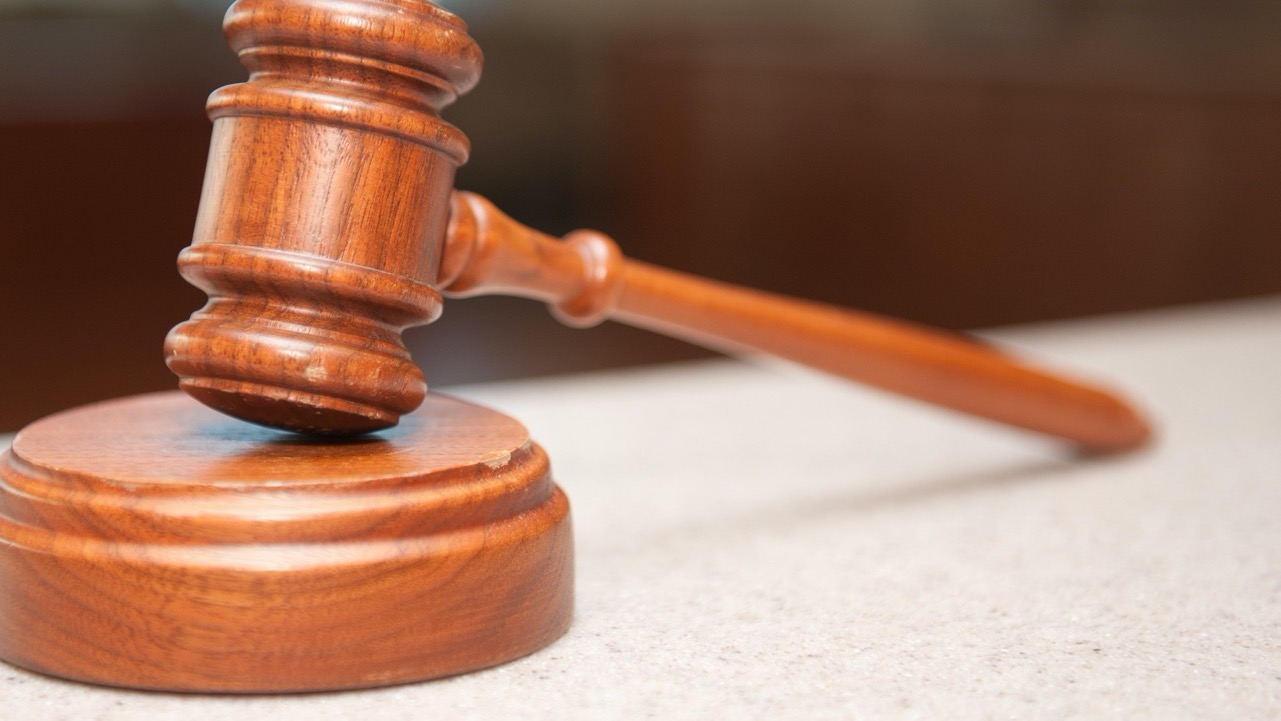 FEDERAL SETTLEMENTS
FCA Co-Pay Allegations
DONORS
Amgen*:
$24.5 million
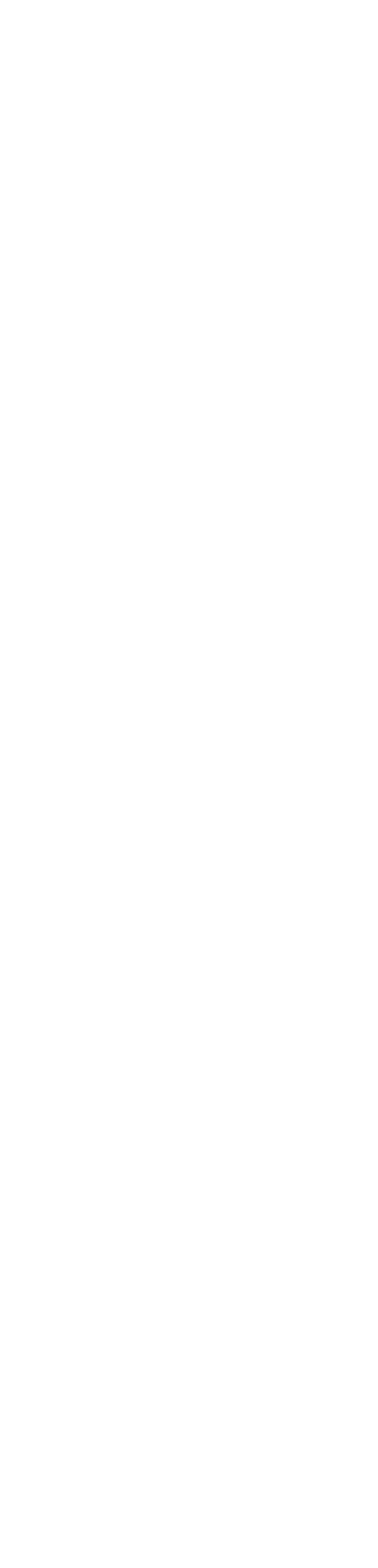 *Entered into CIA
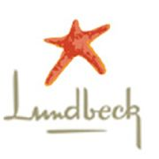 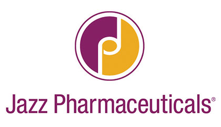 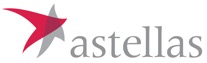 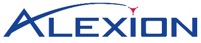 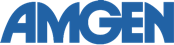 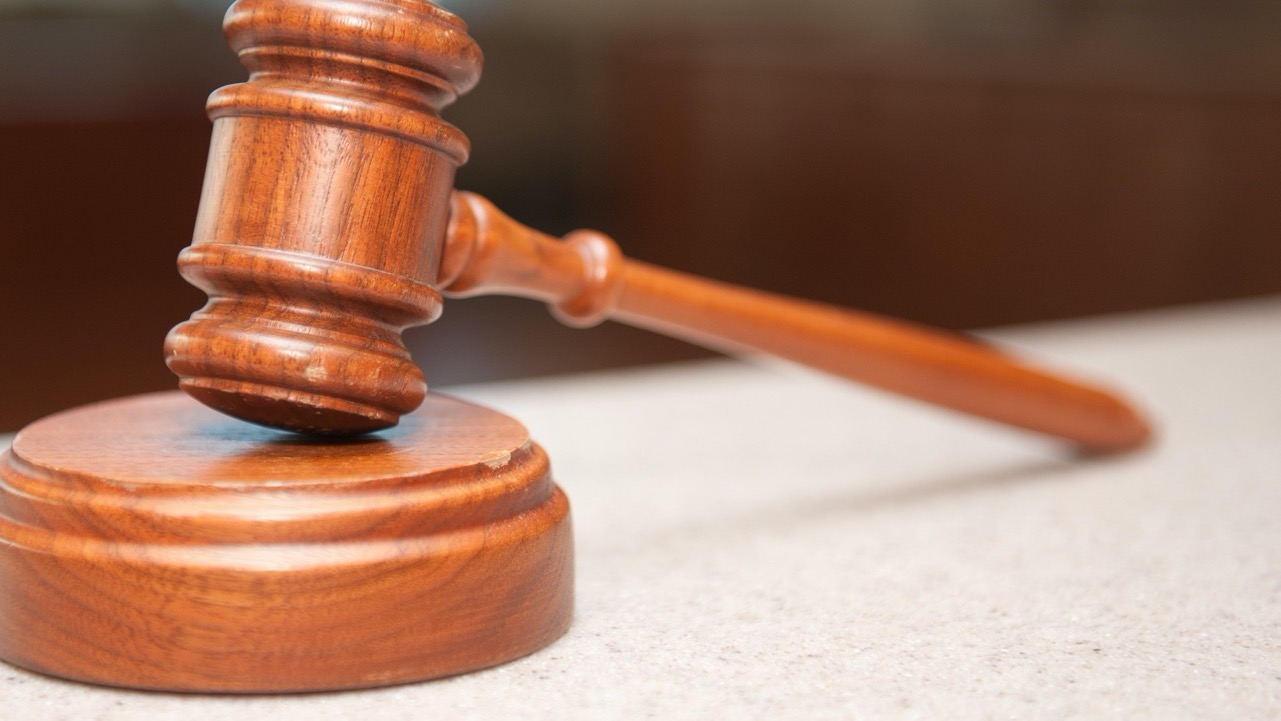 FEDERAL SETTLEMENTS
FCA Co-Pay Allegations
DONORS
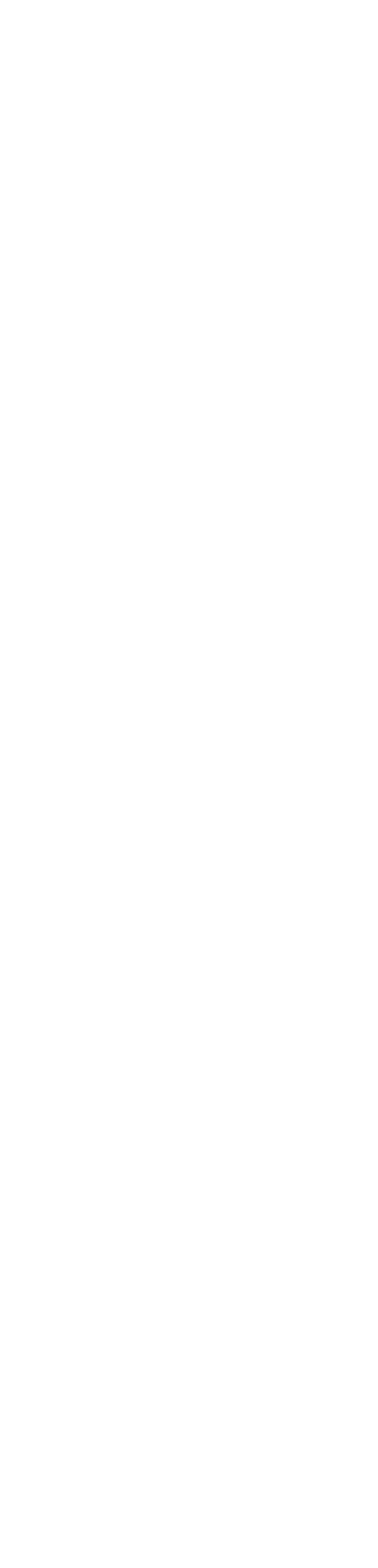 US WorldMeds*: 
$17.5 million 
(includes other kickback allegations)
*Entered into CIA
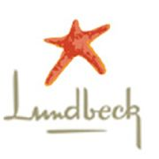 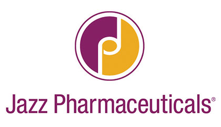 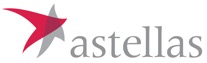 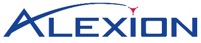 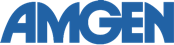 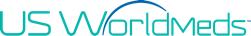 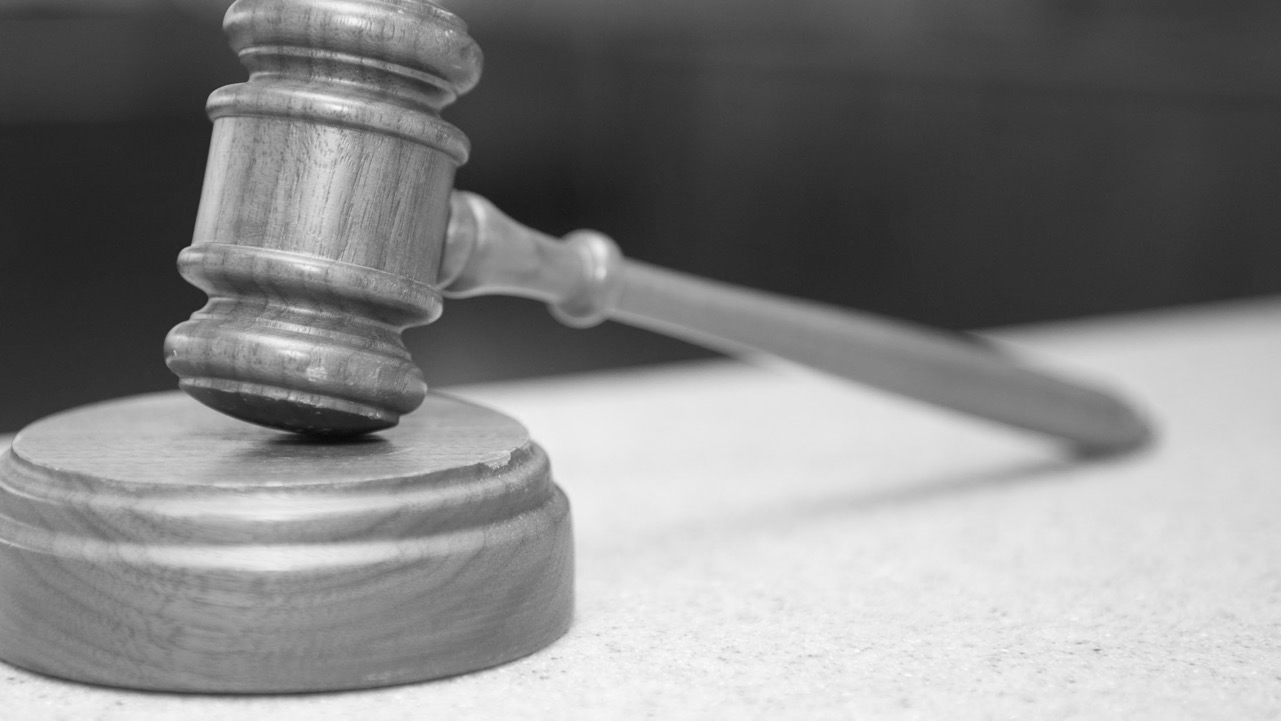 FEDERAL SETTLEMENTS
FCA Co-Pay Allegations Summary
DONORS
Jazz Pharmaceuticals*: 
$57 million
Lundbeck*: 
$52.6 million
Alexion: 
$13 million
Amgen*:
$24.5 million
US WorldMeds*: 
$17.5 million
Astellas*: 
$100 million
*Entered into a CIA
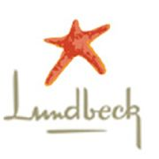 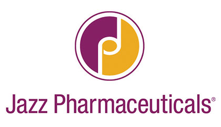 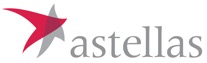 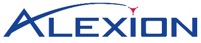 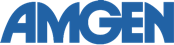 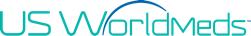 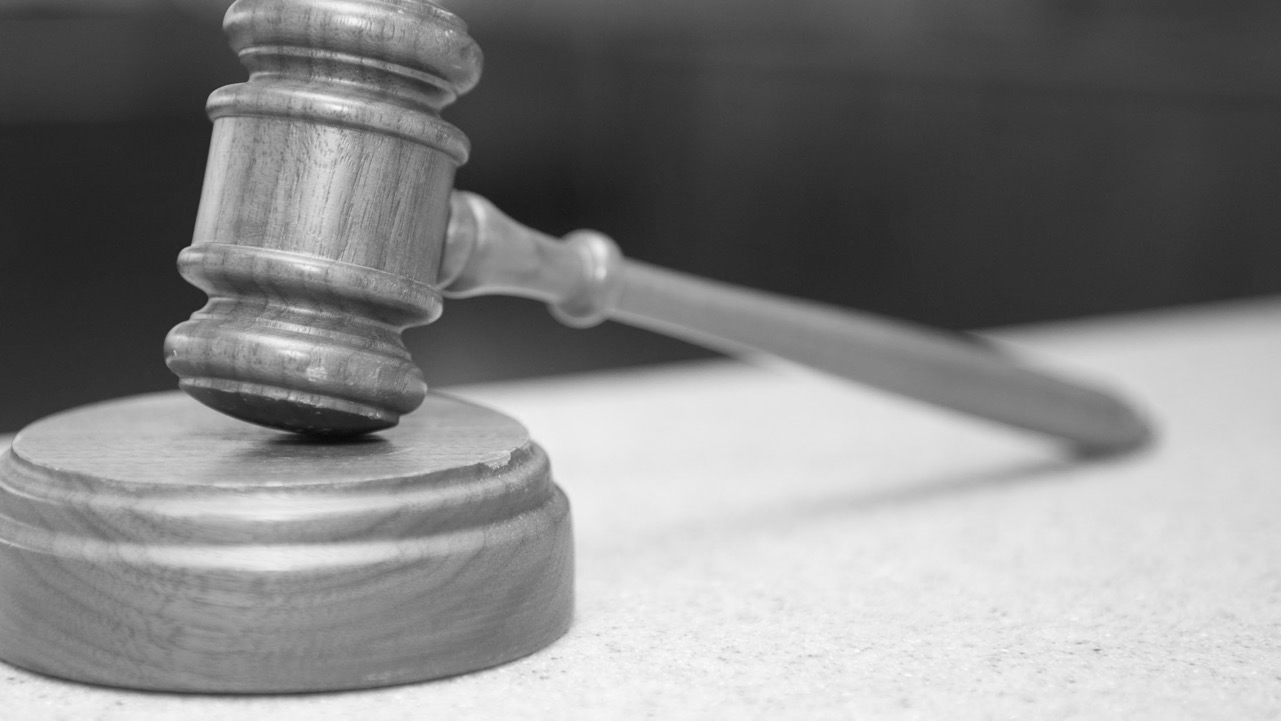 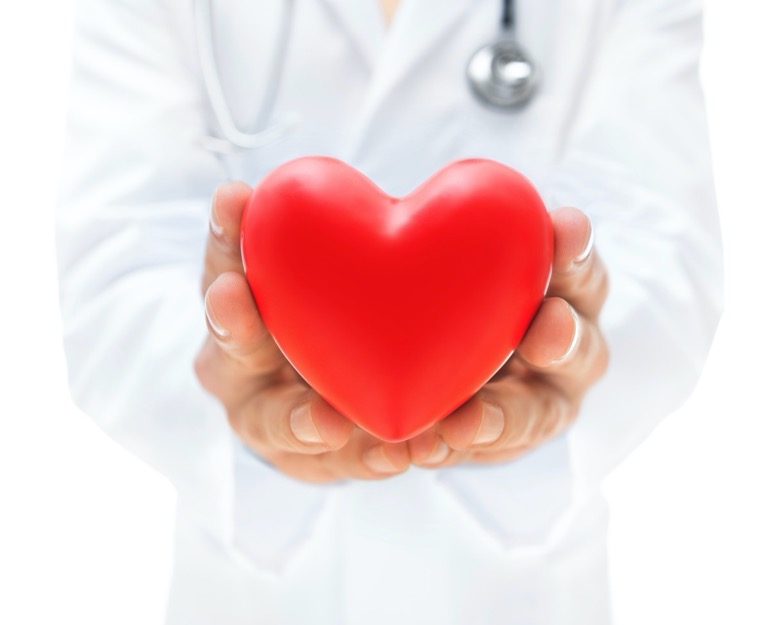 FEDERAL SETTLEMENTS
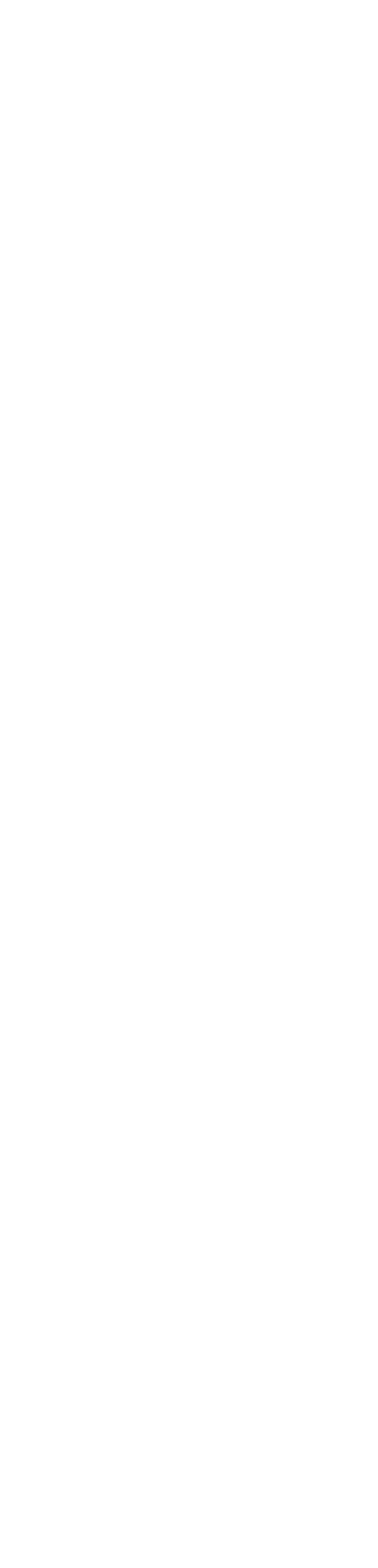 FCA Co-Pay Allegations
FOUNDATIONS
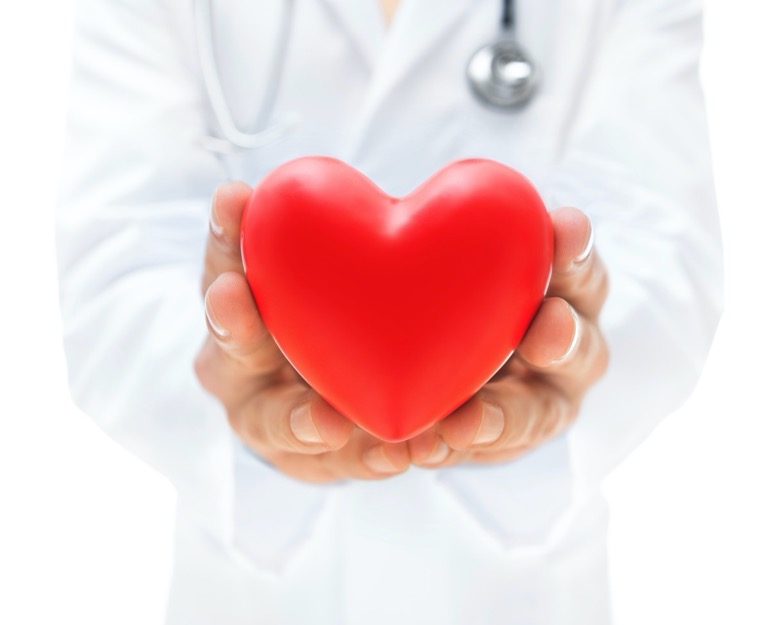 FEDERAL SETTLEMENTS
FCA Co-Pay Allegations
FOUNDATIONS
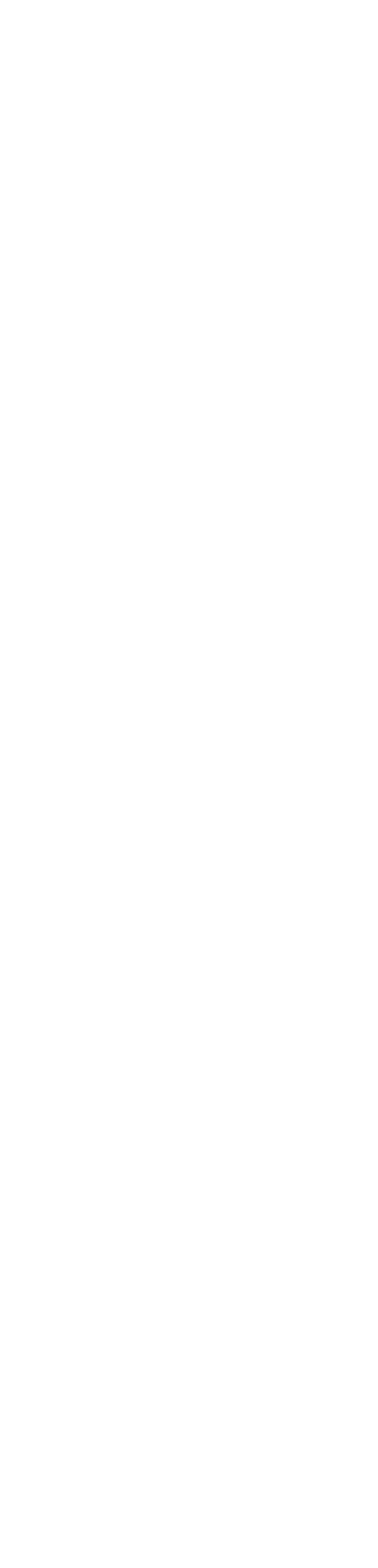 Chronic Disease Fund (“Good Days”)*: $2 million
*Entered into Integrity Agreement
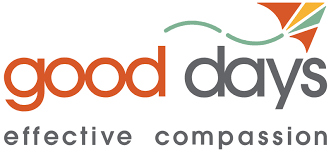 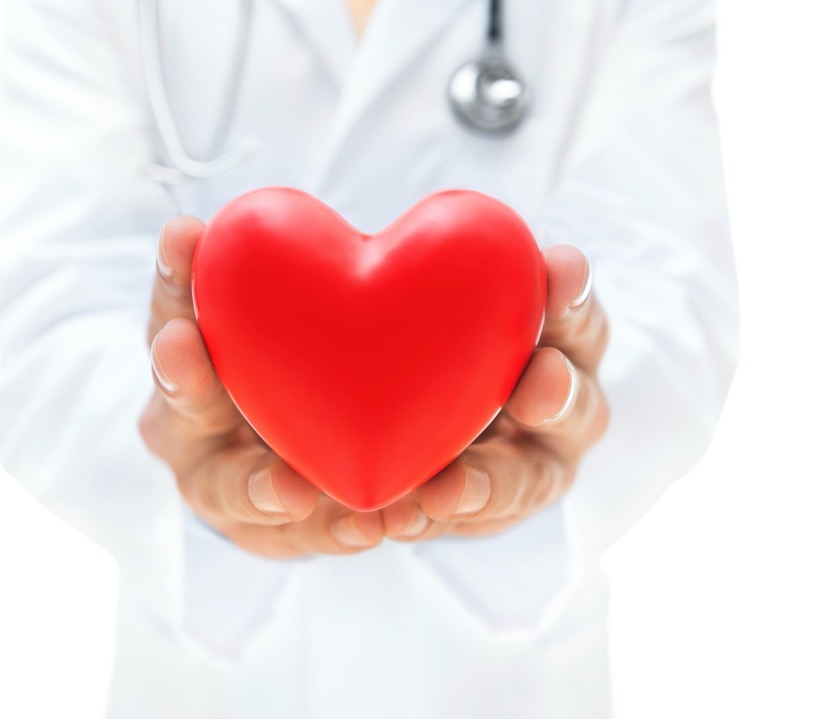 FEDERAL SETTLEMENTS
FCA Co-Pay Allegations
FOUNDATIONS
Patient Access Network Foundation*: 
$4 million
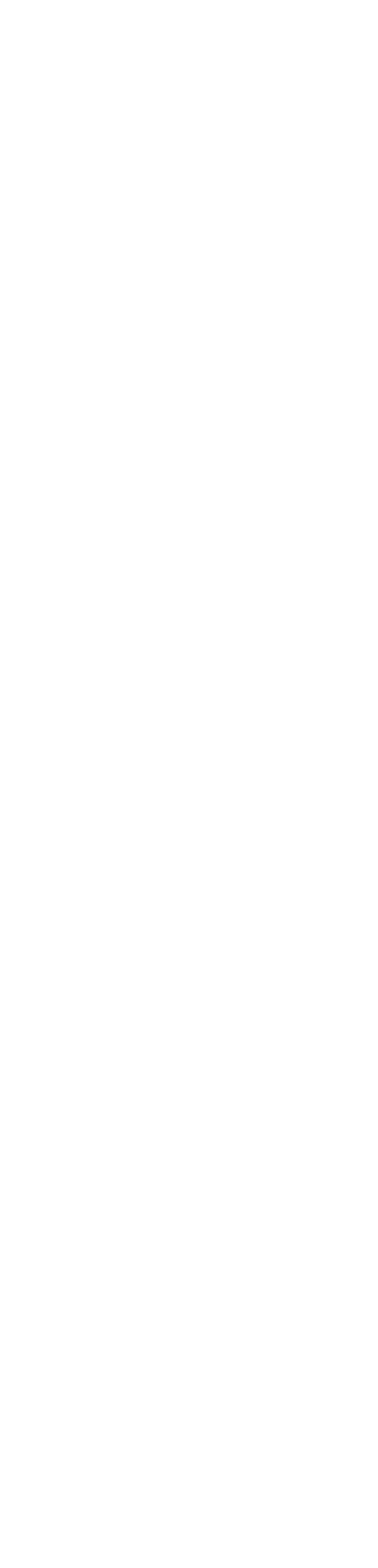 *Entered into Integrity Agreement
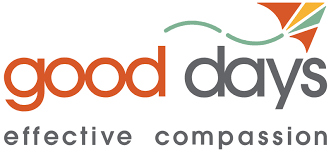 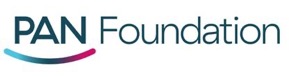 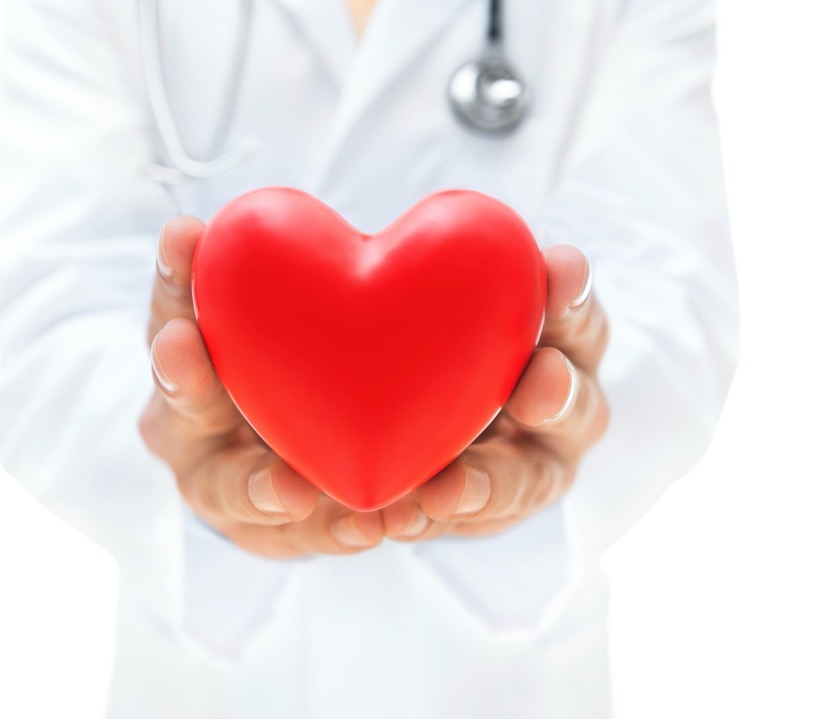 FEDERAL SETTLEMENTS
FCA Co-Pay Allegations
FOUNDATIONS
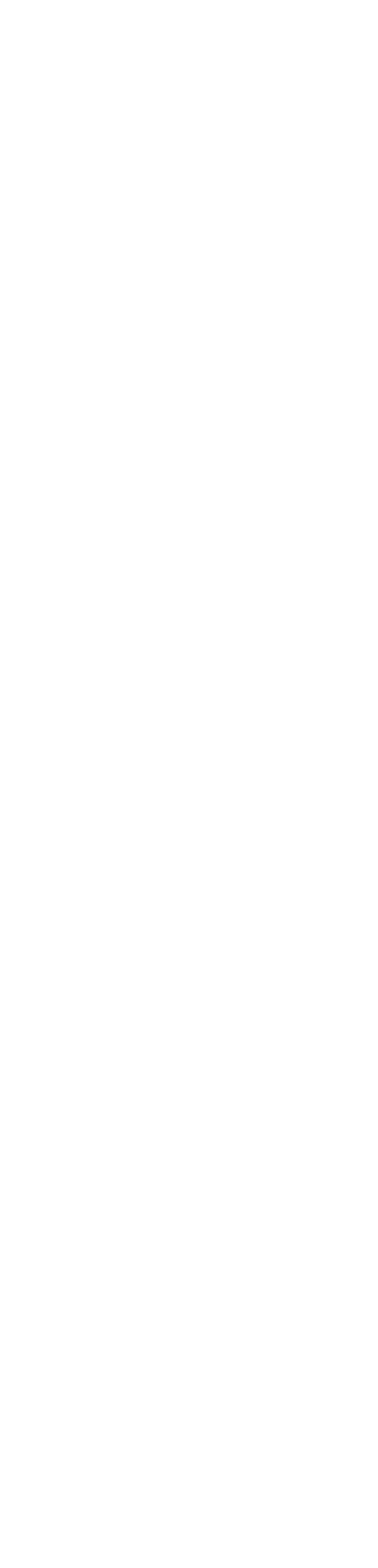 The Assistance Fund*: 
$4 million
*Entered into Integrity Agreement
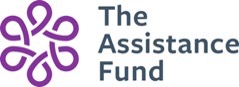 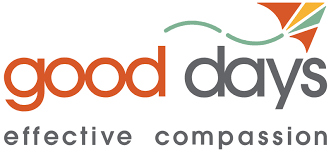 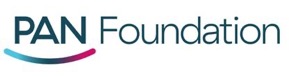 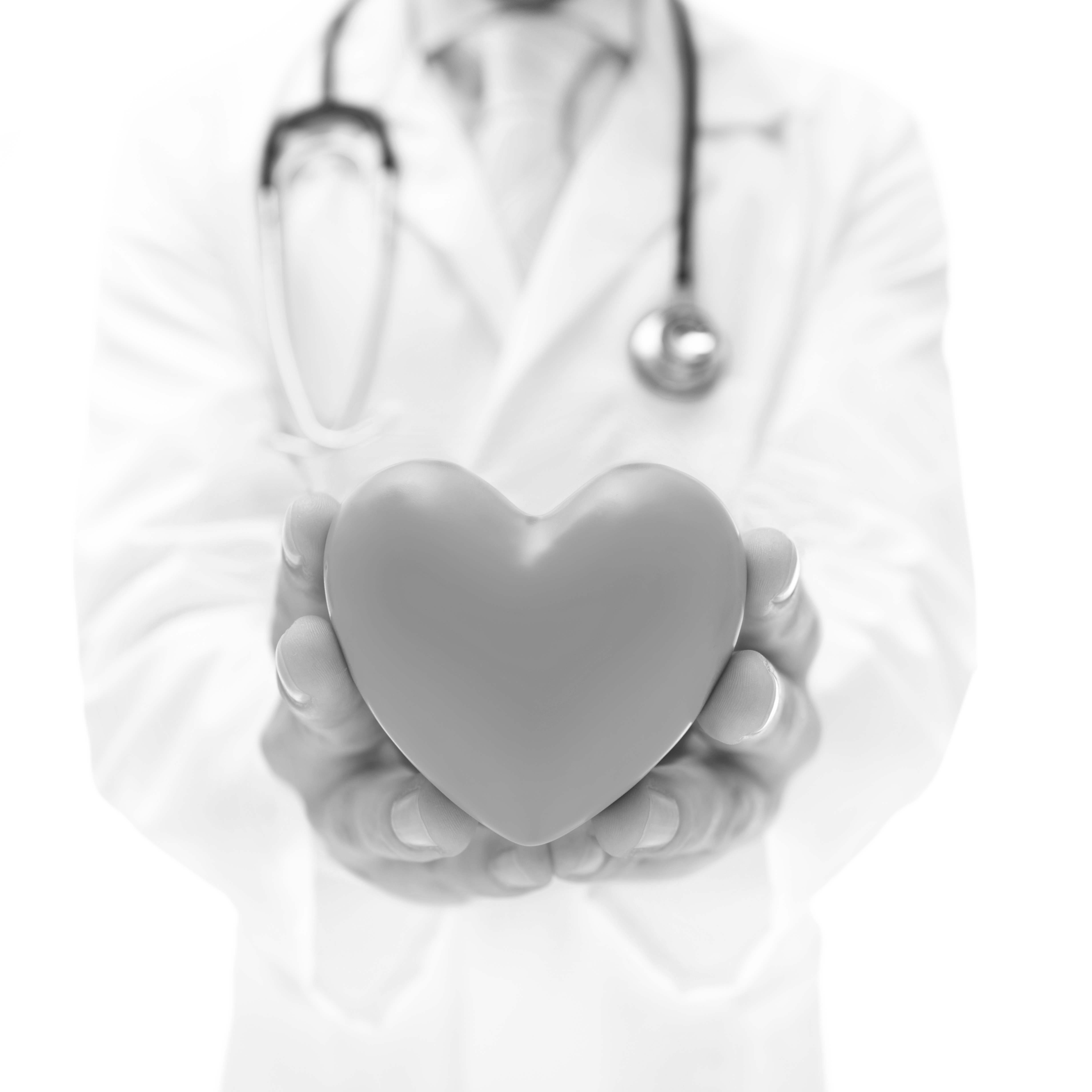 FEDERAL SETTLEMENTS
FCA Co-Pay Allegations Summary
FOUNDATIONS
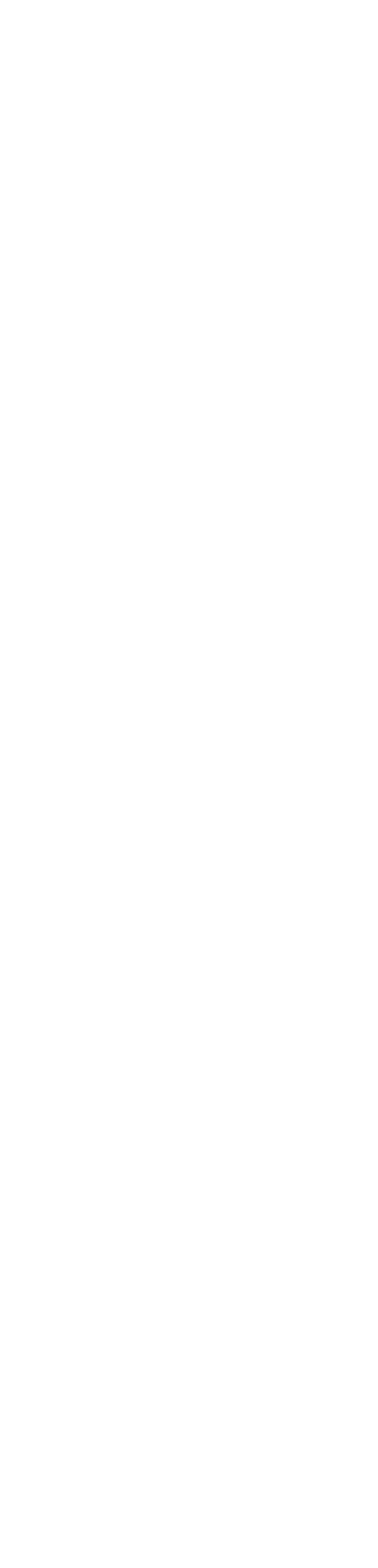 Chronic Disease Fund 
(“Good Days”):
$2 million
Patient Access Network Foundation: 
$4 million
The Assistance Fund: 
$4 million
All entered into Integrity Agreements
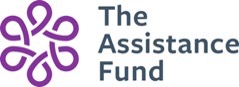 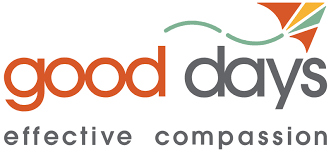 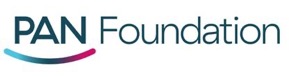 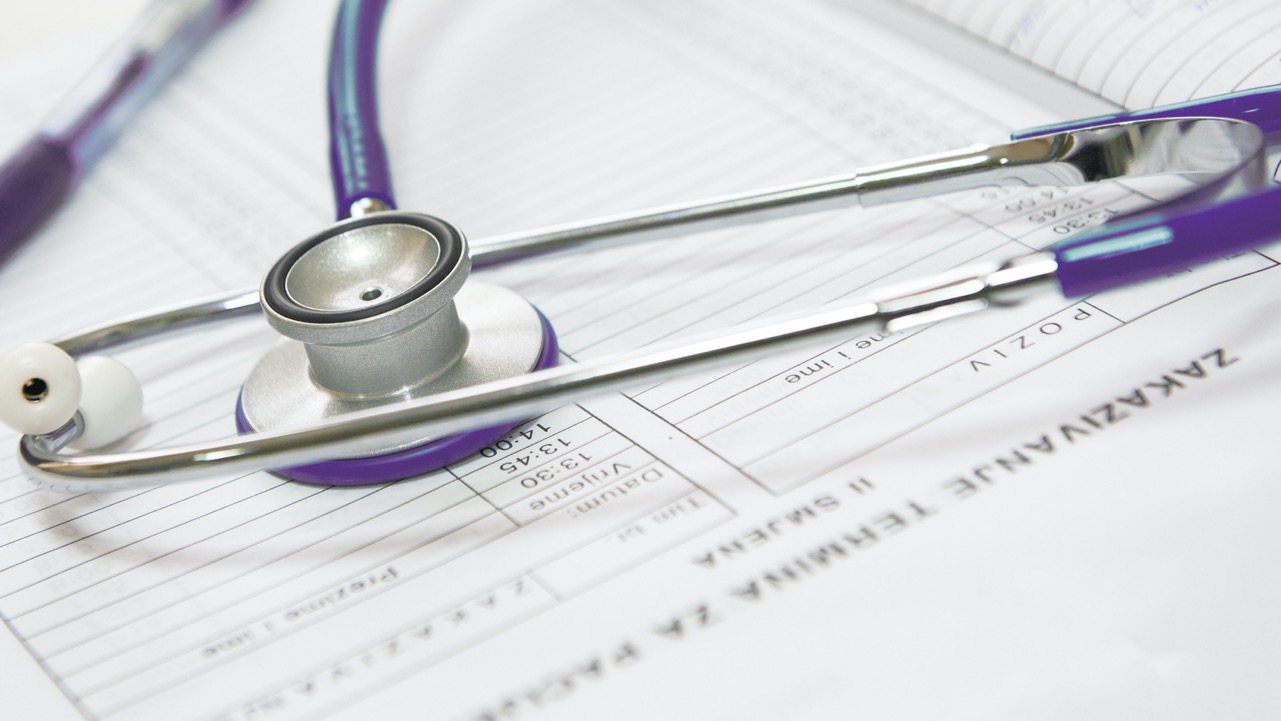 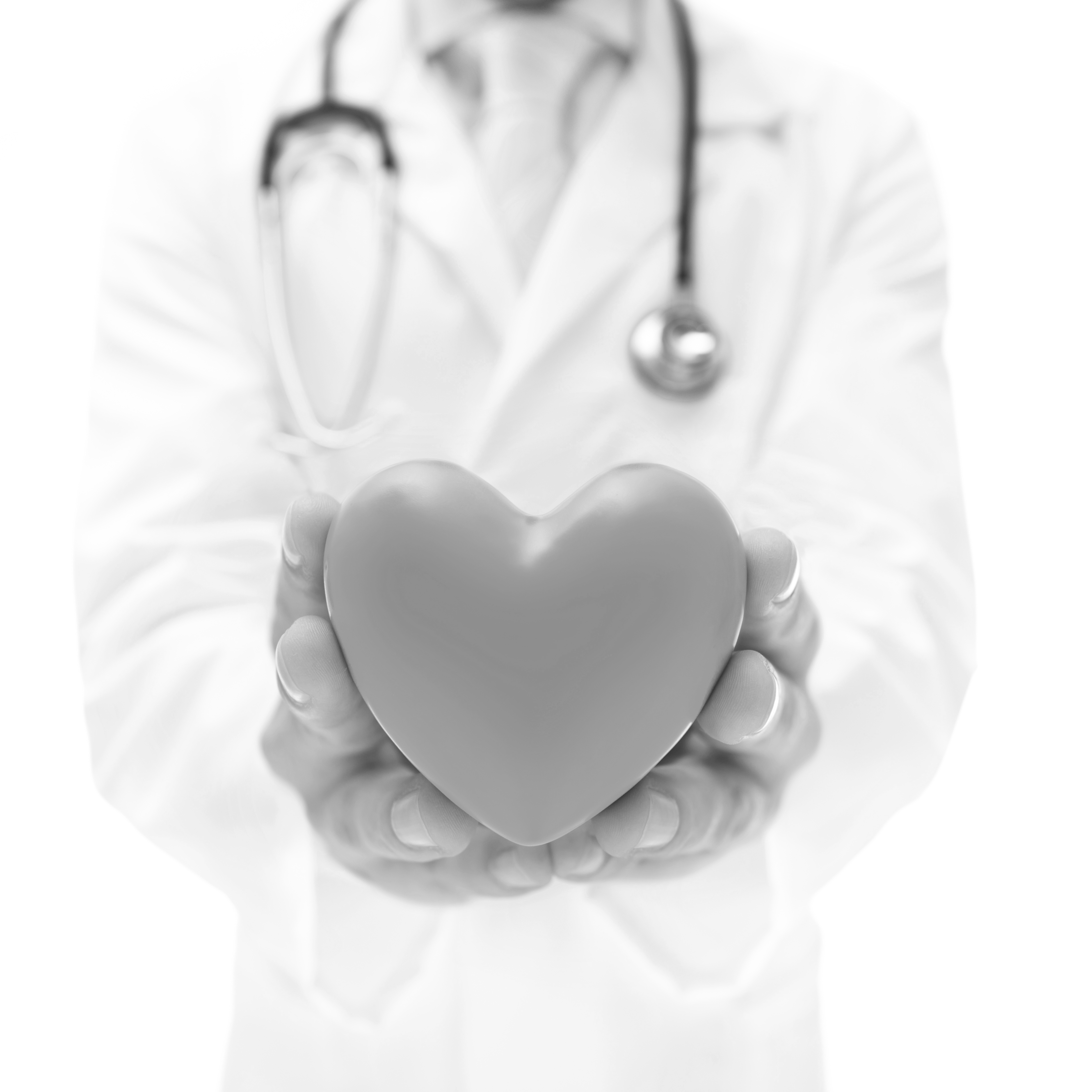 FEDERAL SETTLEMENTS
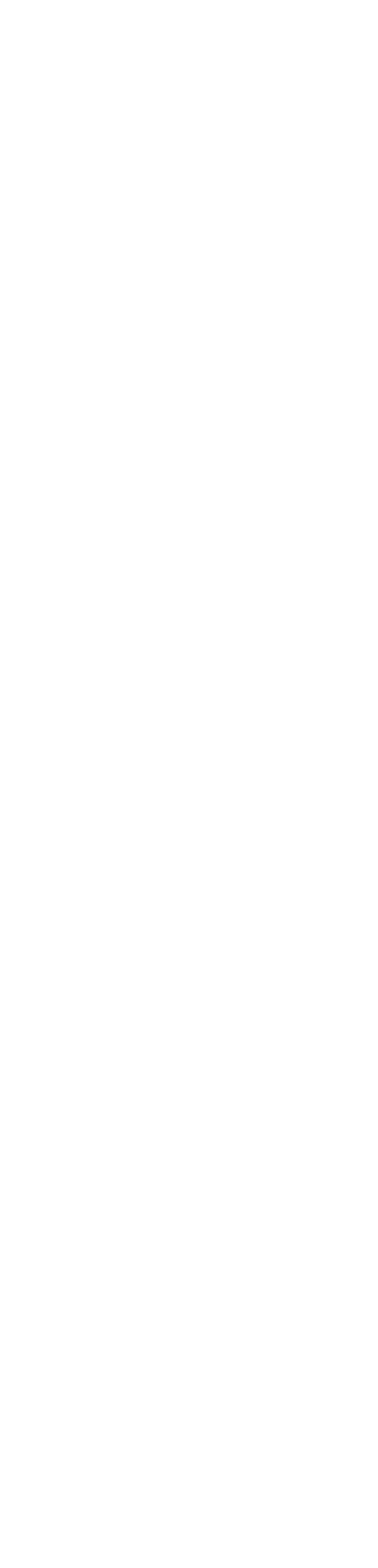 KICKBACK ALLEGATIONS
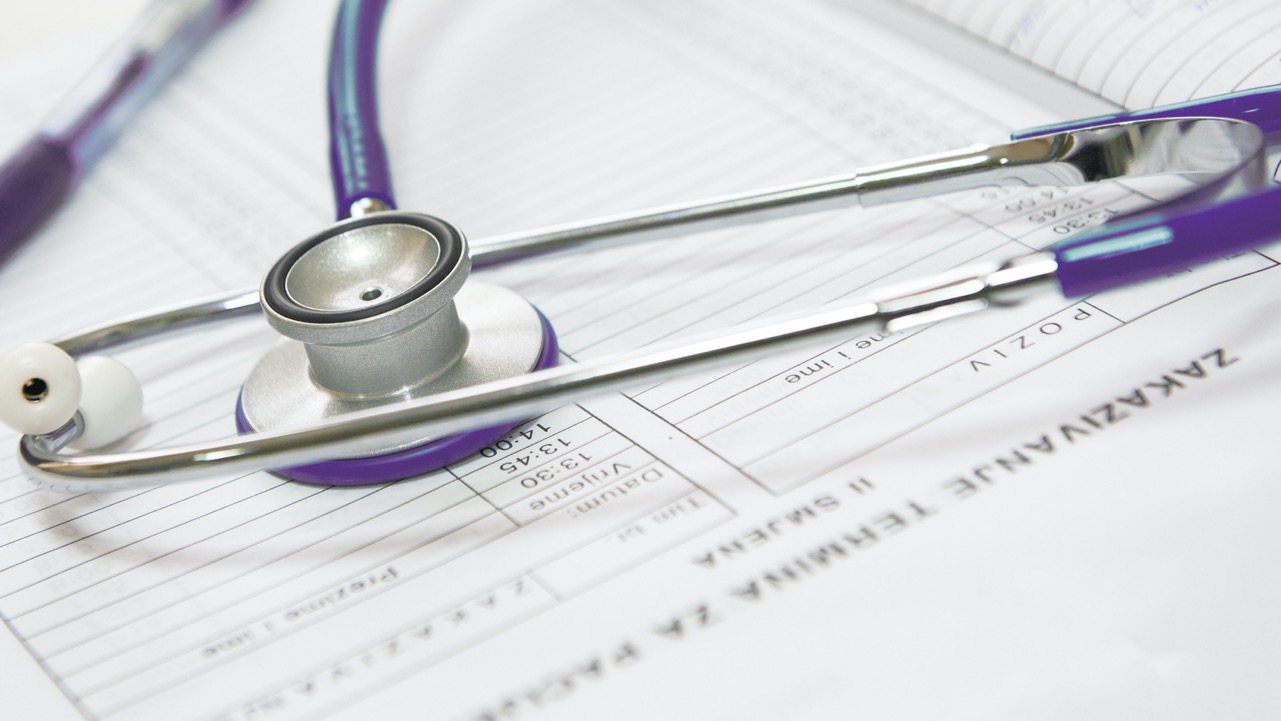 FEDERAL SETTLEMENTS
KICKBACK ALLEGATIONS
Avanir*: 
$108 million
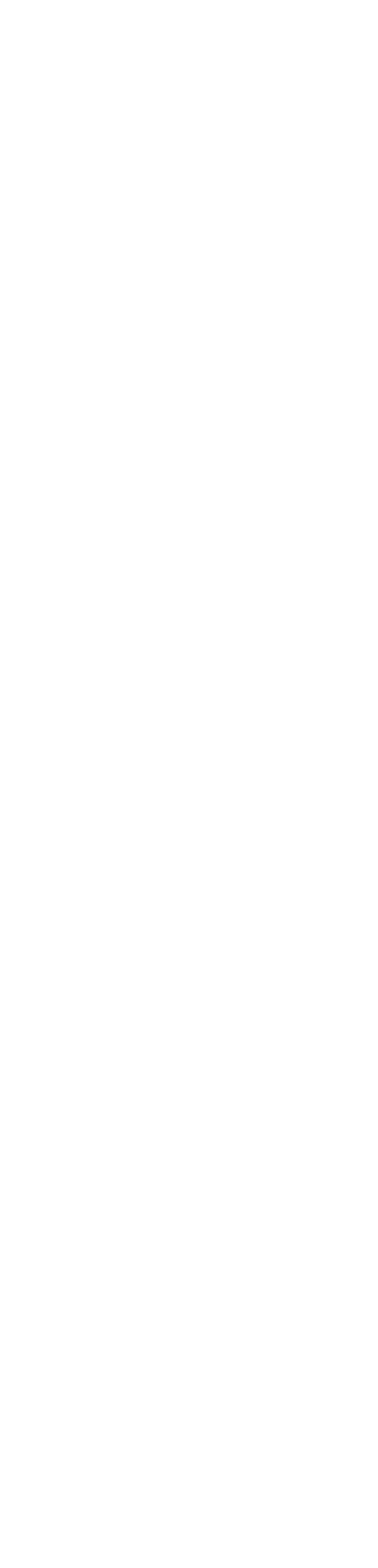 *Entered into CIA
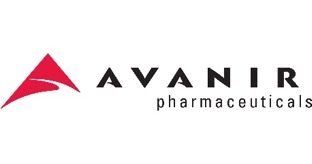 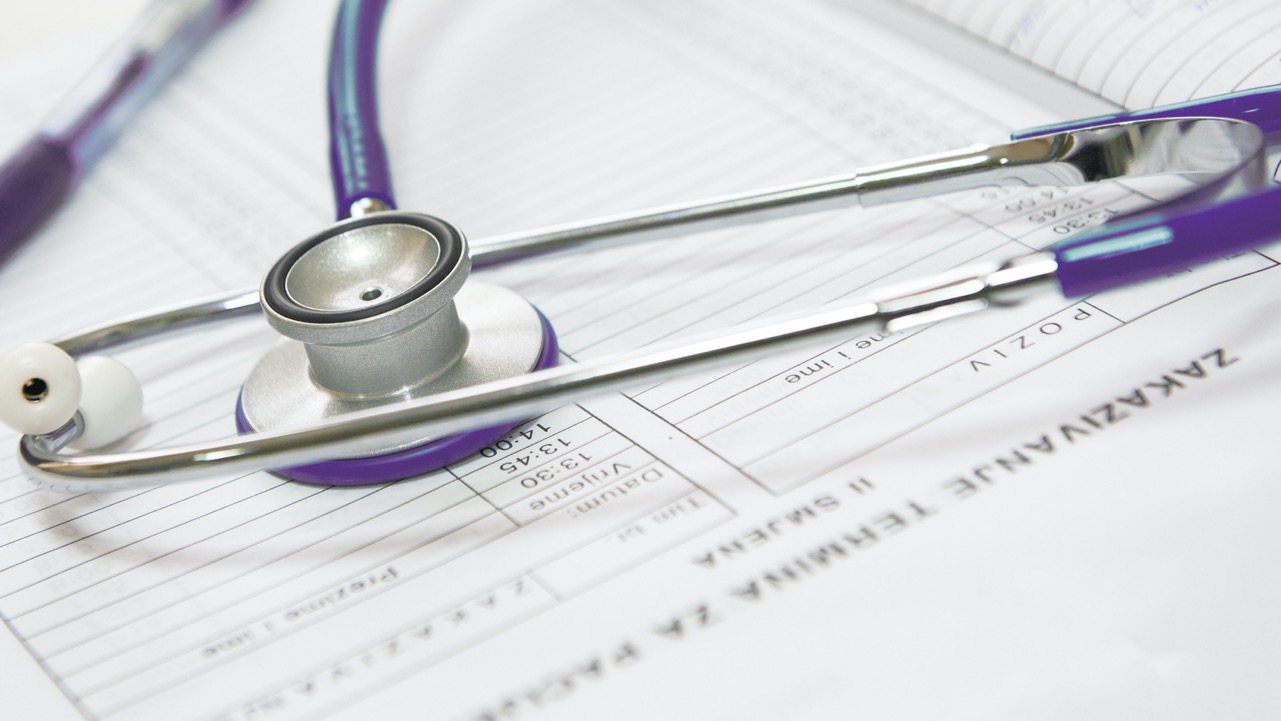 FEDERAL SETTLEMENTS
KICKBACK ALLEGATIONS
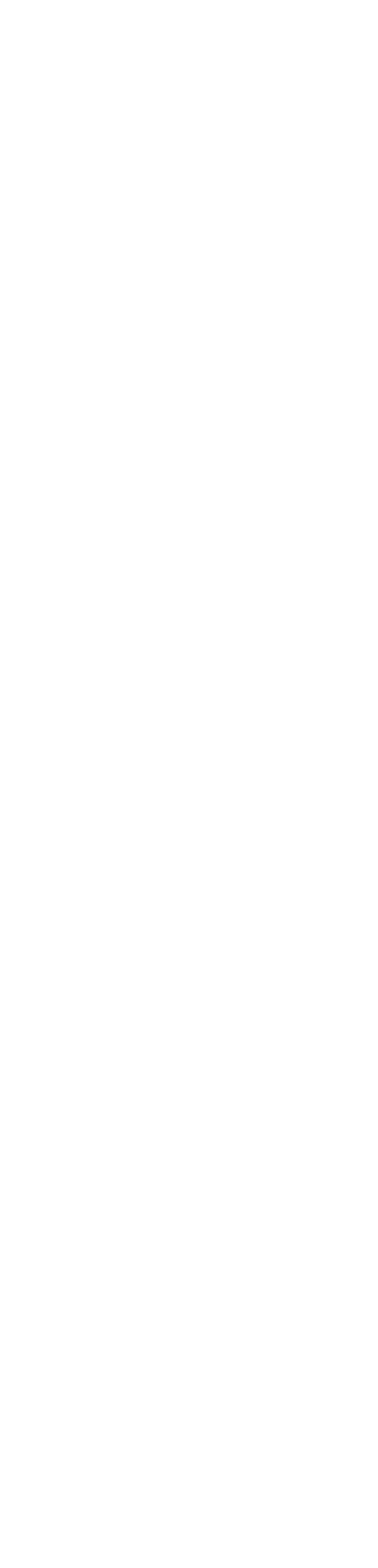 Covidien: 
$17 million
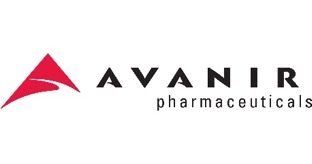 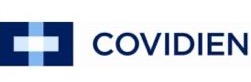 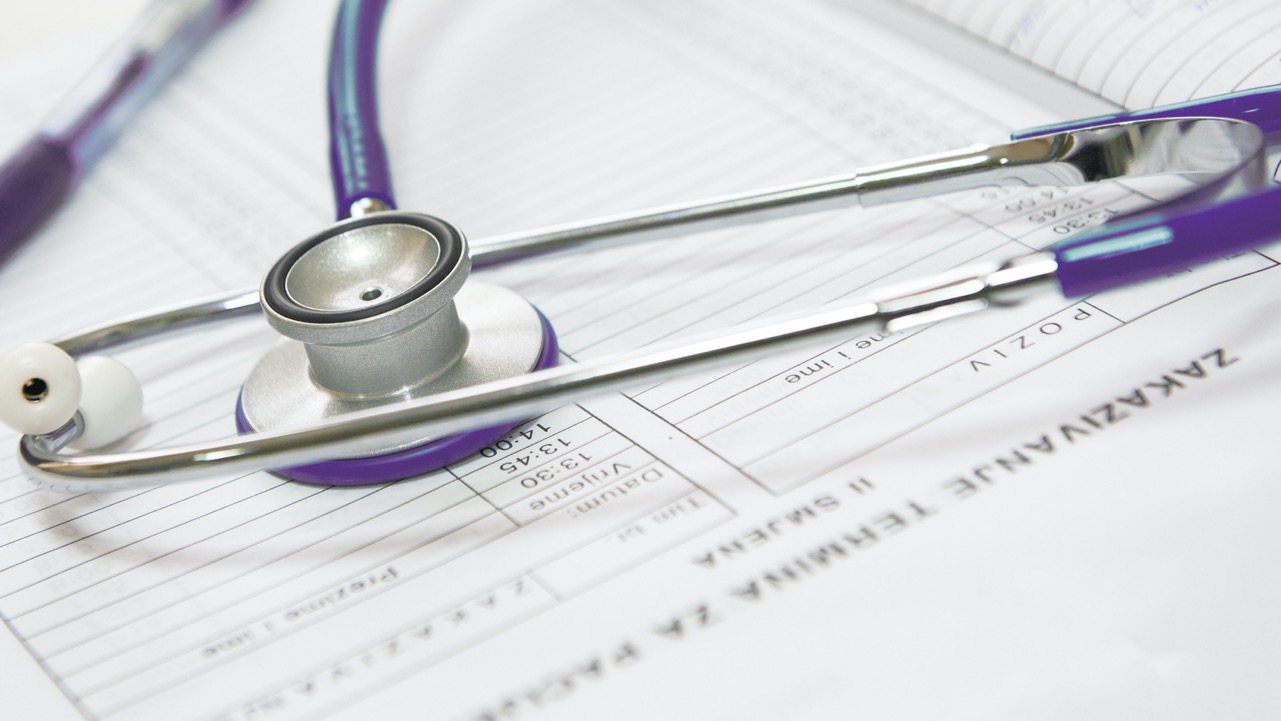 FEDERAL SETTLEMENTS
KICKBACK ALLEGATIONS
Mallinckrodt: 
$15.4 million
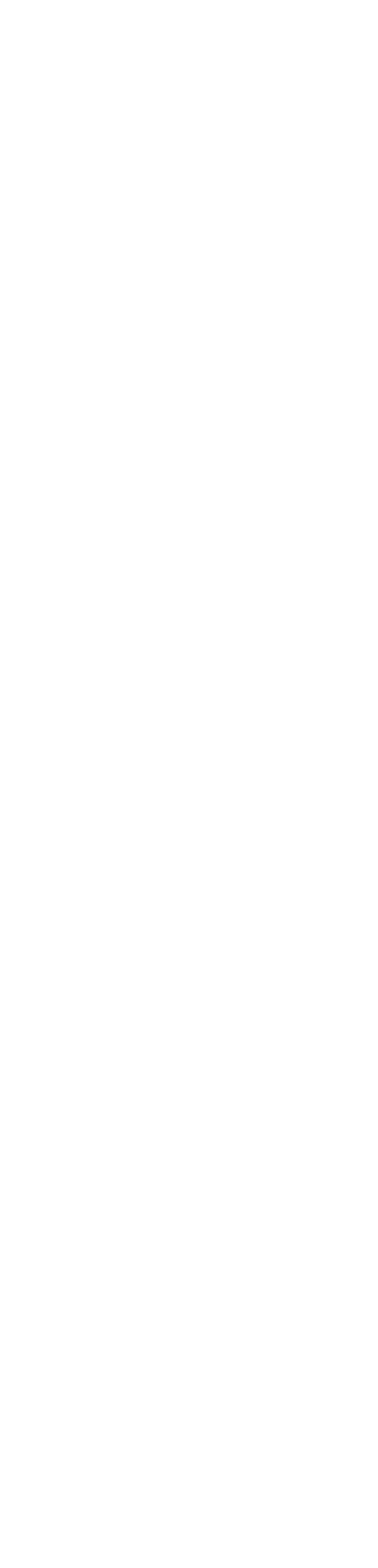 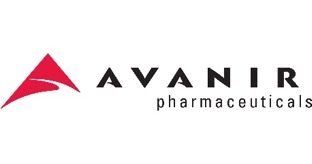 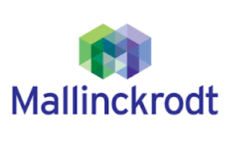 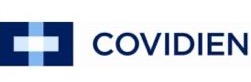 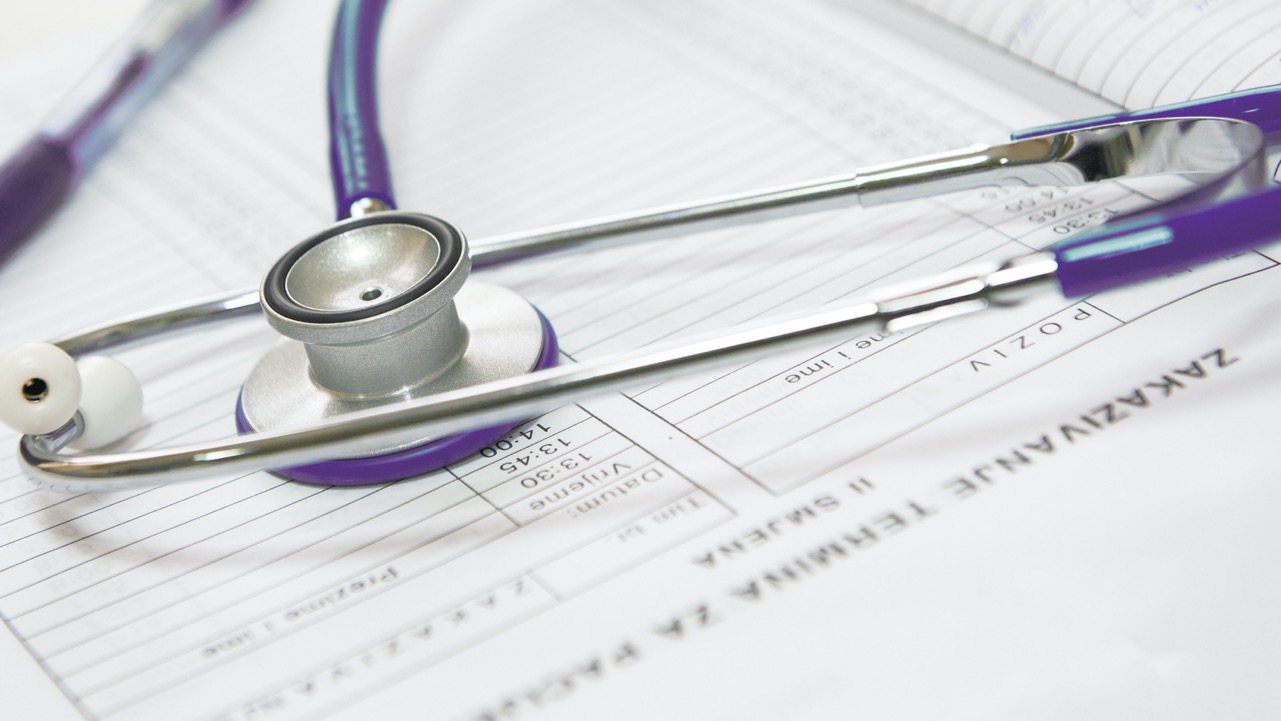 FEDERAL SETTLEMENTS
KICKBACK ALLEGATIONS
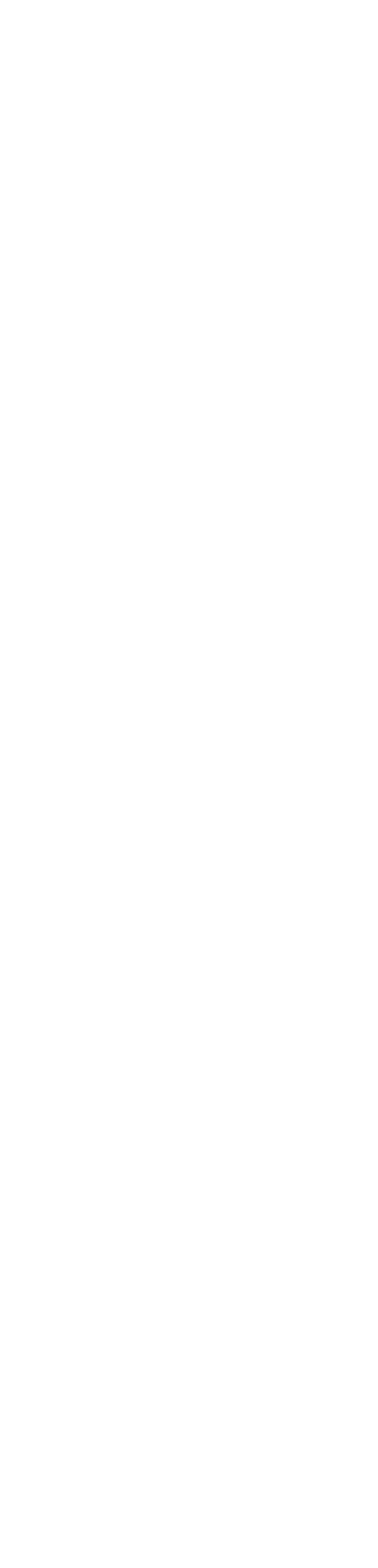 Almirall (formerly Aqua Pharmaceuticals): 
$3.5 million
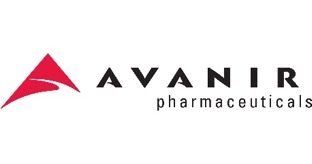 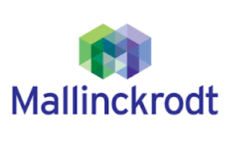 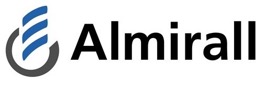 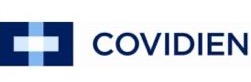 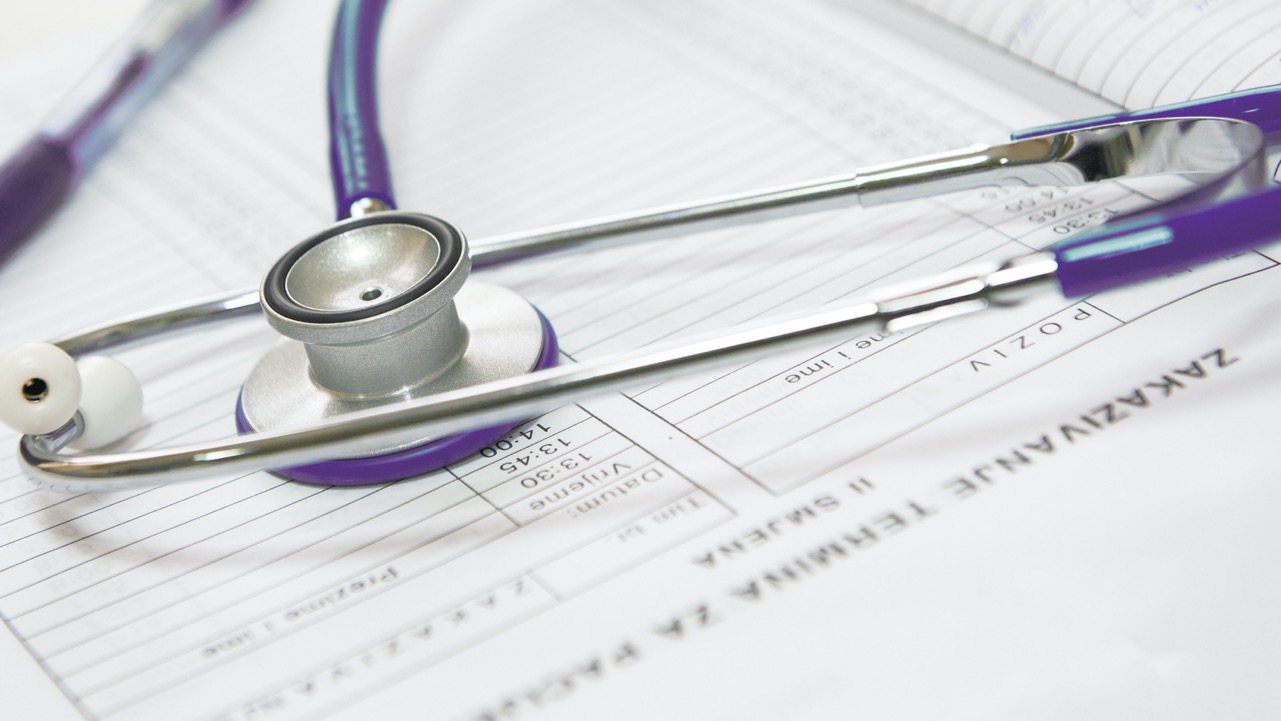 FEDERAL SETTLEMENTS
KICKBACK ALLEGATIONS
Summary
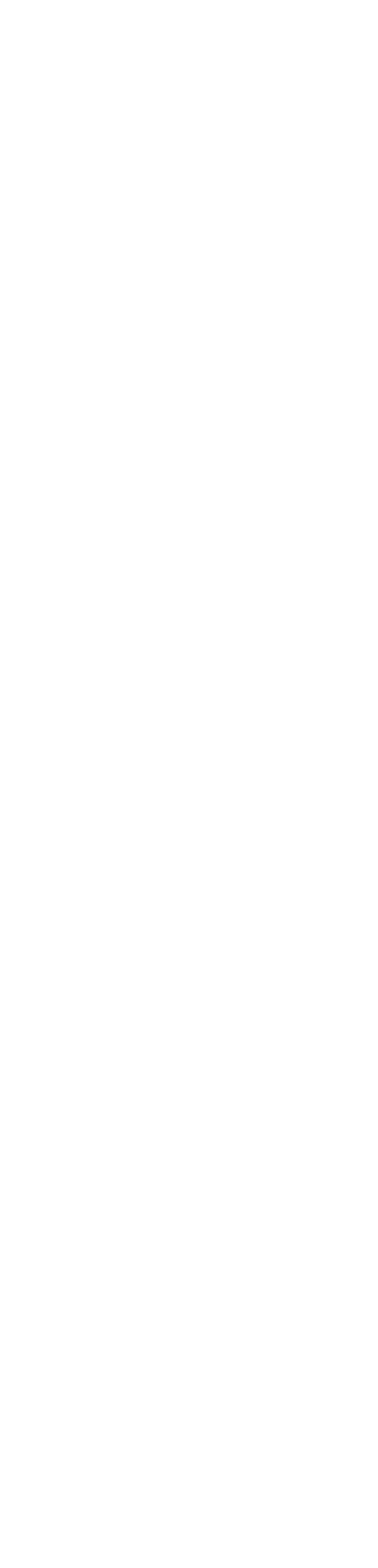 Avanir*: 
$108 million
Almirall: 
$3.5 million
Covidien: 
$17 million
Mallinckrodt: 
$15.4 million
*Entered into a CIA
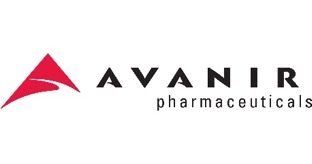 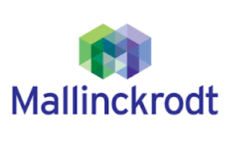 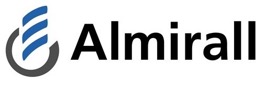 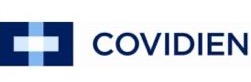 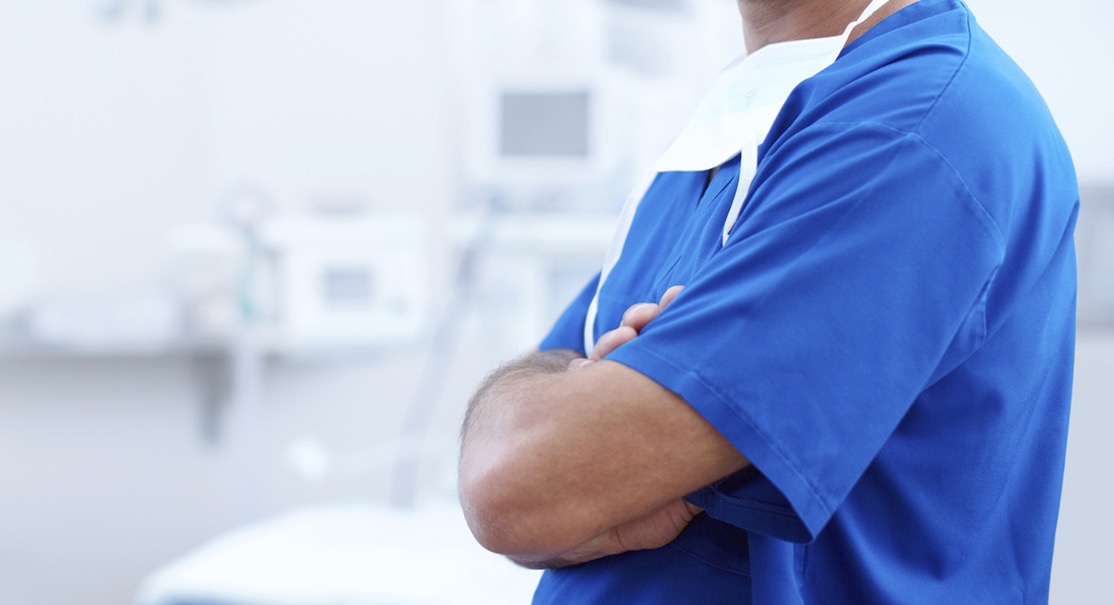 FEDERAL SETTLEMENTS
OTHER FEDERAL SETTLEMENTS
Fresenius Medical Care: $231 million to settle FCPA allegations
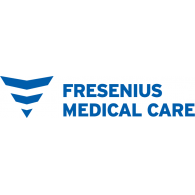 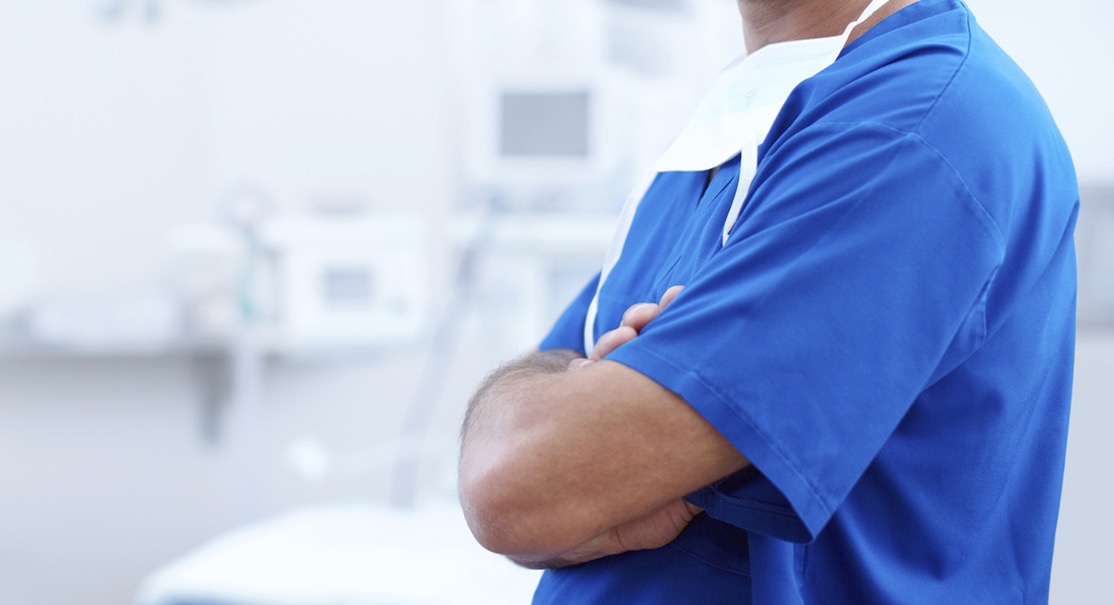 FEDERAL SETTLEMENTS
OTHER FEDERAL SETTLEMENTS
Heritage Pharmaceuticals: $7 million for anti-trust allegations
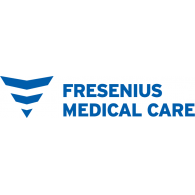 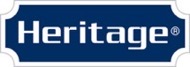 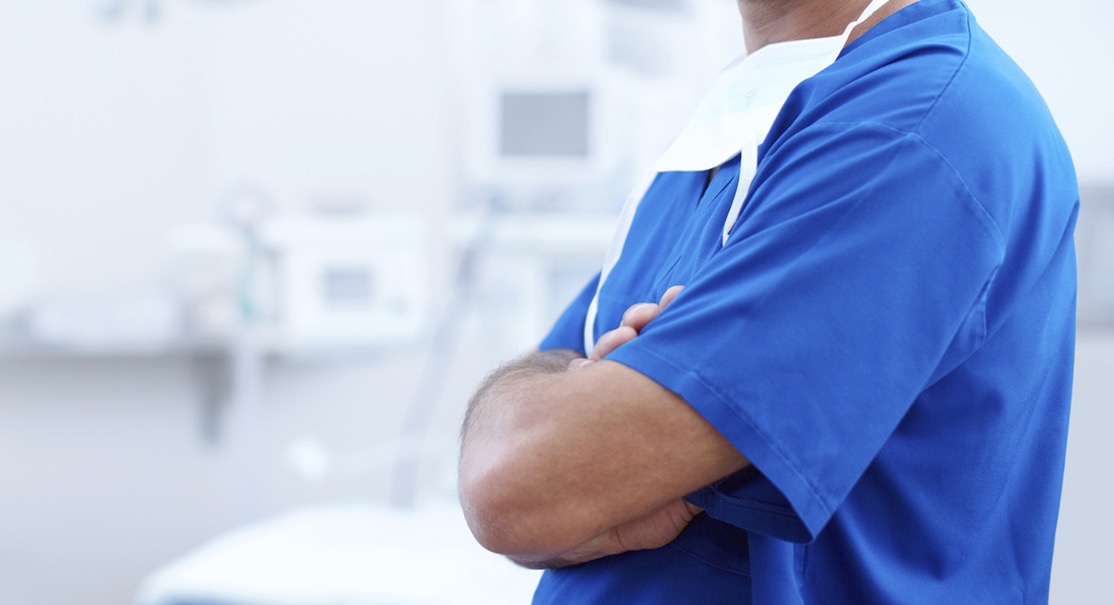 FEDERAL SETTLEMENTS
OTHER FEDERAL SETTLEMENTS
ACell*: $15 million after pleading guilty to FDCA and FCA charges
*Entered into CIA
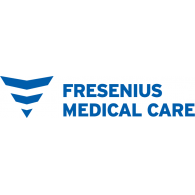 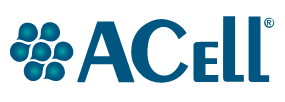 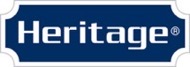 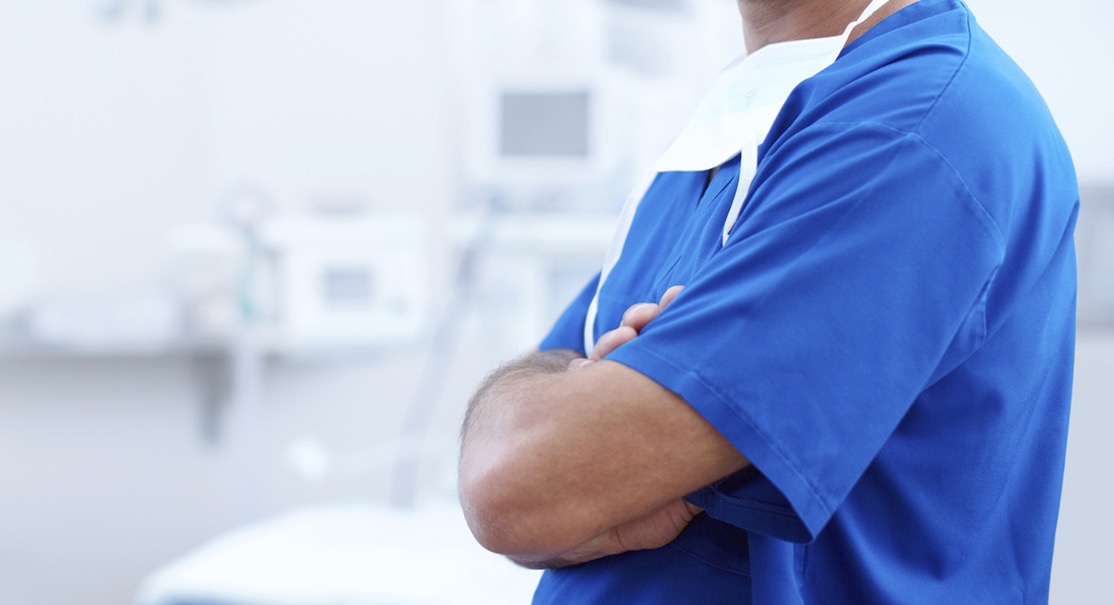 FEDERAL SETTLEMENTS
OTHER FEDERAL SETTLEMENTS
CareFusion: $3.3 million for allegedly selling unapproved devices
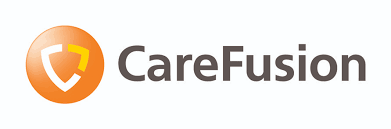 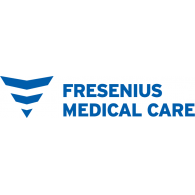 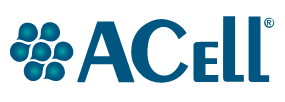 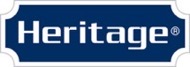 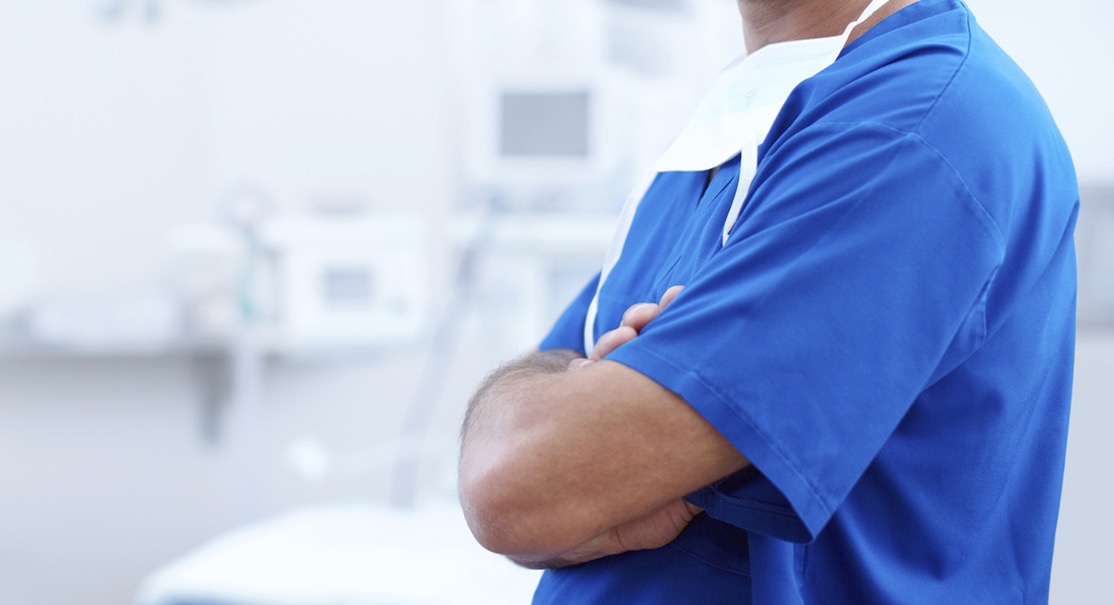 FEDERAL SETTLEMENTS
OTHER FEDERAL SETTLEMENTS
Mylan: $30 million to settle accounting probe
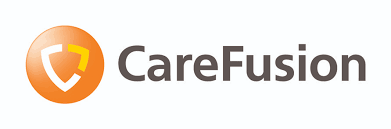 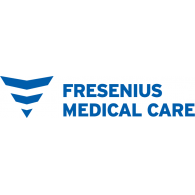 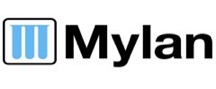 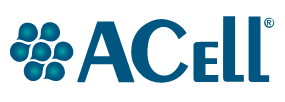 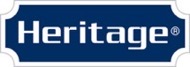 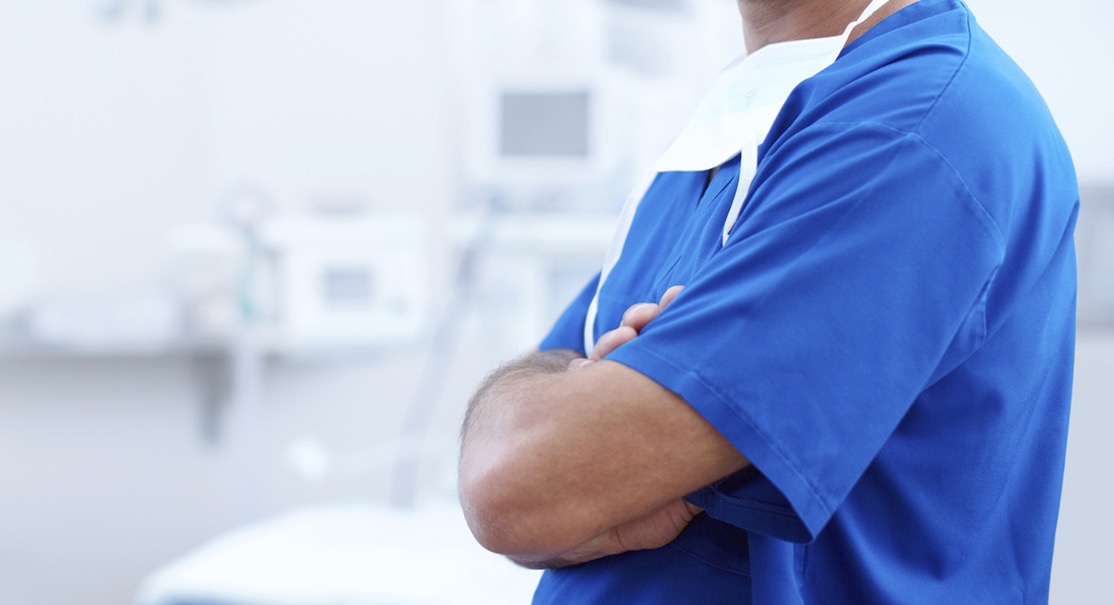 FEDERAL SETTLEMENTS
OTHER FEDERAL SETTLEMENTS
Life Spine and executives: $6 million to settle FCA allegations
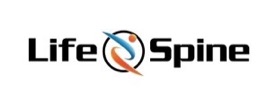 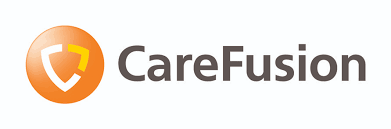 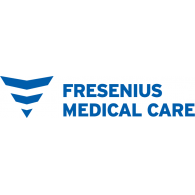 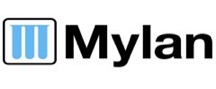 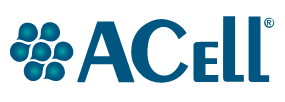 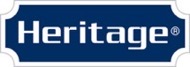 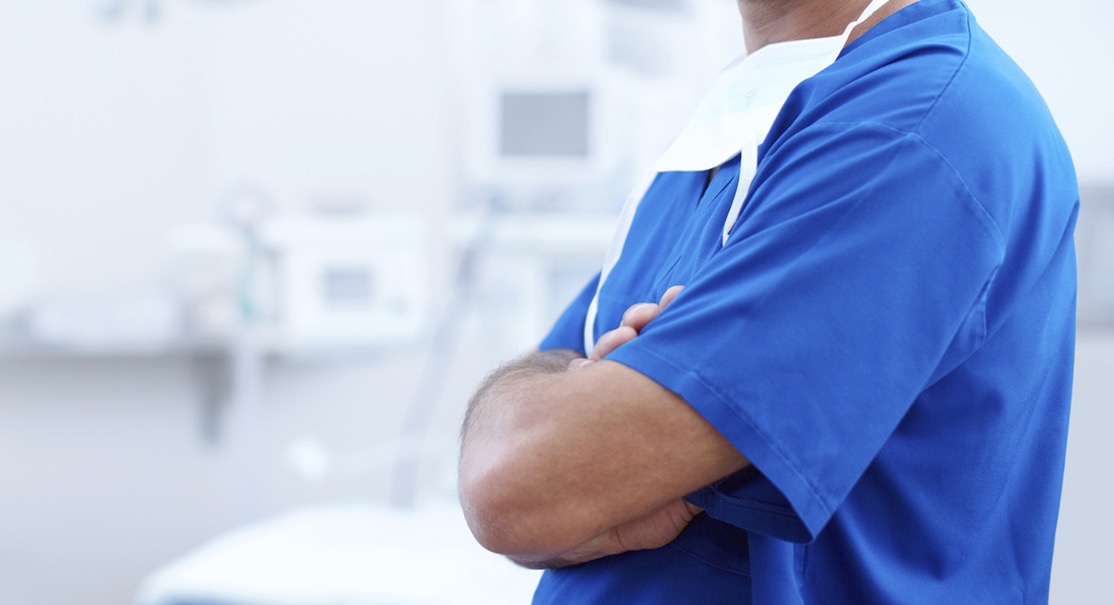 FEDERAL SETTLEMENTS
OTHER FEDERAL SETTLEMENTS
ResMed*: $39.5 million to settle FCA allegations
*Entered into CIA
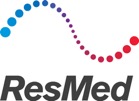 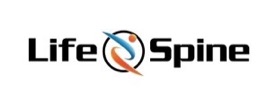 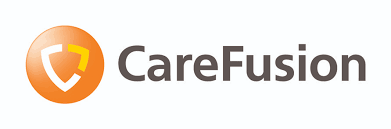 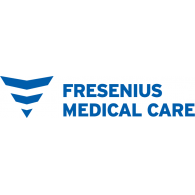 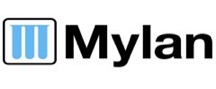 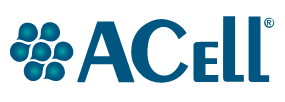 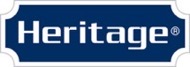 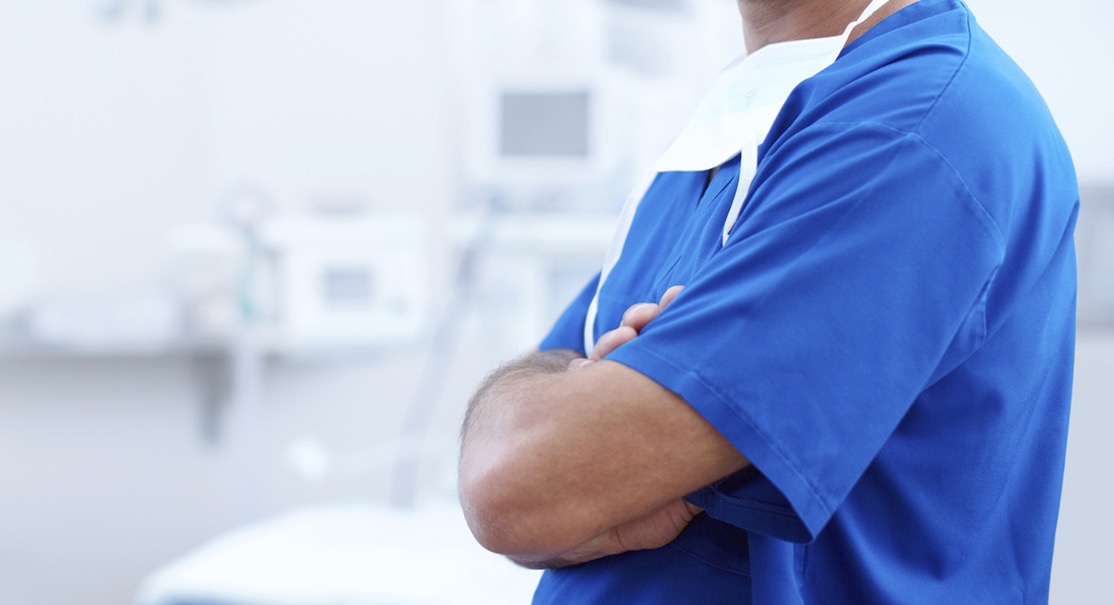 FEDERAL SETTLEMENTS
OTHER FEDERAL SETTLEMENTS
Fresenius          Medical Care:
$231 million
Heritage Pharmaceuticals:
$7 million
ACell*:
$15 million
CareFusion:
$3.3 million
Mylan:
$30 million
Life Spine
and executives: 
$6 million
ResMed*: 
$39.5 million
*Entered into a CIA
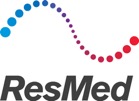 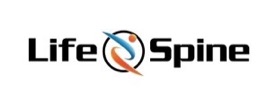 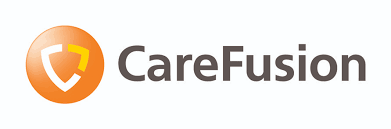 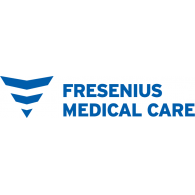 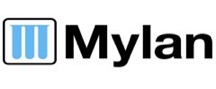 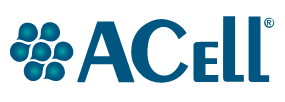 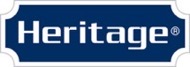 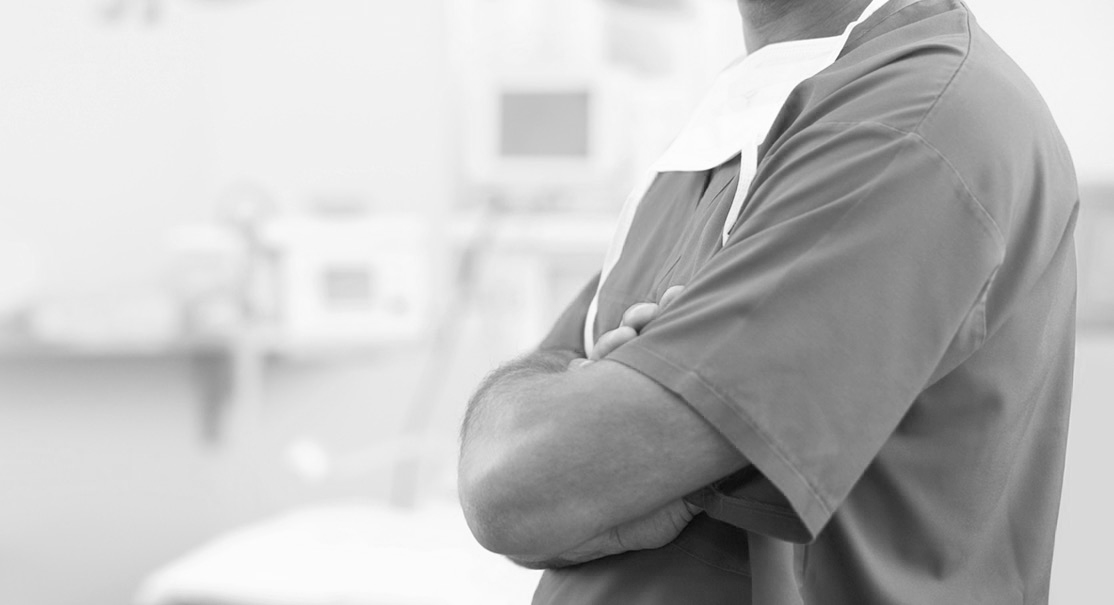 TOTAL = 	20 life sciences companies; 	$750 million
12TH ANNUAL YEAR-IN-REVIEW    2019
POTOMACRIVERPARTNERS.COM
CIVIL LITIGATION
12TH ANNUAL YEAR-IN-REVIEW    2019
POTOMACRIVERPARTNERS.COM
CIVIL LITIGATION
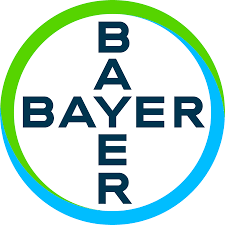 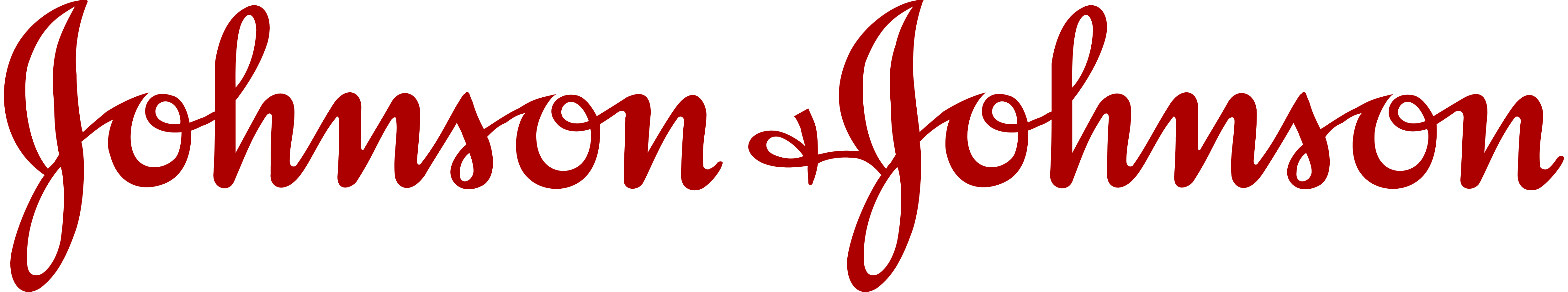 Settlements with PURCHASERS
$775 million to resolve 25,000 Xarelto liability lawsuits
Large class action lawsuits involving purchasers and investors…
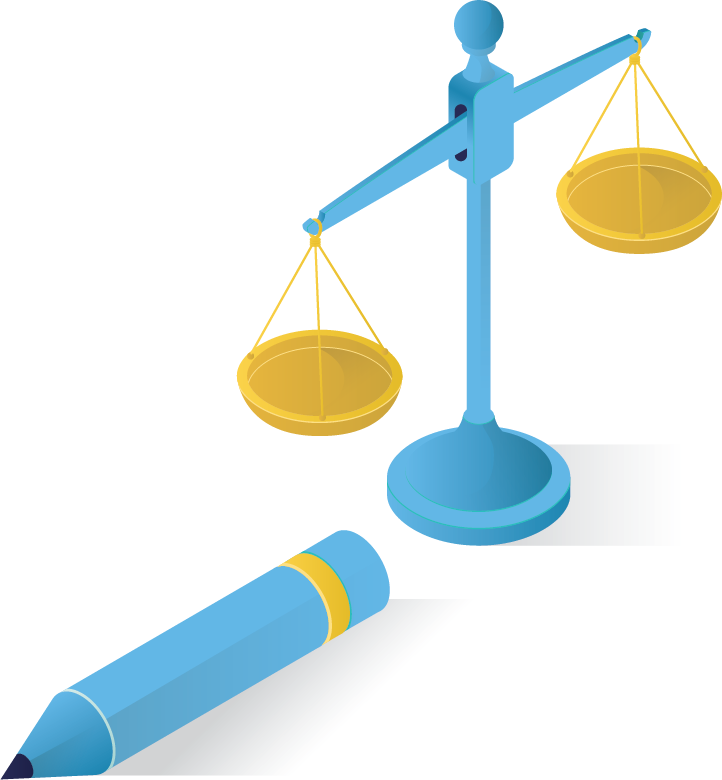 12TH ANNUAL YEAR-IN-REVIEW    2019
POTOMACRIVERPARTNERS.COM
CIVIL LITIGATION
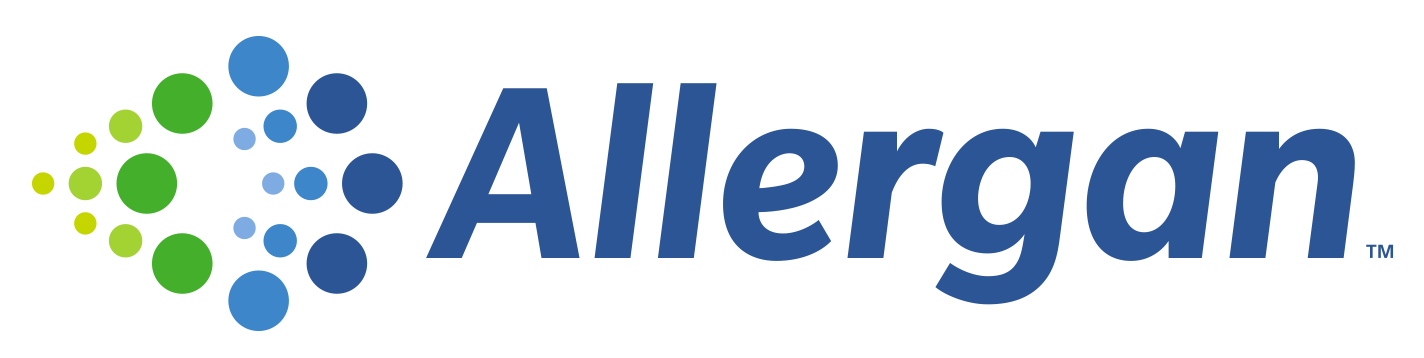 Settlements with PURCHASERS
$750 million to settle Namenda pay-for-delay case
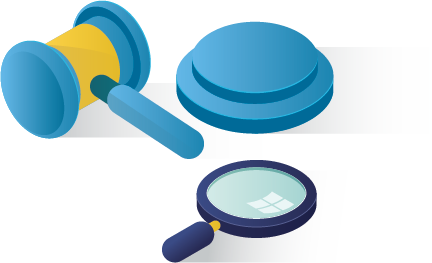 12TH ANNUAL YEAR-IN-REVIEW    2019
POTOMACRIVERPARTNERS.COM
CIVIL LITIGATION
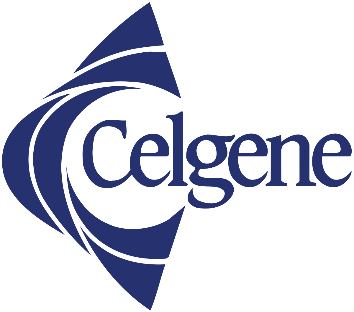 Settlements with PURCHASERS
$117 million to settle antitrust allegations
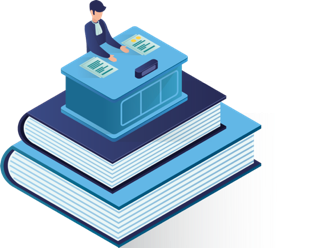 12TH ANNUAL YEAR-IN-REVIEW    2019
POTOMACRIVERPARTNERS.COM
CIVIL LITIGATION
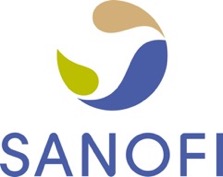 Settlements with INVESTORS
$315 million to settle pay-for-delay with Genzyme shareholders
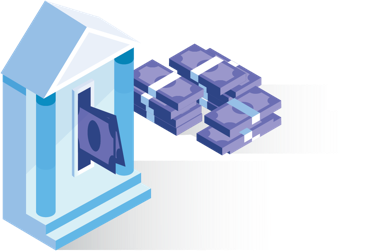 12TH ANNUAL YEAR-IN-REVIEW    2019
POTOMACRIVERPARTNERS.COM
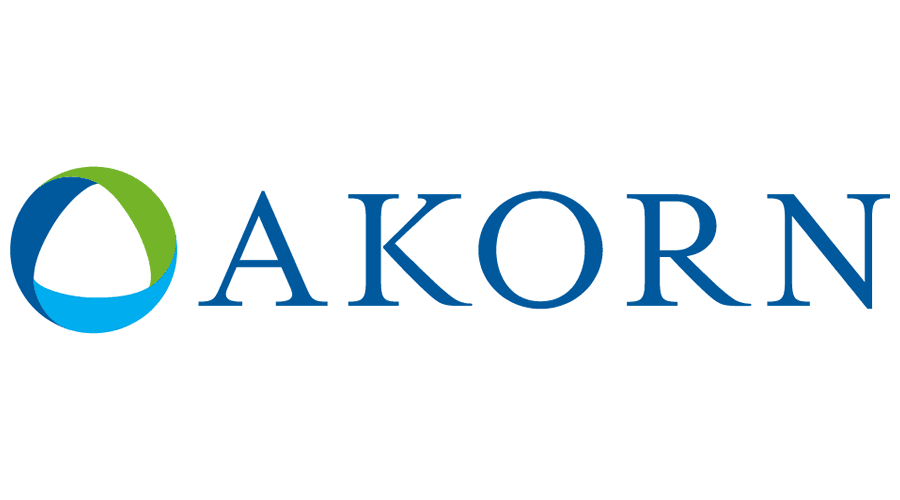 CIVIL LITIGATION
Settlements with INVESTORS
$74 million to resolve data integrity allegations
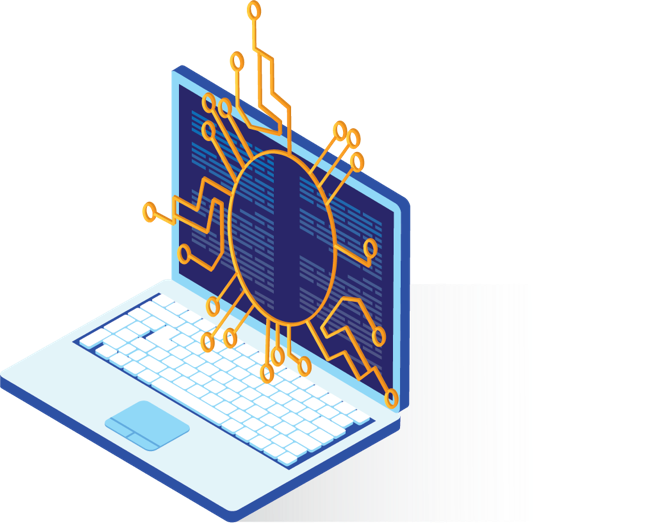 12TH ANNUAL YEAR-IN-REVIEW    2019
POTOMACRIVERPARTNERS.COM
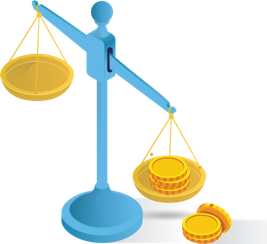 CIVIL LITIGATION
J&J loses civil cases
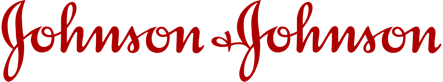 $8 billion in Risperdal lawsuit…cut by judge to $6.8 million (Jan 2020)
Large verdicts in mesh and talc-based product lawsuits
Plans to appeal…
Separately, agrees to pay $1 billion to resolve defective Pinnacle hip cases
12TH ANNUAL YEAR-IN-REVIEW    2019
POTOMACRIVERPARTNERS.COM
OPIOIDS
Continued scrutiny at all levels of government…
Leaving some manufacturers bankrupt
12TH ANNUAL YEAR-IN-REVIEW    2019
POTOMACRIVERPARTNERS.COM
OPIOIDS
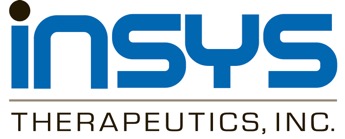 Kapoor sentenced to 5.5 years; other execs 2-3 years
(Jan 2020)
$225 million
resolution
Files for bankruptcy
Founder 
John Kapoor and execs found guilty on several charges
12TH ANNUAL YEAR-IN-REVIEW    2019
POTOMACRIVERPARTNERS.COM
OPIOIDS
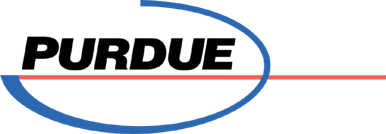 Sackler family pays    $4.5 billion, states continue to pursue
AND
Restructures into public benefit trust
Tentative agreement with state and local governments for $12 billion
Files for bankruptcy
12TH ANNUAL YEAR-IN-REVIEW    2019
POTOMACRIVERPARTNERS.COM
OPIOIDS
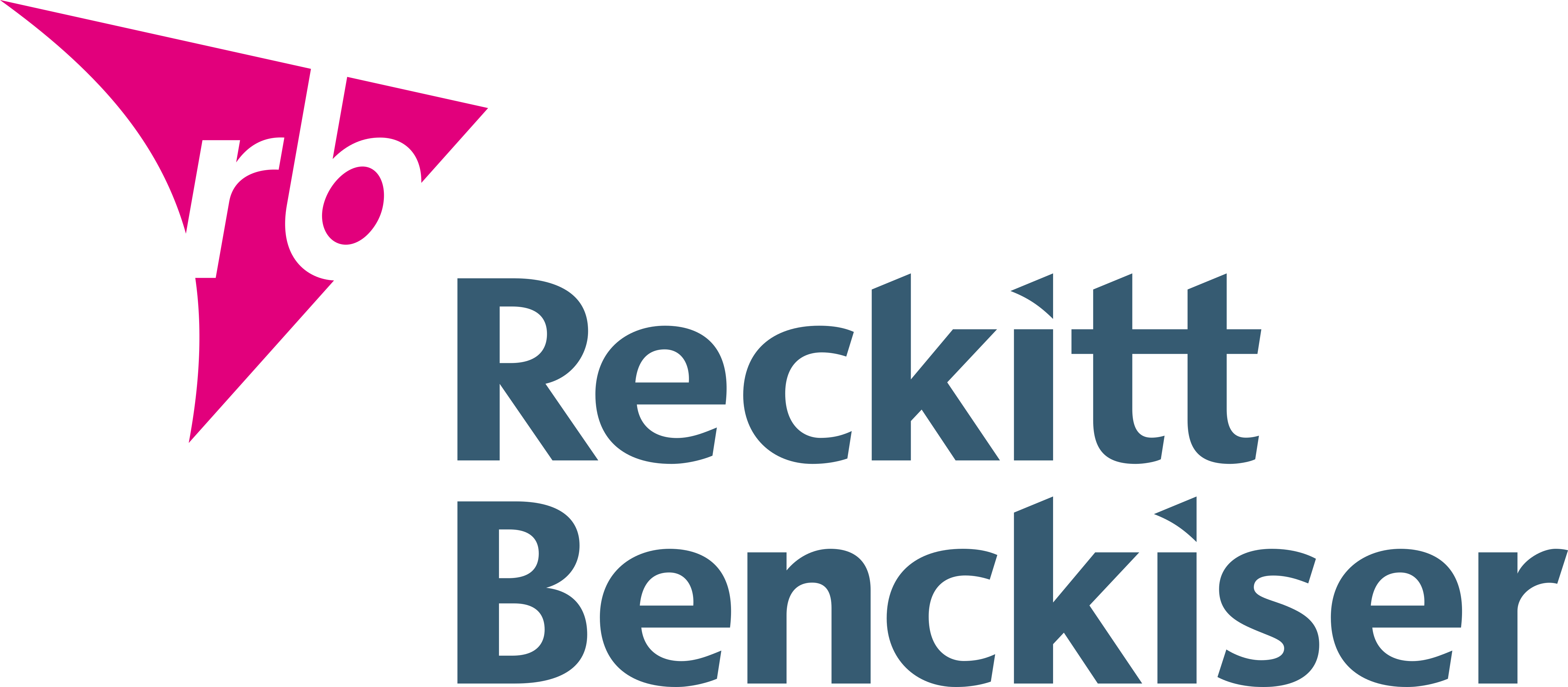 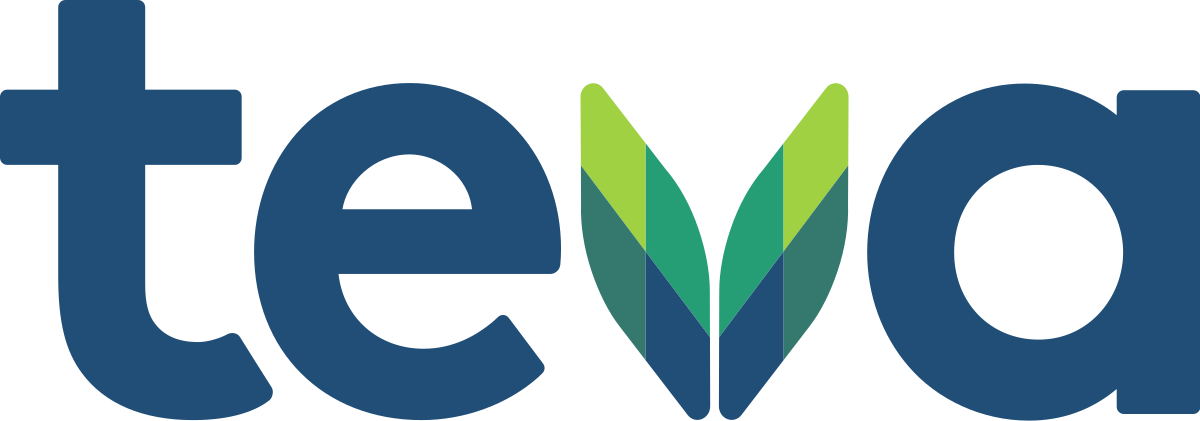 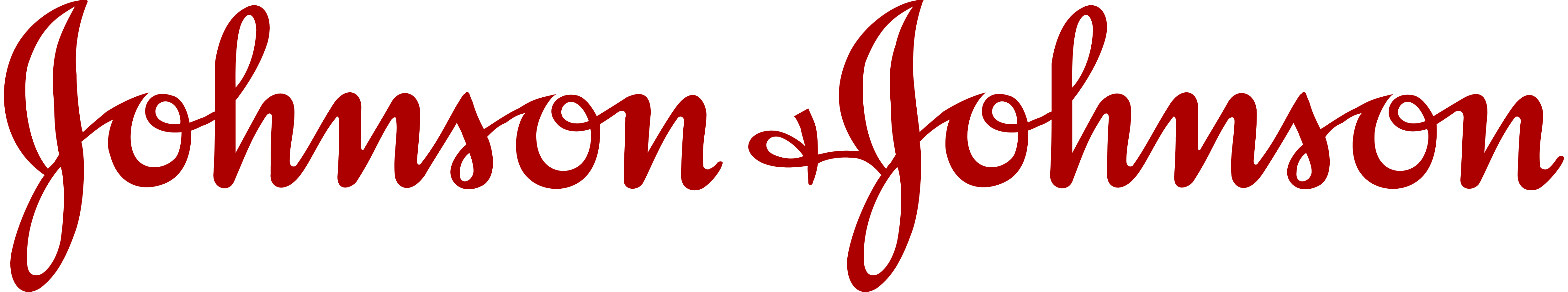 Pays $1.4 billion settlement
Sets aside $4 billion
Sets aside $646 million
12TH ANNUAL YEAR-IN-REVIEW    2019
POTOMACRIVERPARTNERS.COM
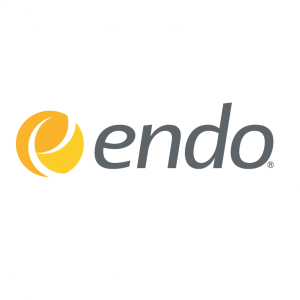 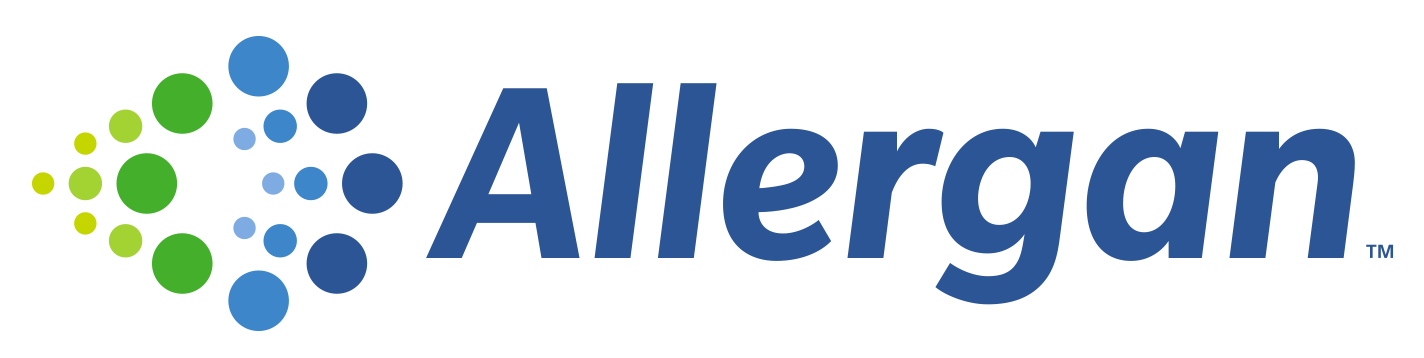 : STATE SETTLEMENTS
OPIOIDS
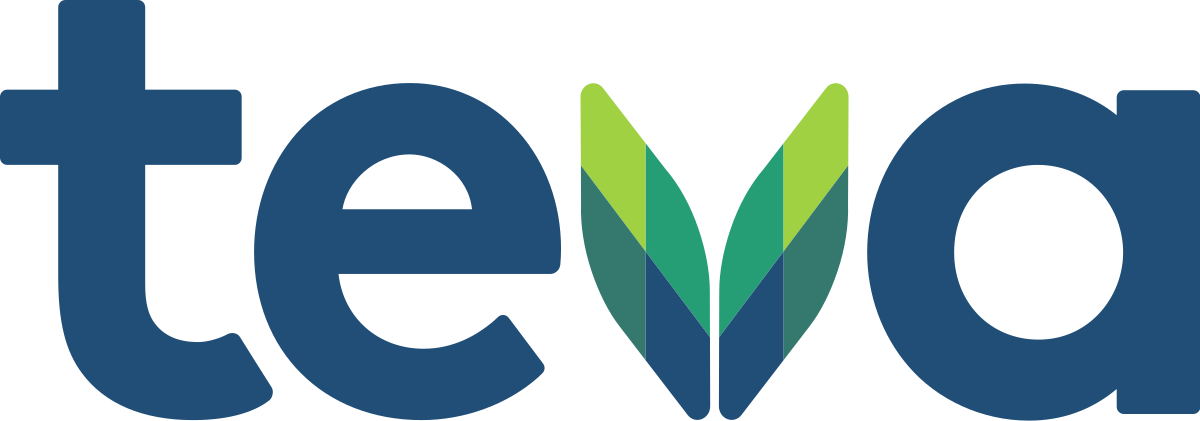 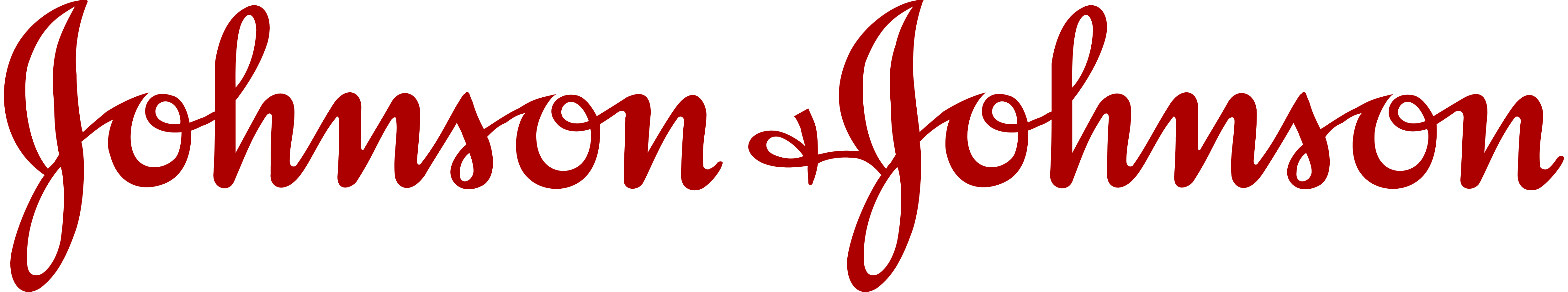 J&J to pay $20 million
Teva to pay $20 million cash and $25 million in treatment
Endo to pay $10 million 
Allergan to pay $5 million
in Ohio:
Teva to pay $85 million 
J&J ordered to pay $572 million; plans to appeal
in 
Oklahoma:
12TH ANNUAL YEAR-IN-REVIEW    2019
POTOMACRIVERPARTNERS.COM
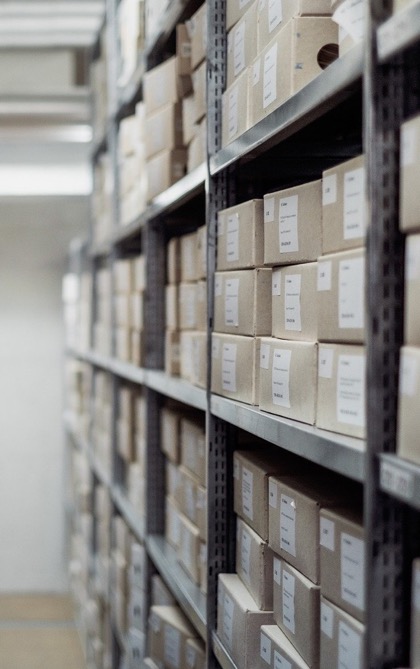 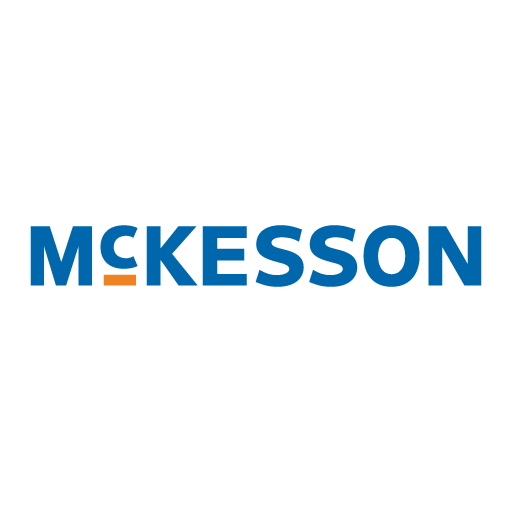 STATE SETTLEMENTS
OPIOIDS
McKesson: 
$37 million to West Virginia
Distributors also feel effects of the opioid backlash…
AmerisourceBergen, Cardinal Health, and McKesson: 
$215 million to two Ohio counties
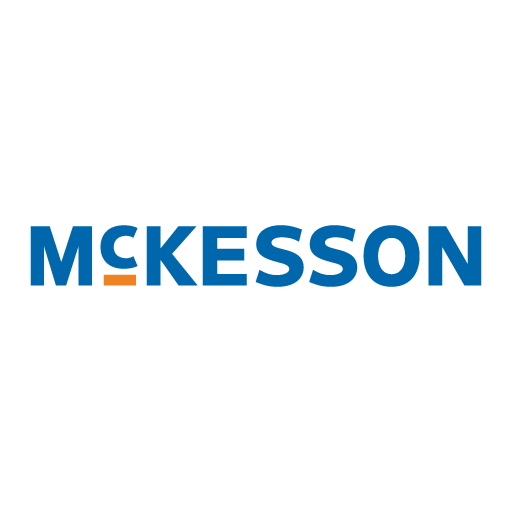 Propose $10 billion to settle states’ claims
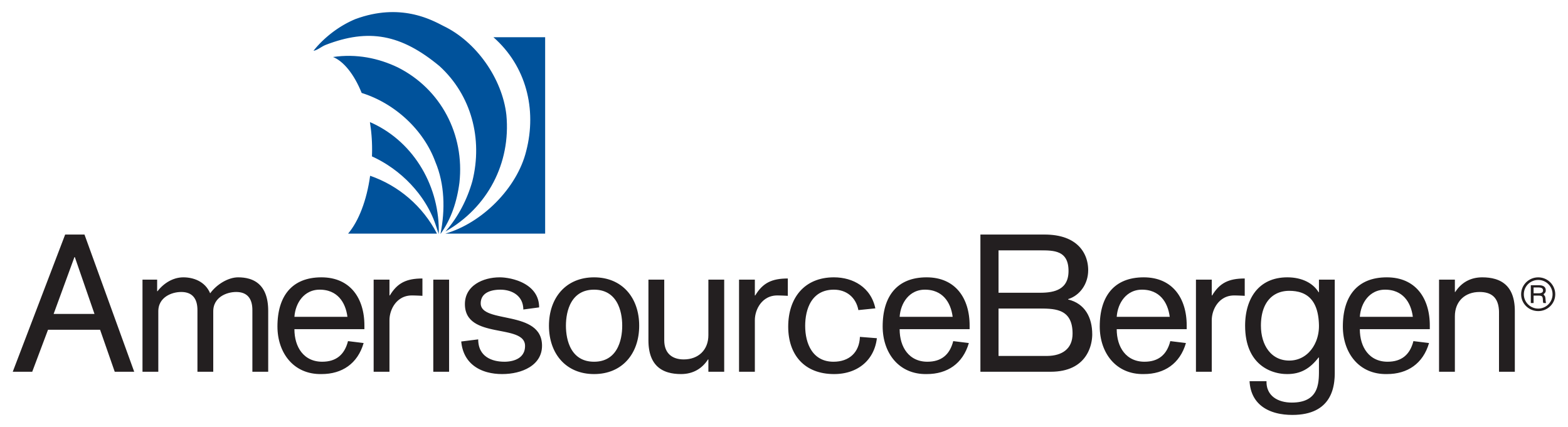 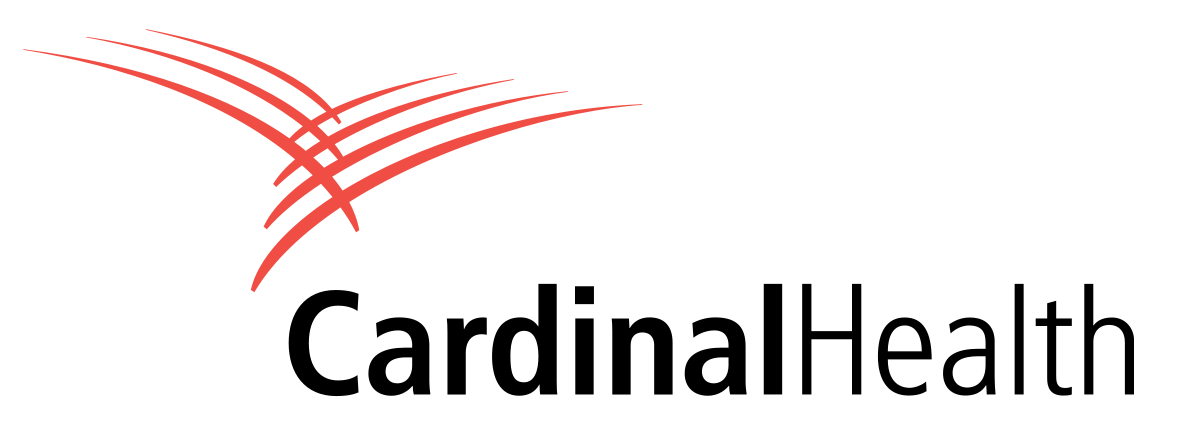 12TH ANNUAL YEAR-IN-REVIEW    2019
POTOMACRIVERPARTNERS.COM
OPIOIDS
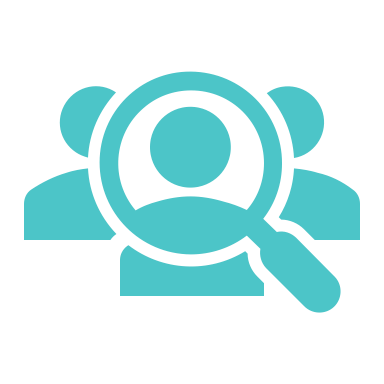 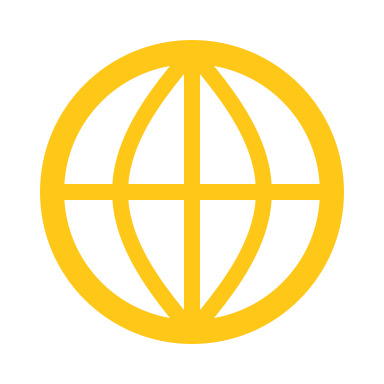 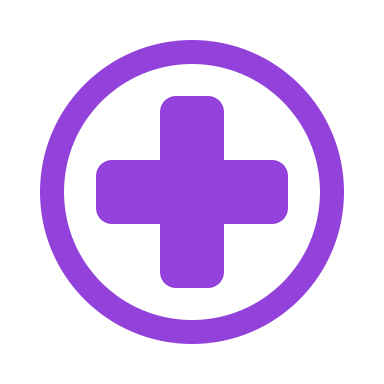 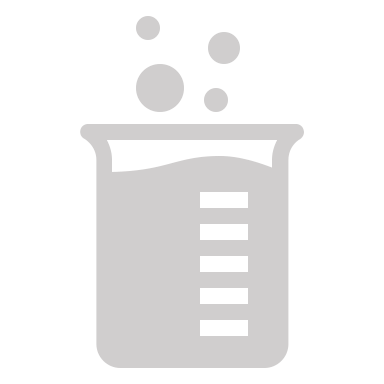 FDA targets opioids
Issues guidance on drug labeling
Launches “Remove the Risk” program
Global         actions 
China tightens regulations on oxycodone 
UK’s NICE announces drug dependence guidelines
Doctors held responsible
Indicted and sentenced in several states
Academics        weigh in
Report shows doctors over-prescribed fentanyl
JAMA links opioid epidemic to doctor marketing
12TH ANNUAL YEAR-IN-REVIEW    2019
POTOMACRIVERPARTNERS.COM
NEW STATE LAWS
12TH ANNUAL YEAR-IN-REVIEW    2019
POTOMACRIVERPARTNERS.COM
NEW STATE LAWS
Maine passes Comprehensive Prescription Drug Reform Package
ME
CO
NJ
New Jersey amends “Gift Ban” law
Colorado requires manufacturers to list drug price and alternate generic medications
CA
California:
Implements amendments to the California Consumer Privacy Act
Outlaws pay-for-delay agreements
12TH ANNUAL YEAR-IN-REVIEW    2019
POTOMACRIVERPARTNERS.COM
STATE SETTLEMENTS
12TH ANNUAL YEAR-IN-REVIEW    2019
POTOMACRIVERPARTNERS.COM
STATE SETTLEMENTS
Teva: 
$135 million to Illinois for inflating Medicaid prices
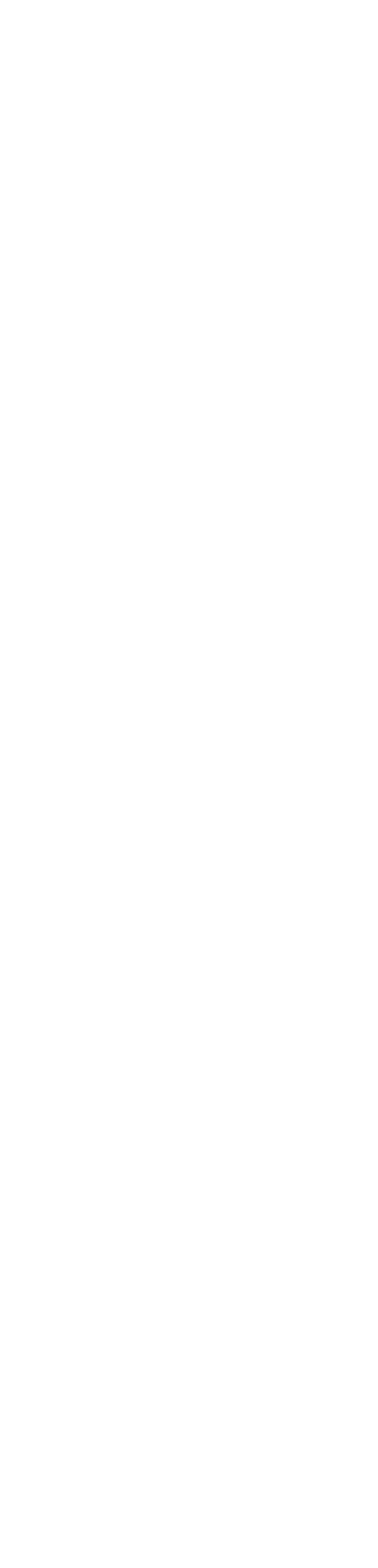 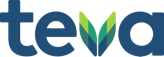 STATE SETTLEMENTS
Teva: 
$135 million to Illinois for inflating Medicaid prices
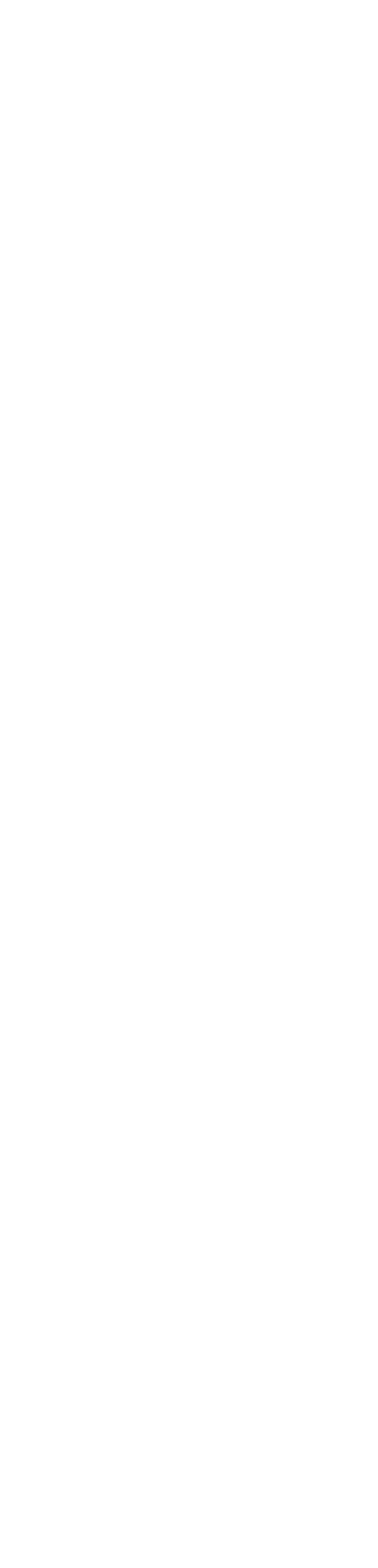 Teva, Endo, and Teikoku: $70 million to California for delaying generics
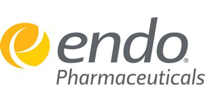 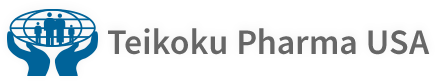 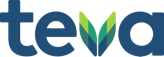 STATE SETTLEMENTS
Teva: 
$135 million to Illinois for inflating Medicaid prices
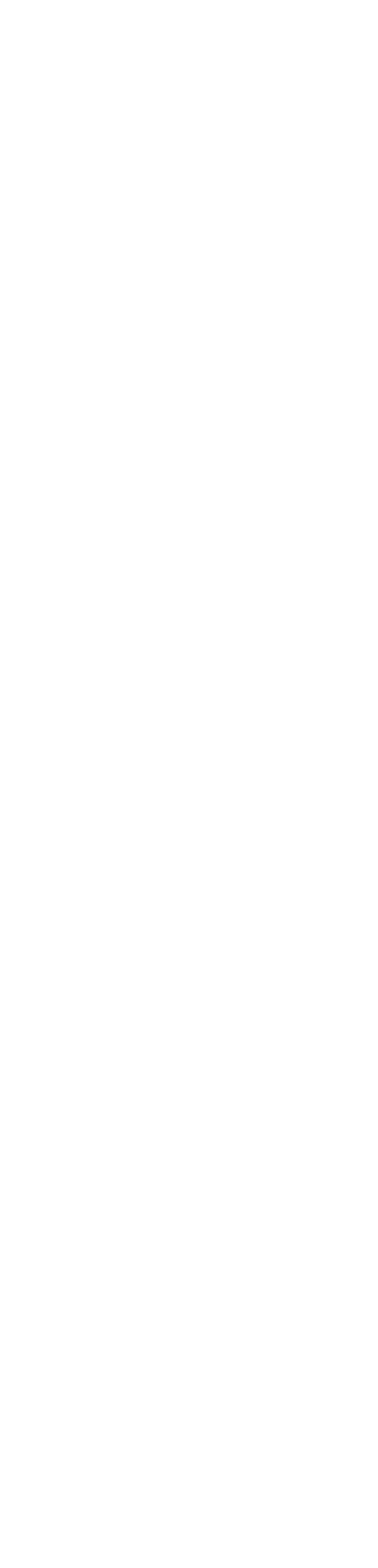 Teva, Endo, and Teikoku: $70 million to California for delaying generics
Johnson & Johnson: 
$9.9 million to Washington to settle surgical mesh case
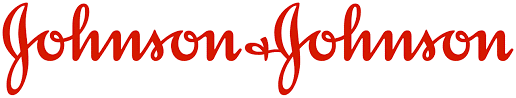 DRUG PRICING
Takes center stage at the federal and state levels…
12TH ANNUAL YEAR-IN-REVIEW    2019
POTOMACRIVERPARTNERS.COM
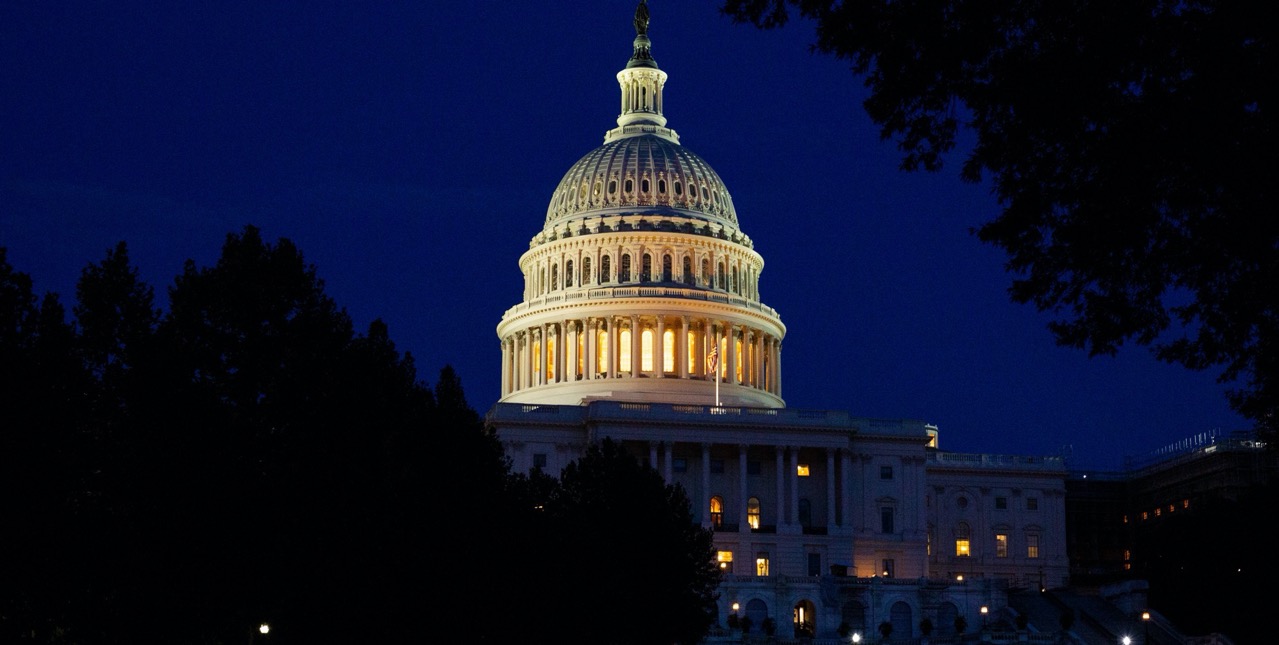 FEDERAL LEVEL
Congress attempts to lower drug prices
House votes for Speaker Pelosi’s drug pricing bill
Senate Finance Committee releases bill to restructure Part D payment methodologies
House releases report comparing US drug prices to other countries
Senators Booker and Sanders propose new federal agency to set drug prices
House Democrats launch drug-pricing probe
Four pharma CEOs testify at Senate drug pricing hearing
12TH ANNUAL YEAR-IN-REVIEW    2019
POTOMACRIVERPARTNERS.COM
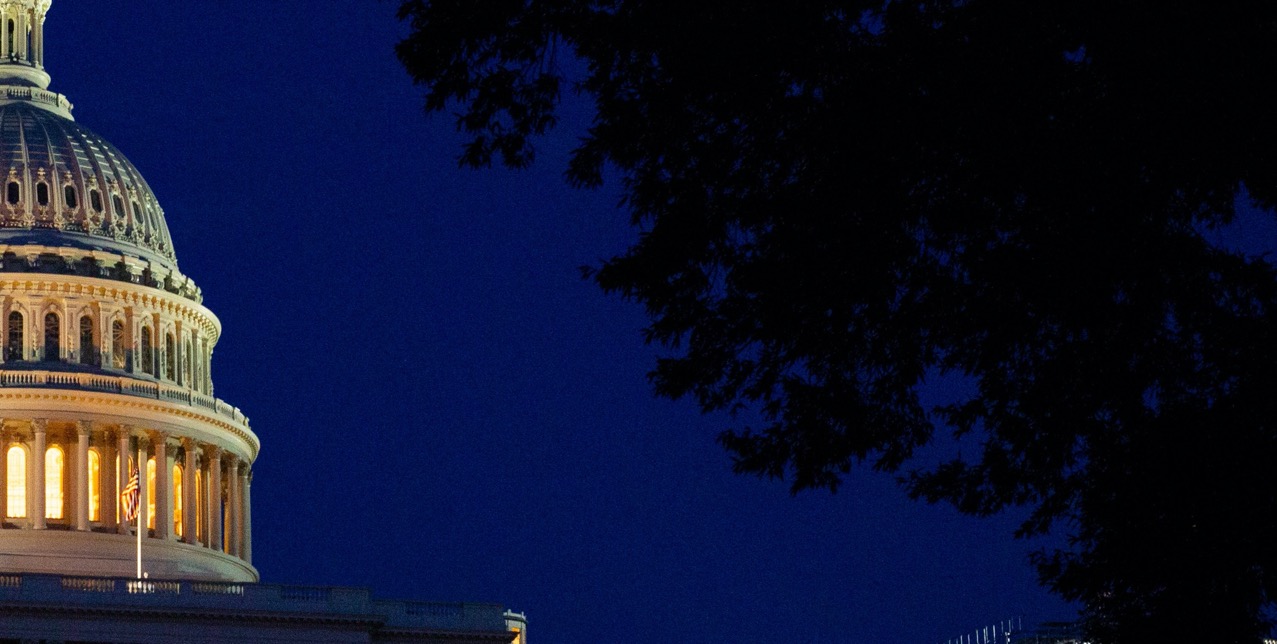 FEDERAL LEVEL
President Trump also prioritizes drug pricing
Executive order to overhaul kidney disease payments
Proposes importation of cheaper drugs
Executive order to expand private Medicare plans
Attempts to require price disclosure in drug ads
Strikes down             HHS proposal   banning rebates
Signs Medicaid        law increasing penalties for drug misclassifications
12TH ANNUAL YEAR-IN-REVIEW    2019
POTOMACRIVERPARTNERS.COM
STATE LEVEL
Nevada:
Releases Diabetes Drug Transparency Report
Fines companies that failed to report
Includes asthma drugs in transparency law
NV
12TH ANNUAL YEAR-IN-REVIEW    2019
POTOMACRIVERPARTNERS.COM
INTERNATIONAL LEVEL
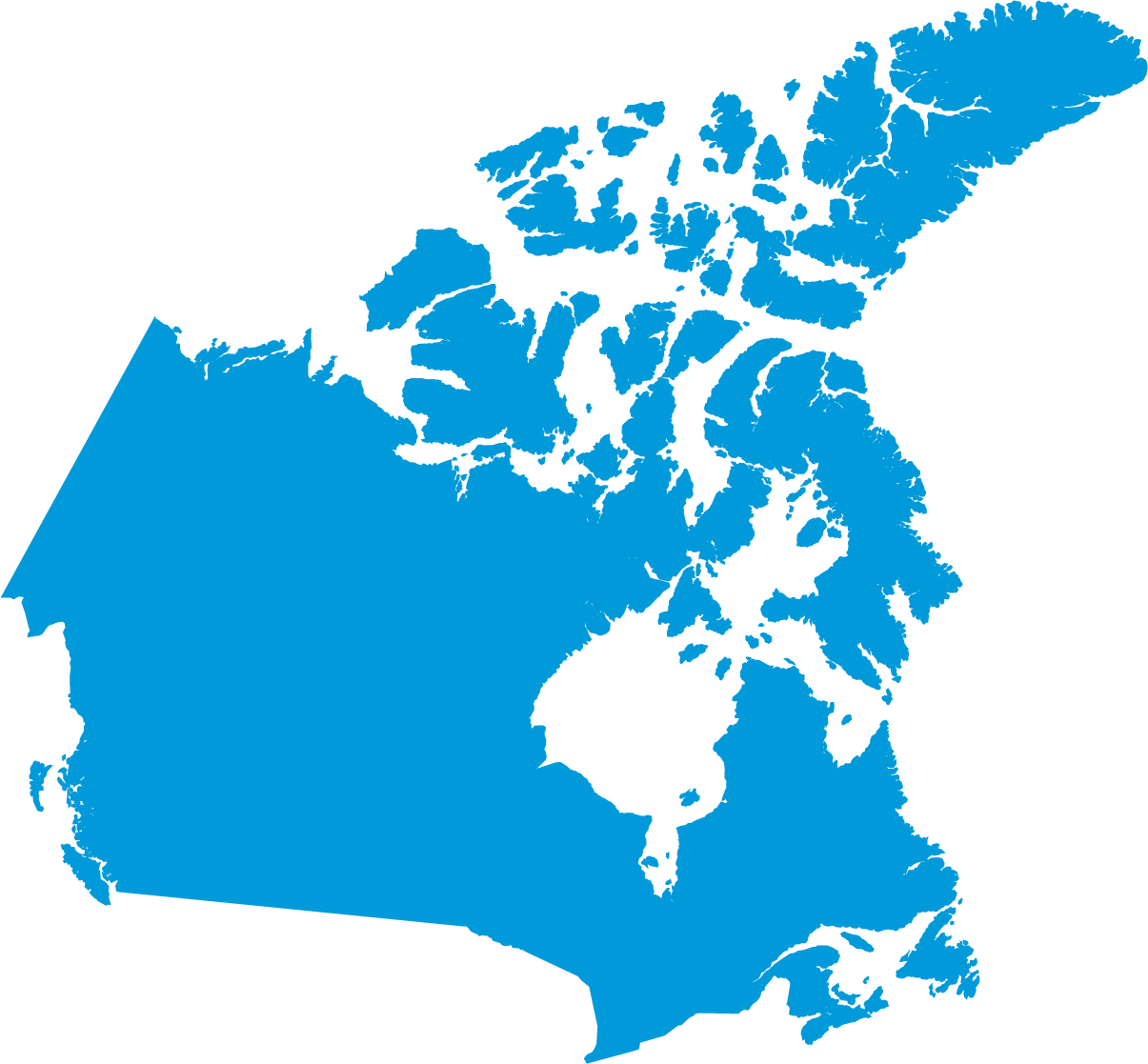 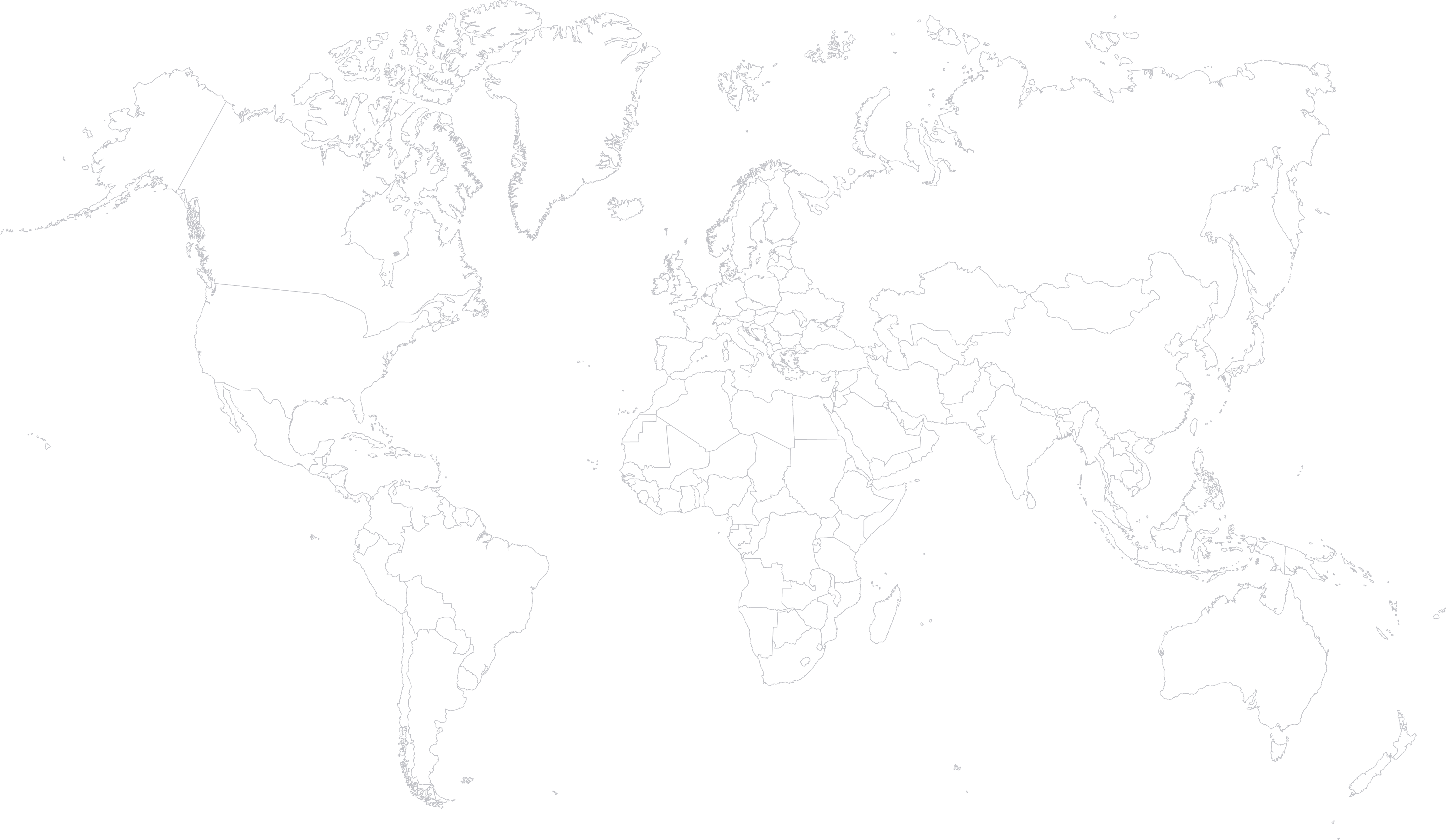 Internationally:
Canada review board launches reforms to set maximum drug prices
12TH ANNUAL YEAR-IN-REVIEW    2019
POTOMACRIVERPARTNERS.COM
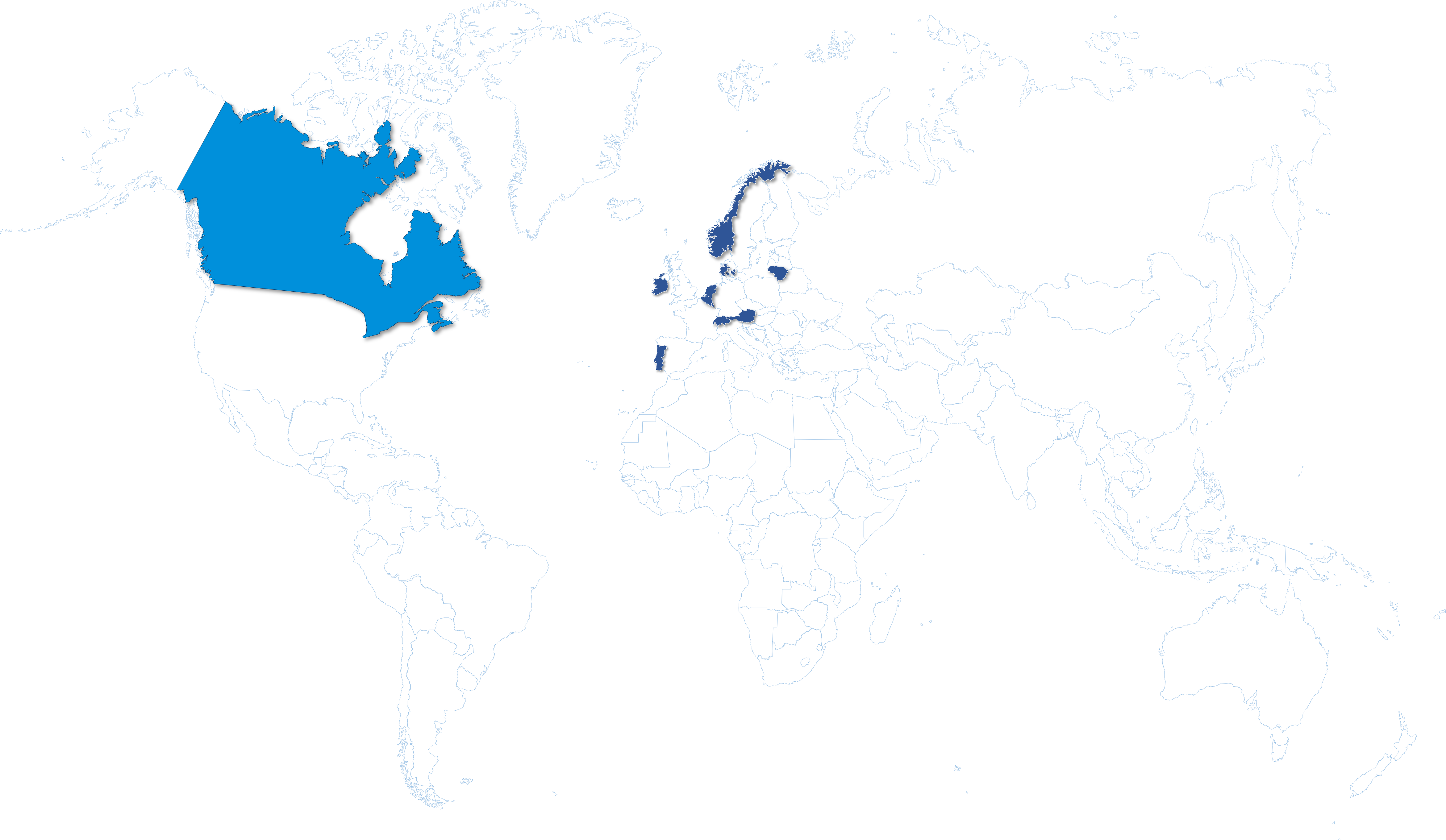 INTERNATIONAL LEVEL
Internationally:
Ten European countries band together to lower drug prices
12TH ANNUAL YEAR-IN-REVIEW    2019
POTOMACRIVERPARTNERS.COM
COMPLIANCE NEWS
12TH ANNUAL YEAR-IN-REVIEW    2019
POTOMACRIVERPARTNERS.COM
CODE UPDATES
A few key industry groups updated their codes of practice.
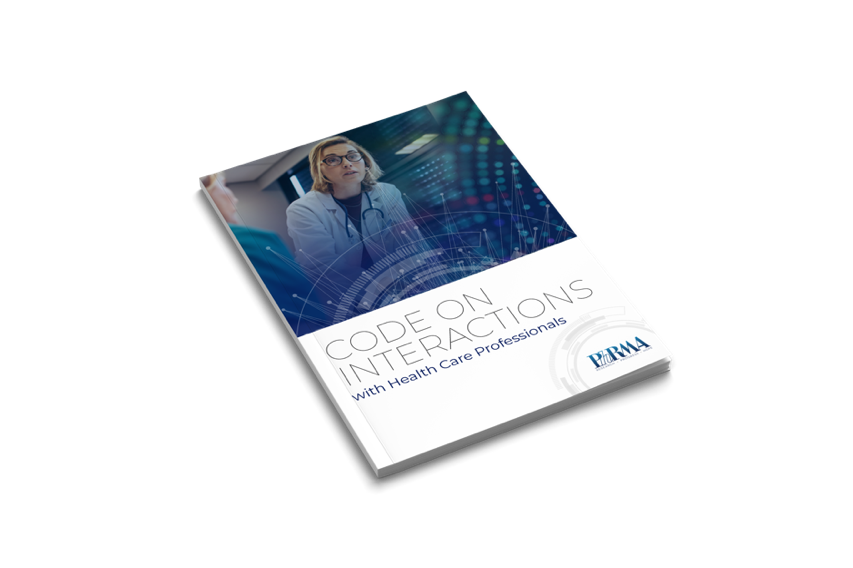 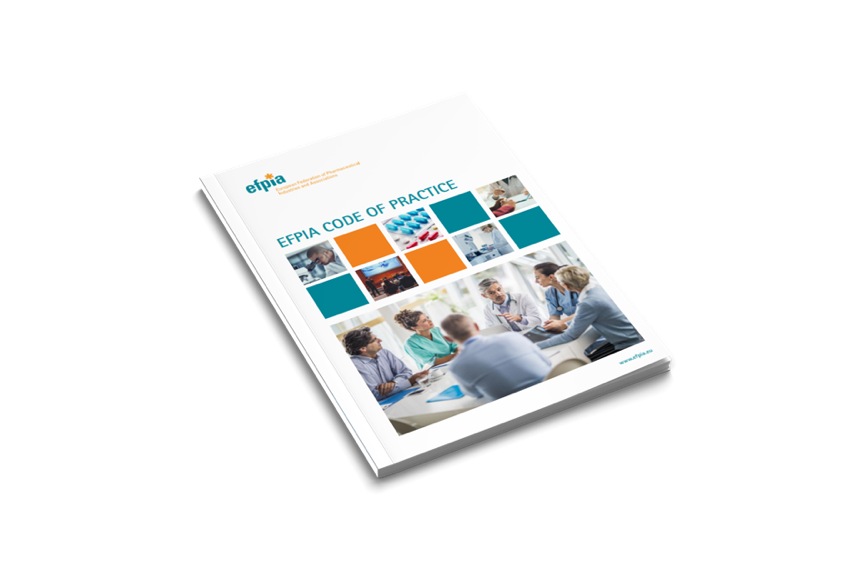 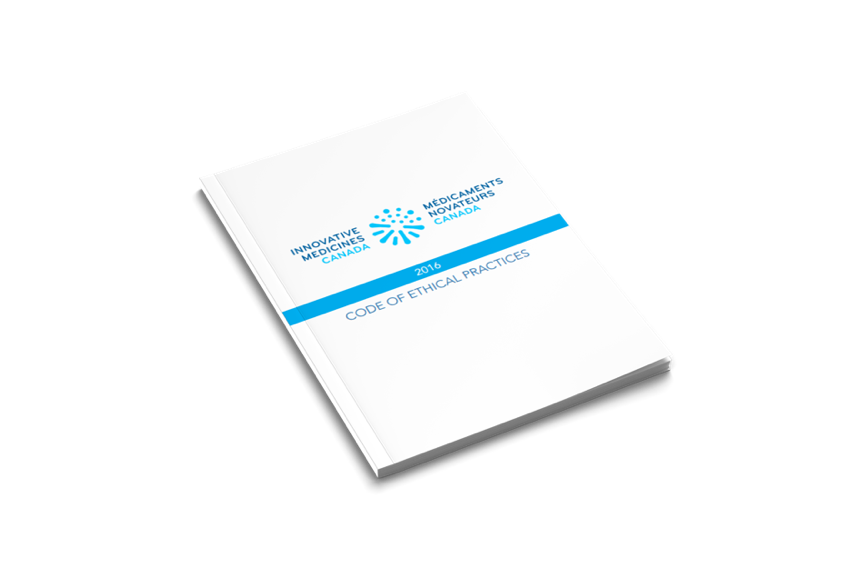 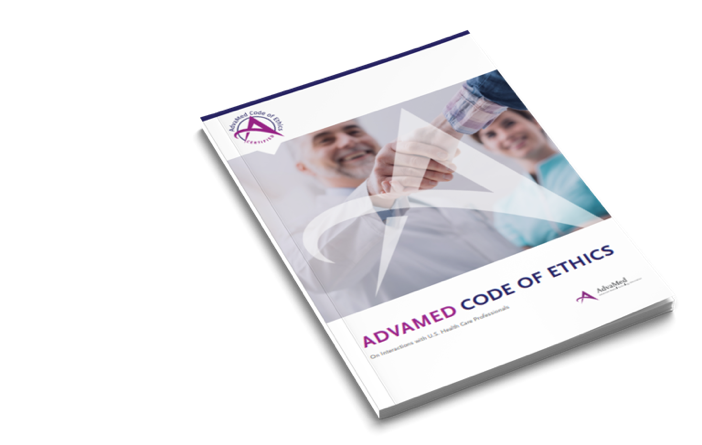 AdvaMed
Code of Ethics
PhRMA Code on Interactions with HCPs
EFPIA Code of Practice 
(consolidates 3 prior Codes)
Innovative Medicines Canada Code of Ethical Practices
12TH ANNUAL YEAR-IN-REVIEW    2019
POTOMACRIVERPARTNERS.COM
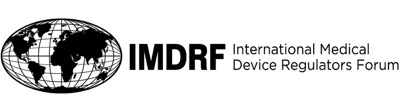 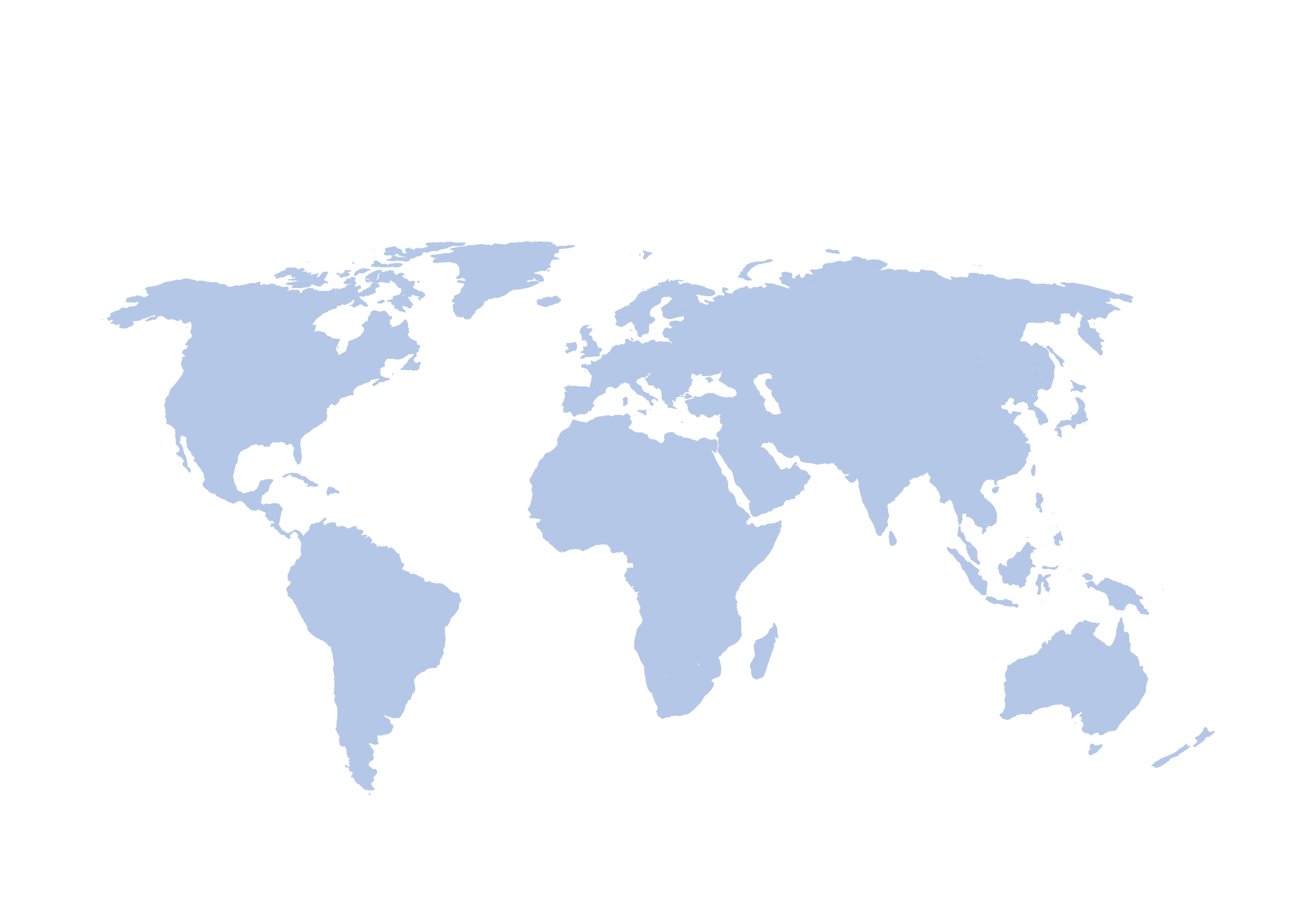 IMDRF:
Bans all gifts by pharma companies
Offers new guidance on cybersecurity
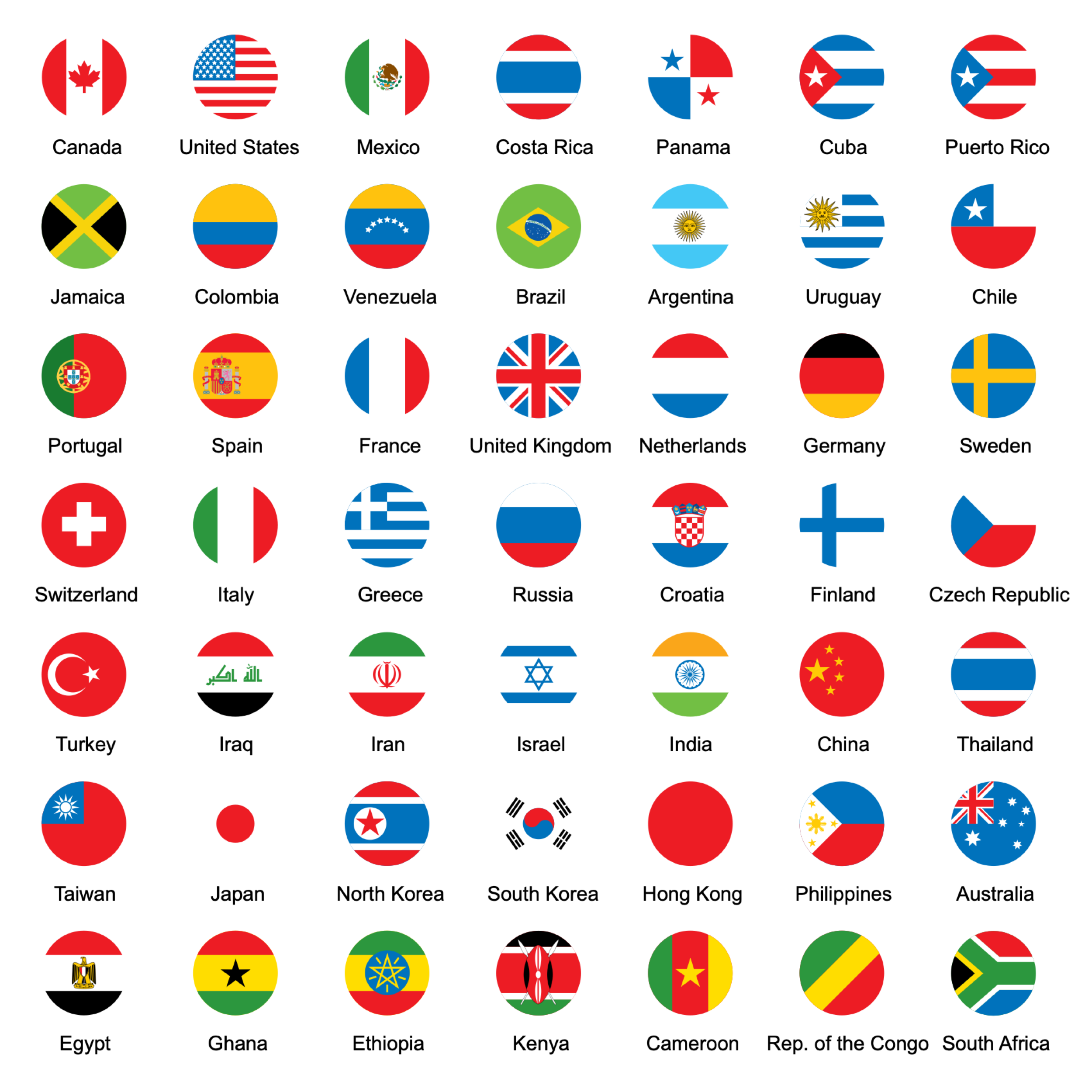 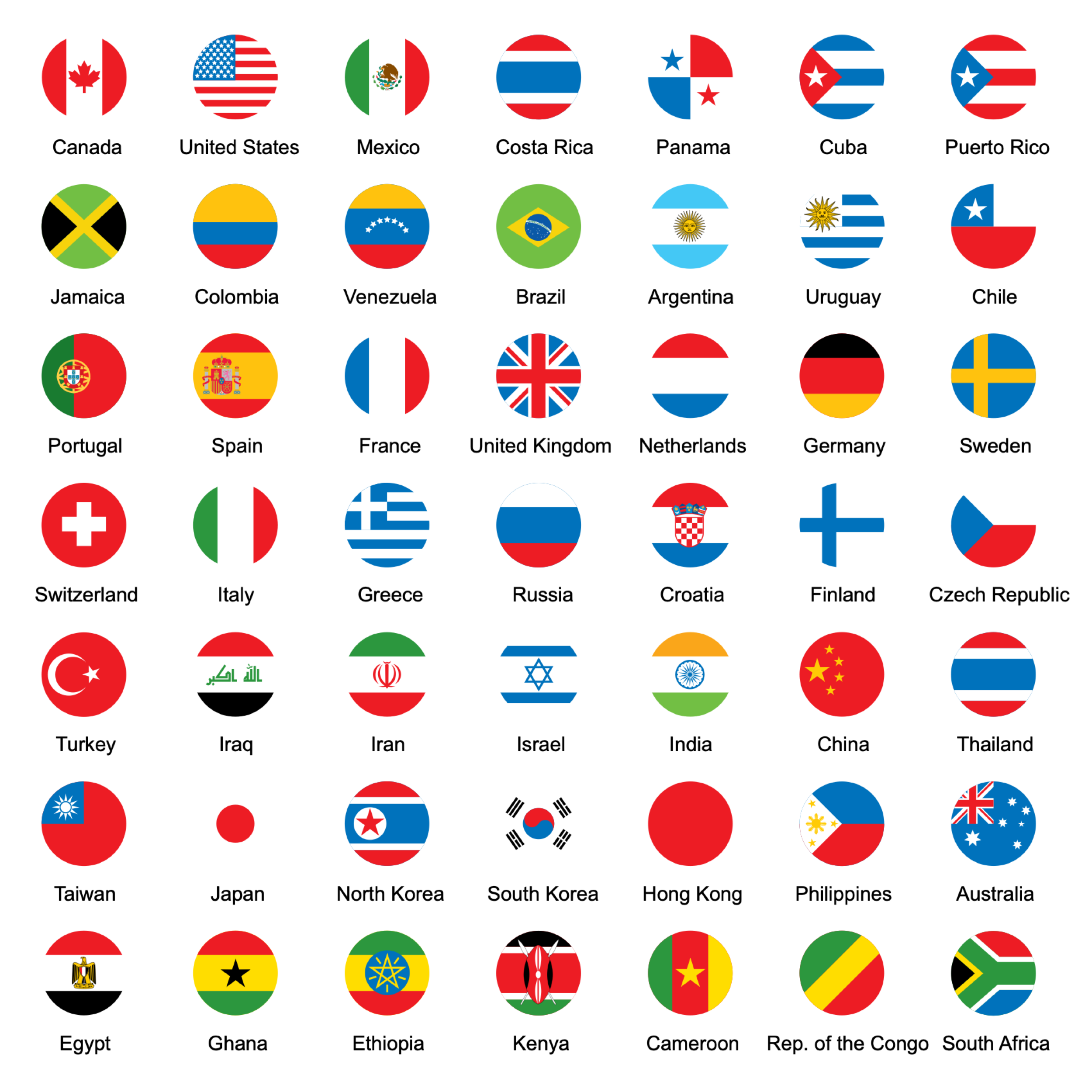 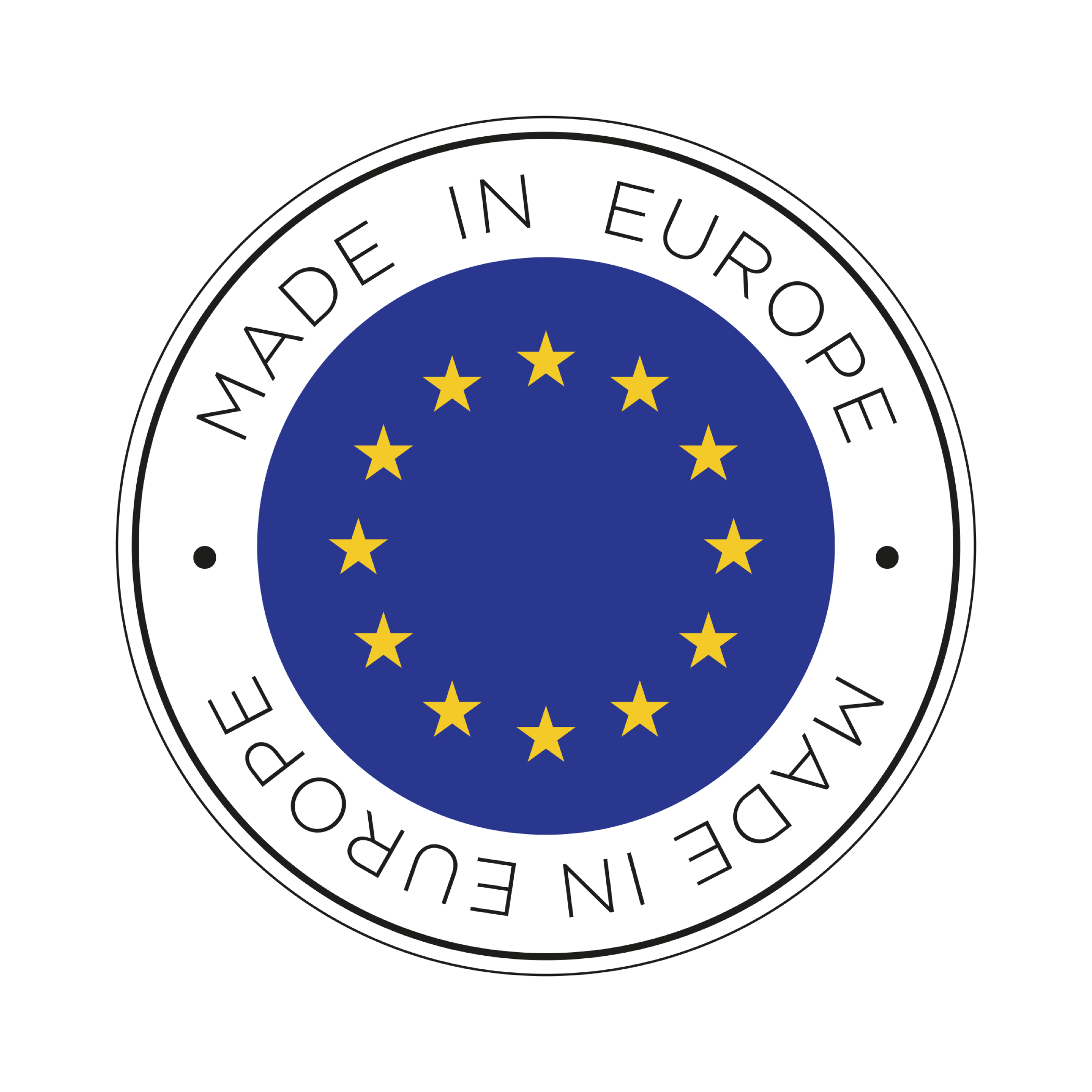 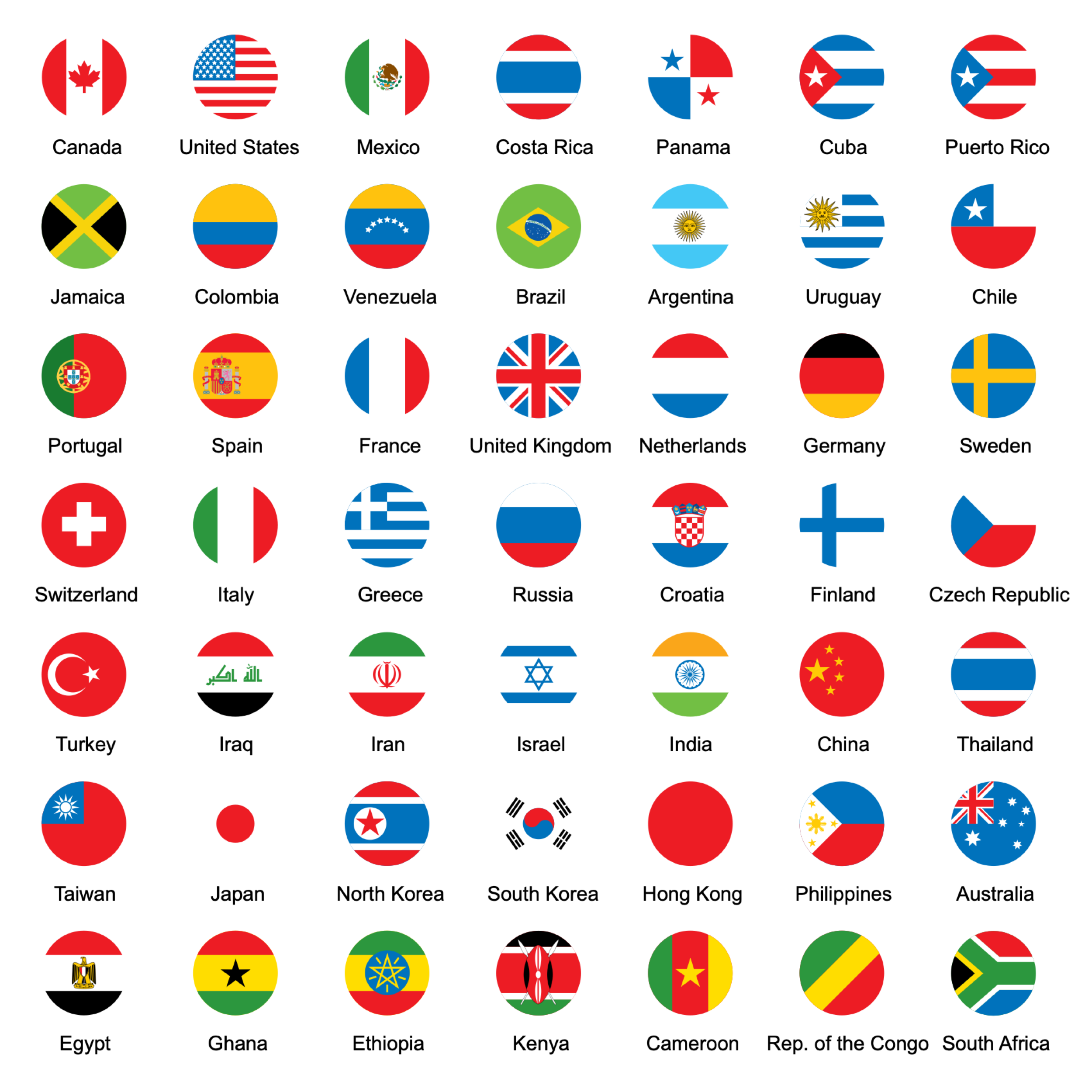 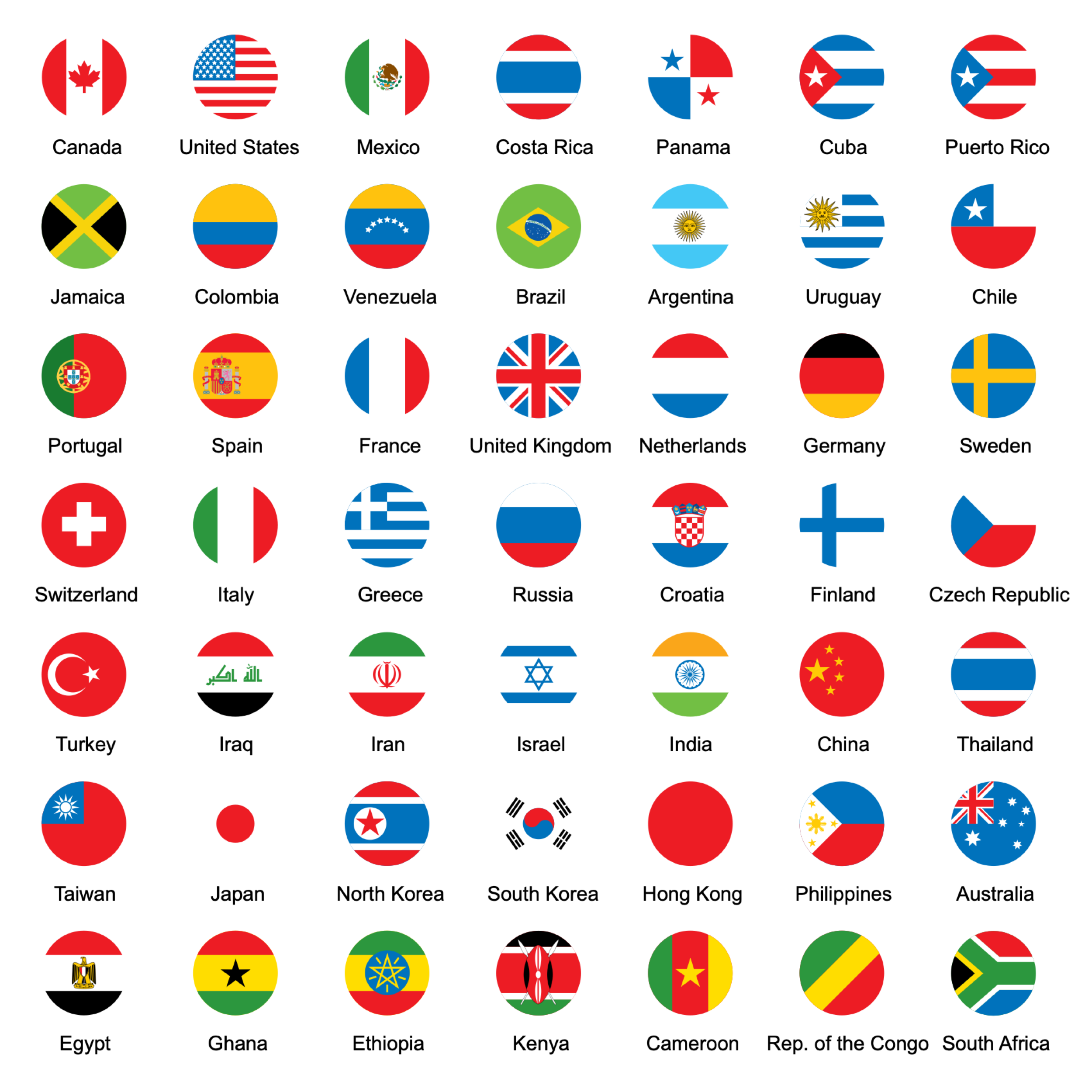 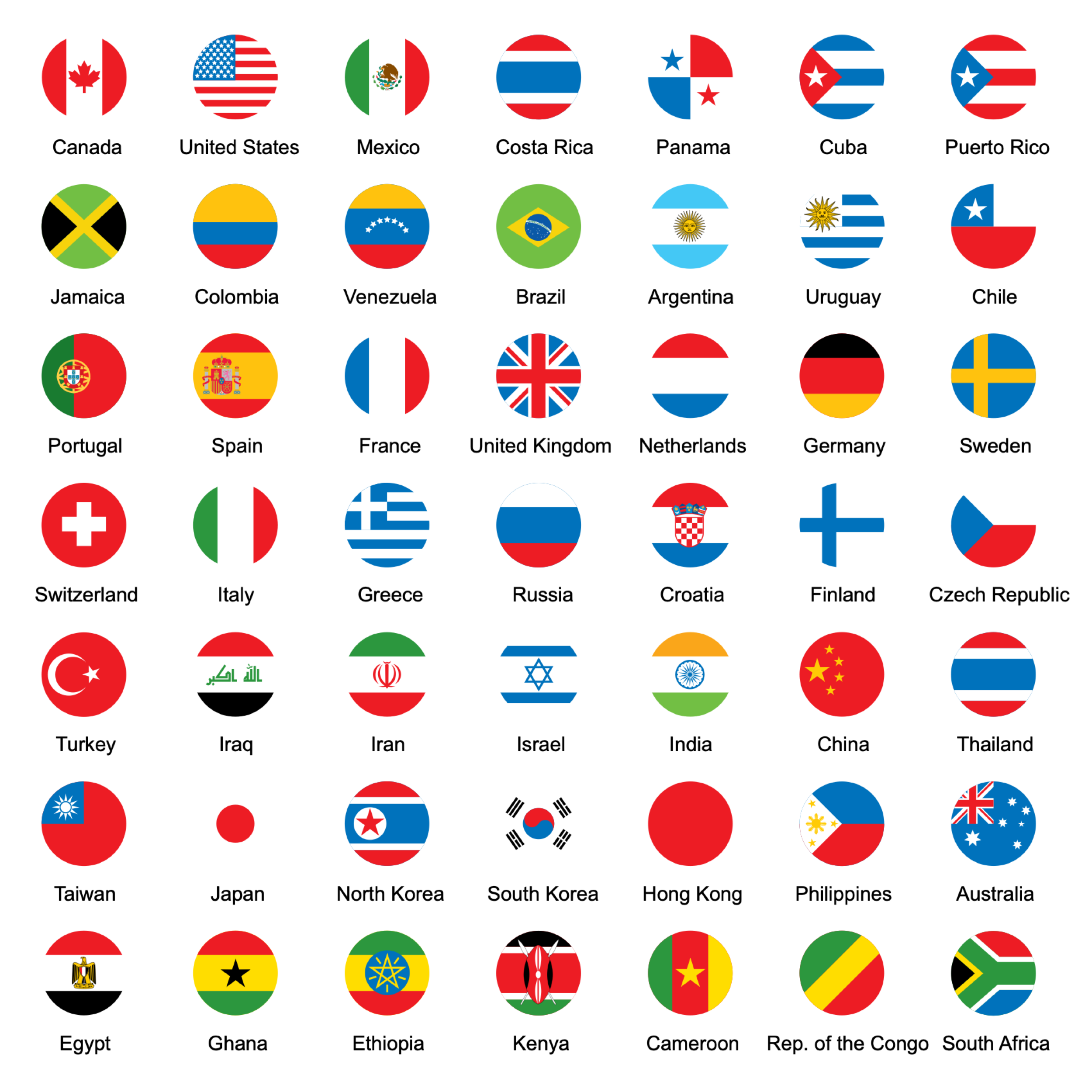 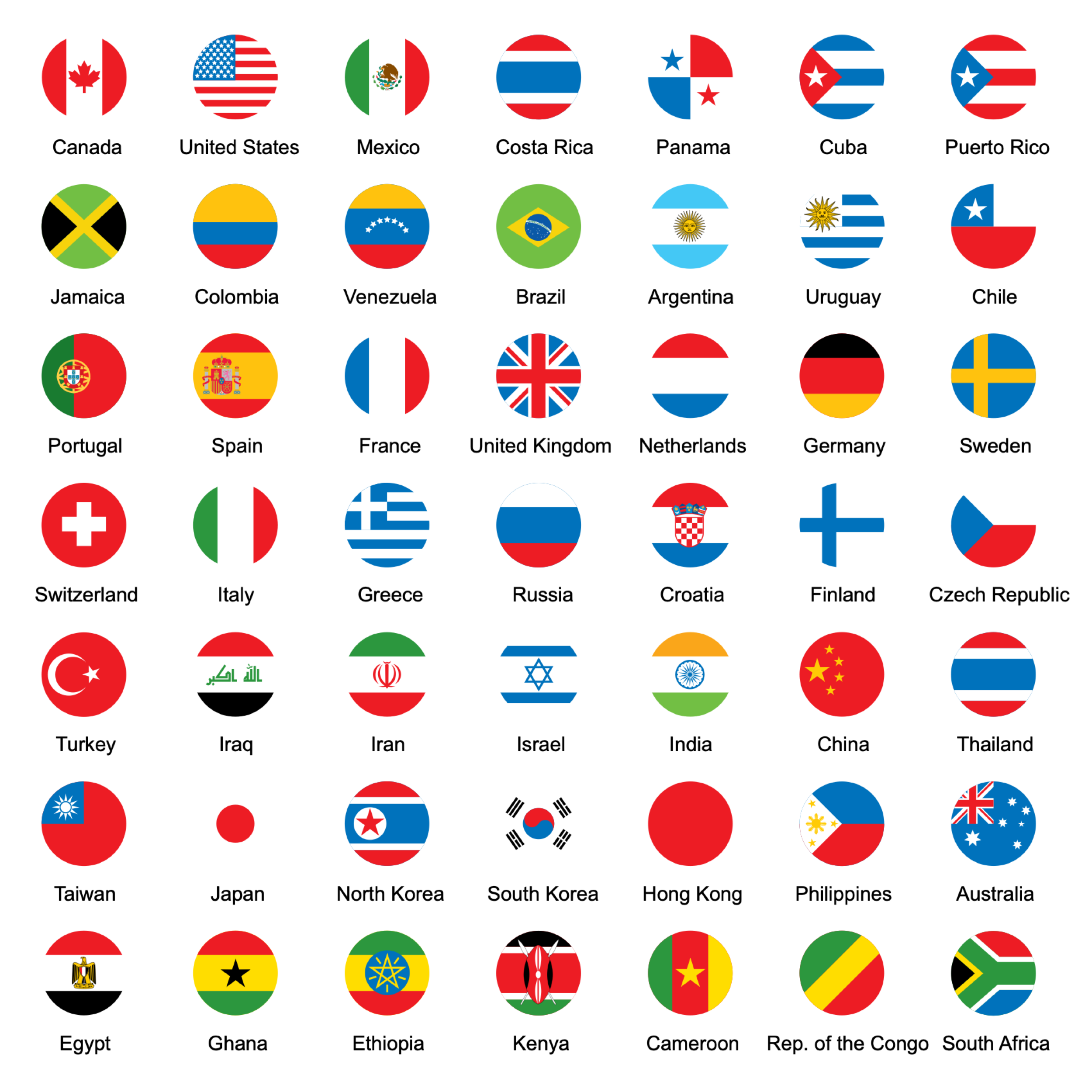 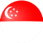 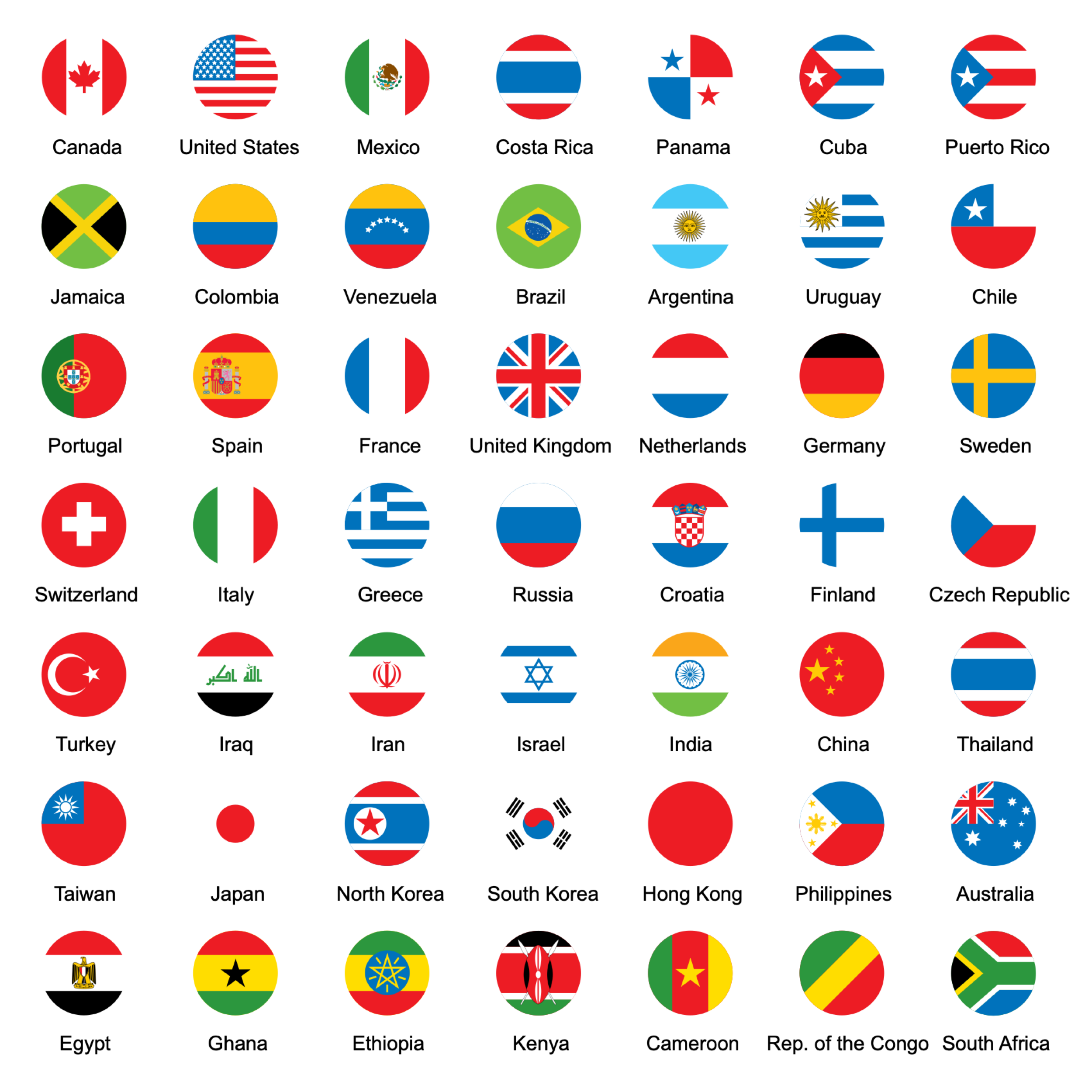 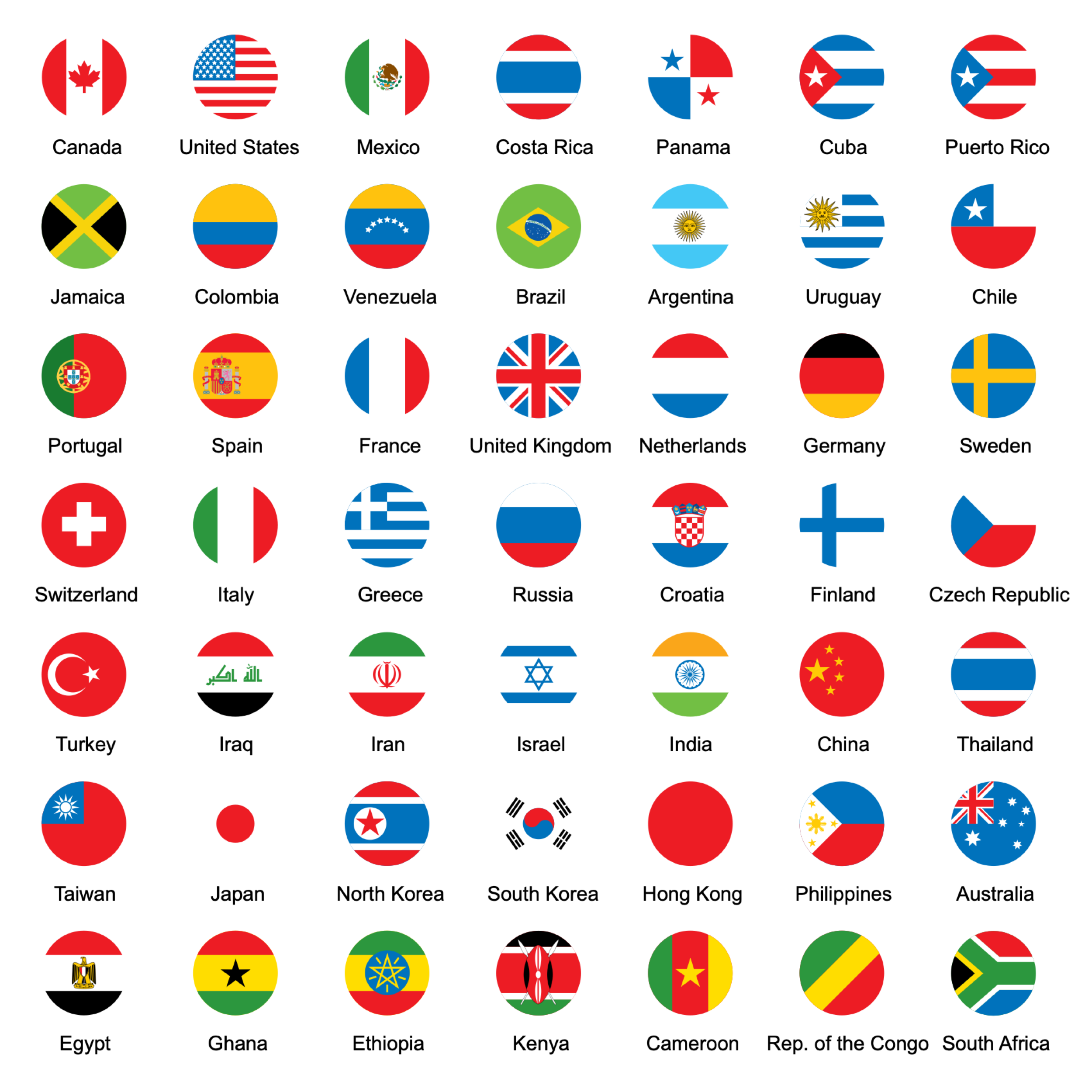 12TH ANNUAL YEAR-IN-REVIEW    2019
POTOMACRIVERPARTNERS.COM
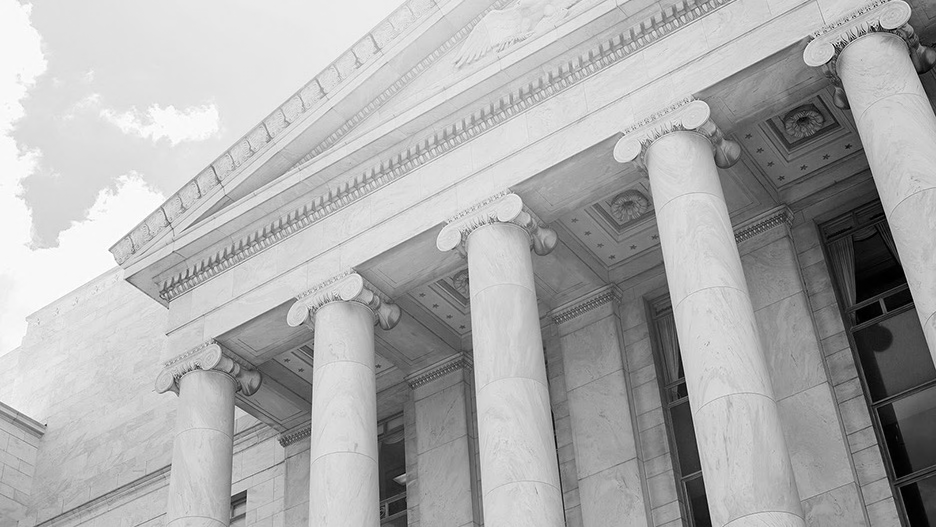 District Court allows off-label marketing claims against Aegerion executives
Johnson & Johnson becomes first to include prices in TV ads
Federal Government chooses not to enforce HHS Policy to limit use of co-pay accumulators
ProPublica review of Open Payments finds 700+ doctors received more than $1 million
DOJ:
Publishes new guidance on evaluating corporate compliance programs
Updates Foreign Corrupt Practices Act Corporate Enforcement Policy
Issues new guidance regarding cooperation in FCA investigations
OIG publishes report on “reasonable assumptions” in price reporting
CMS: Updates Open Payments Program, adding payment reporting categories
12TH ANNUAL YEAR-IN-REVIEW    2019
POTOMACRIVERPARTNERS.COM
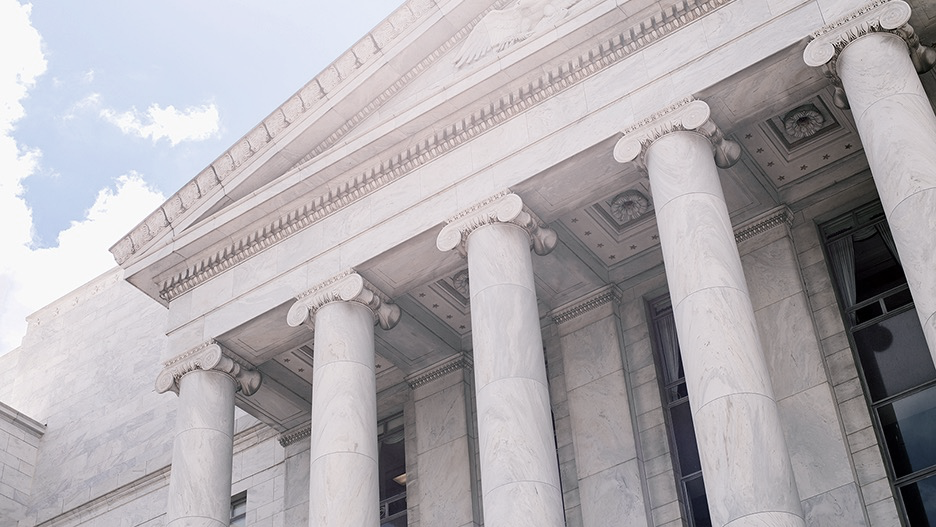 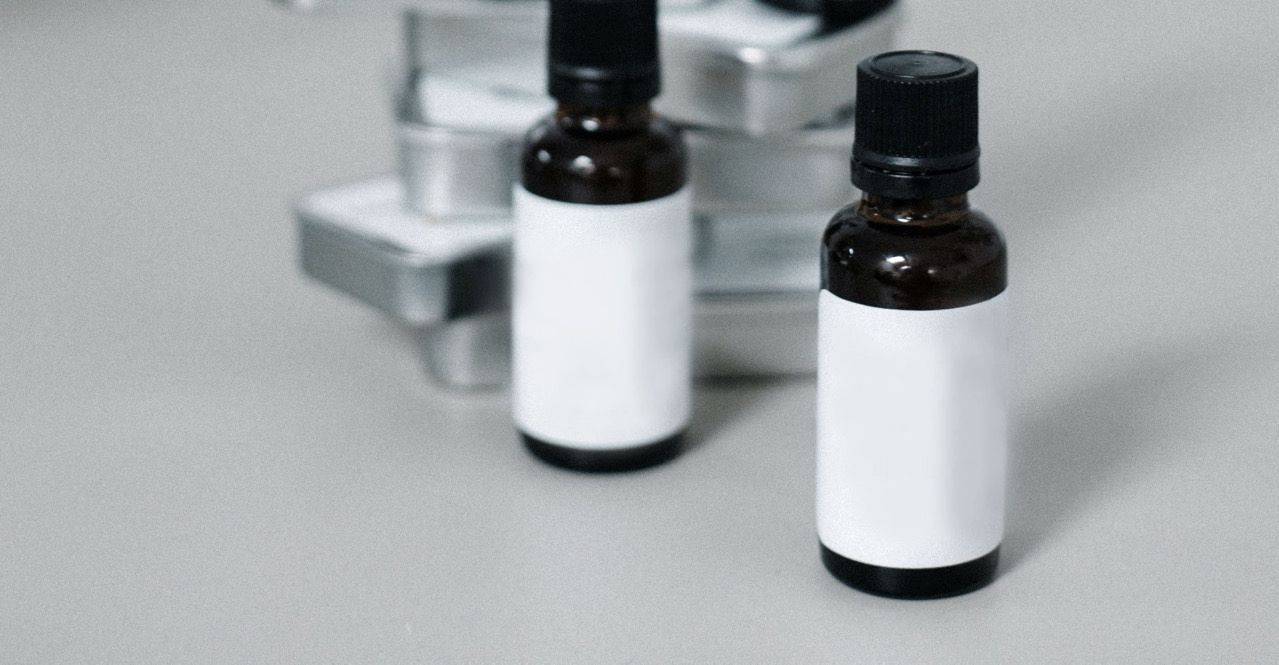 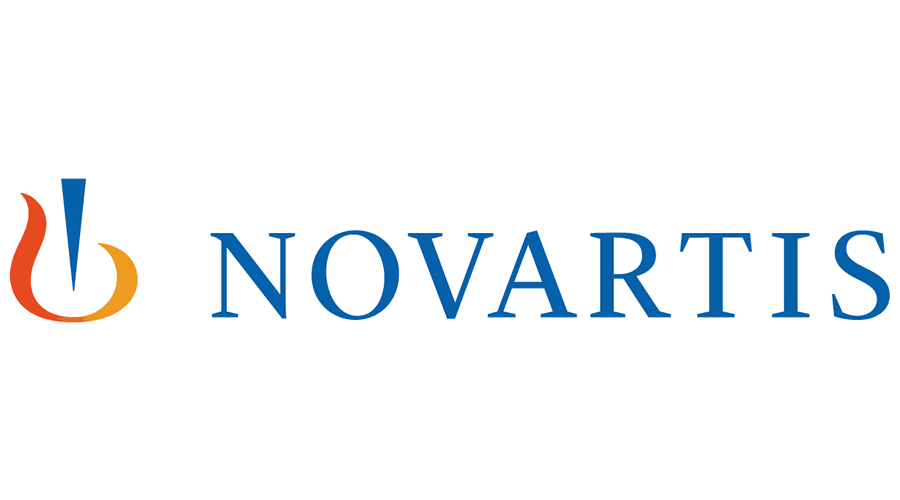 Discloses data integrity issue after approval of “world’s most expensive drug,” Zolgensma
Replaces top scientists that authorized manipulation 
FDA issues Form 483; leaves drug on the market
12TH ANNUAL YEAR-IN-REVIEW    2019
POTOMACRIVERPARTNERS.COM
INTERNATIONAL COMPLIANCE NEWS
12TH ANNUAL YEAR-IN-REVIEW    2019
POTOMACRIVERPARTNERS.COM
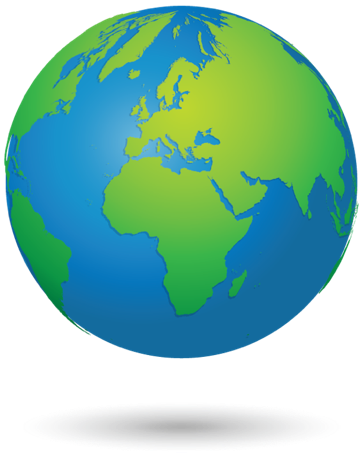 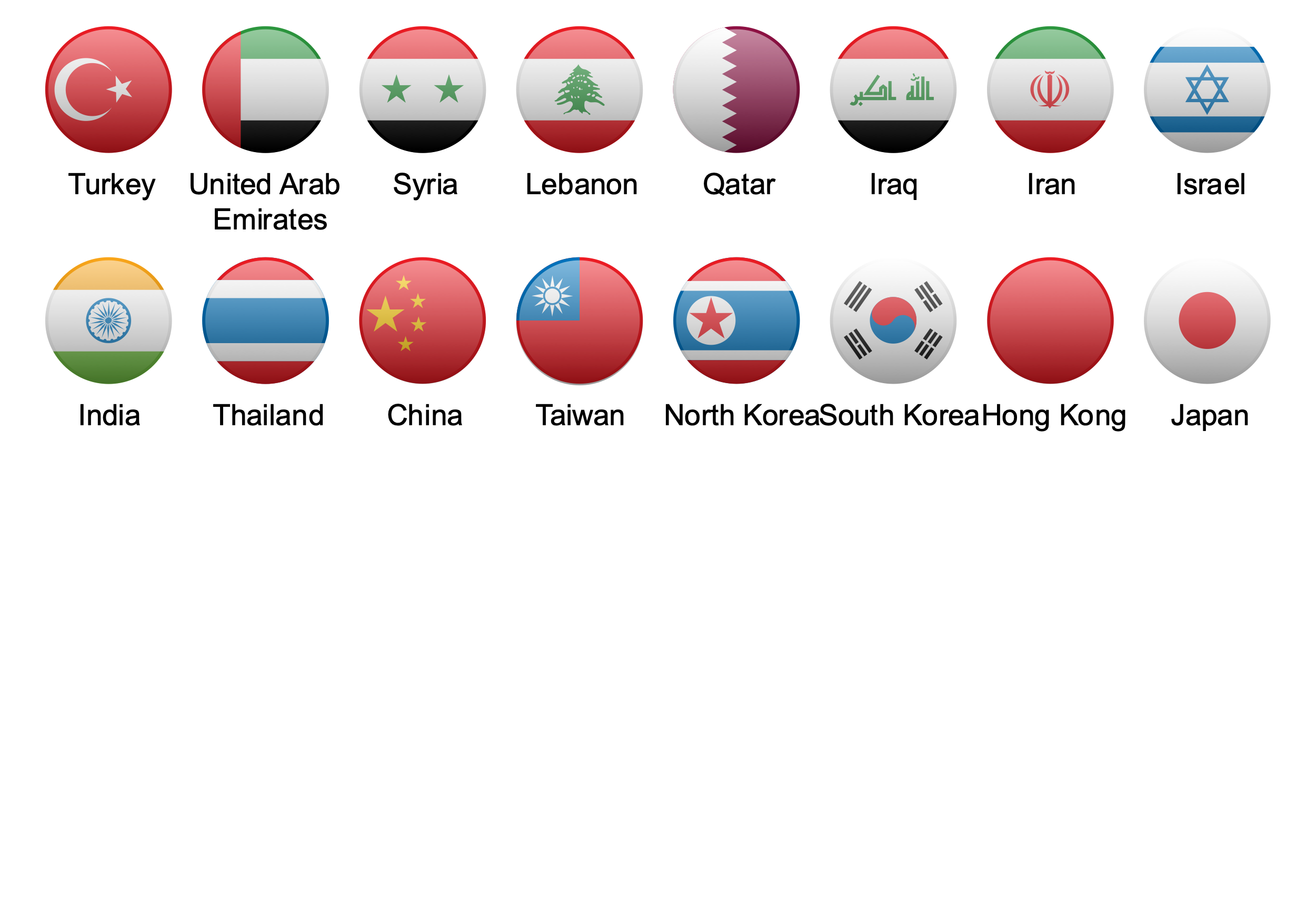 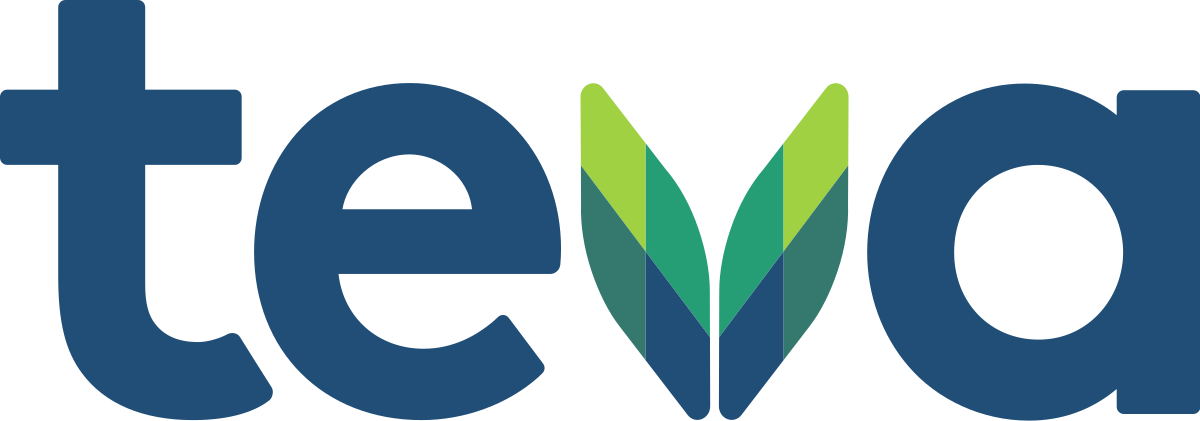 Executives and board members to repay $50 million for 2016 foreign bribery settlement
12TH ANNUAL YEAR-IN-REVIEW    2019
POTOMACRIVERPARTNERS.COM
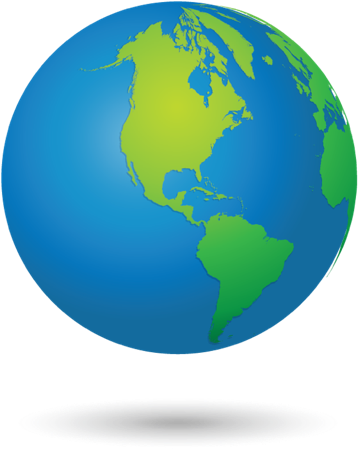 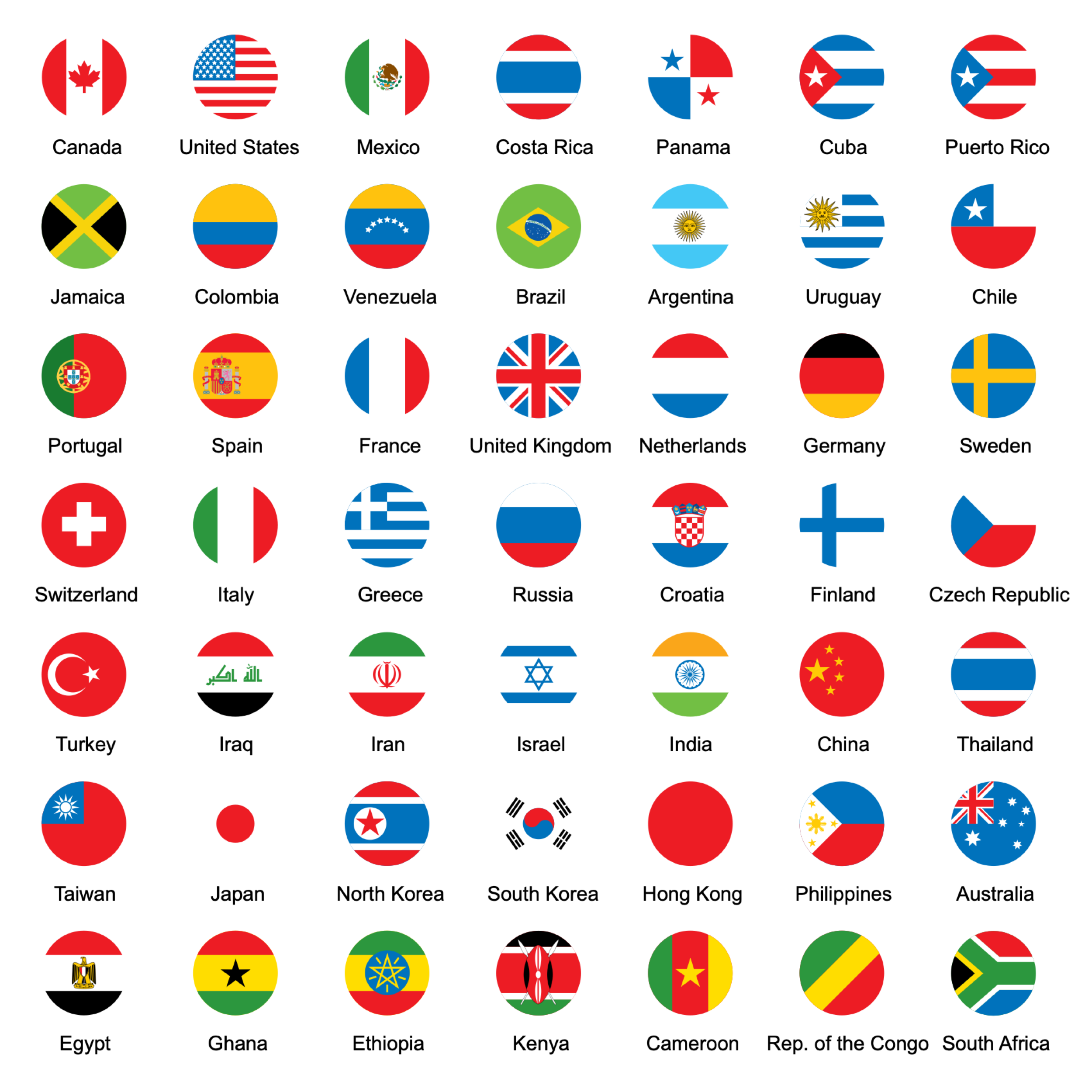 Health Canada: 
Issues draft guidance on promotional vs. non-promotional messages and activities
Issues guidance on off-label uses of drugs in trials
12TH ANNUAL YEAR-IN-REVIEW    2019
POTOMACRIVERPARTNERS.COM
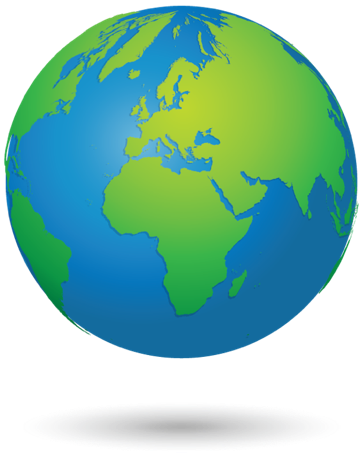 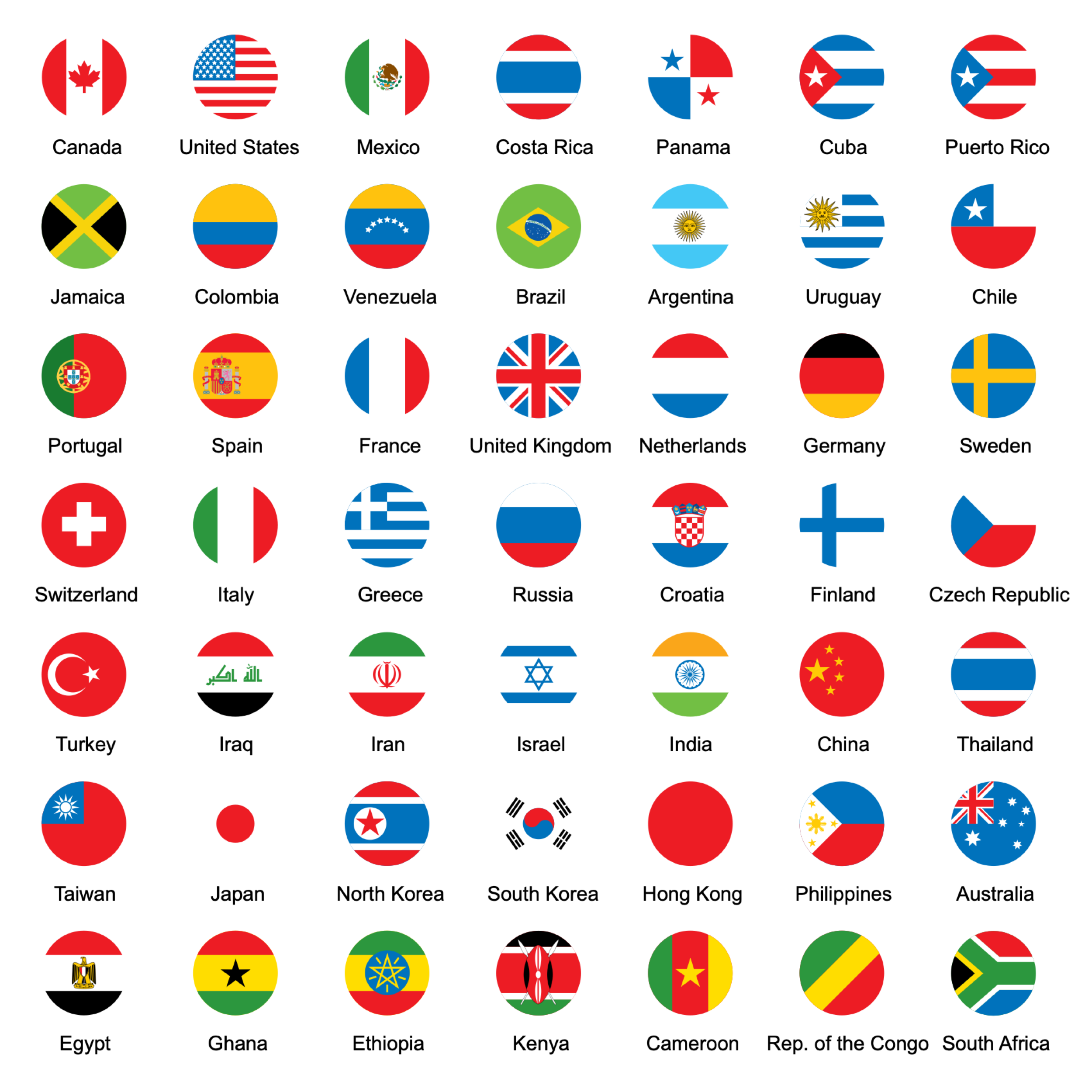 British PM Johnson announces a UK Medicines and Medical Devices Bill
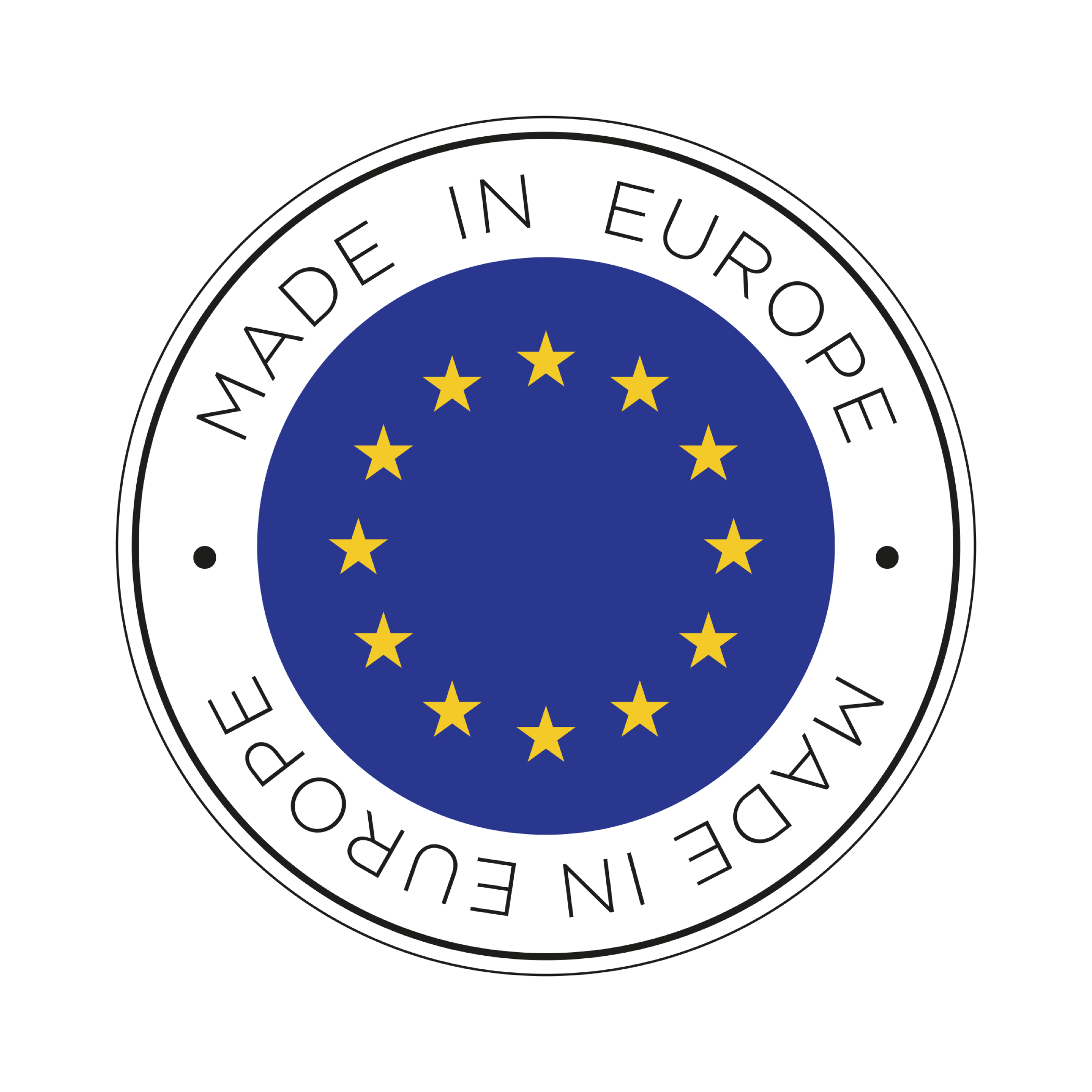 EU updates rules on financial penalties for pharmaceutical companies
Aspen Pharma agrees to pay ~$10 million to settle UK anti-competition probe
12TH ANNUAL YEAR-IN-REVIEW    2019
POTOMACRIVERPARTNERS.COM
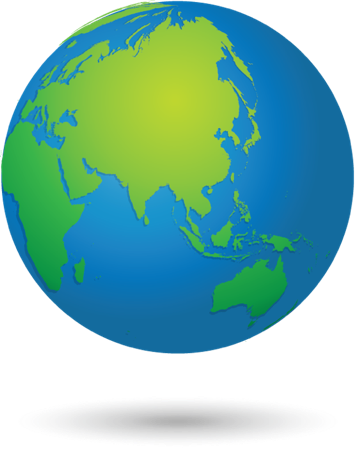 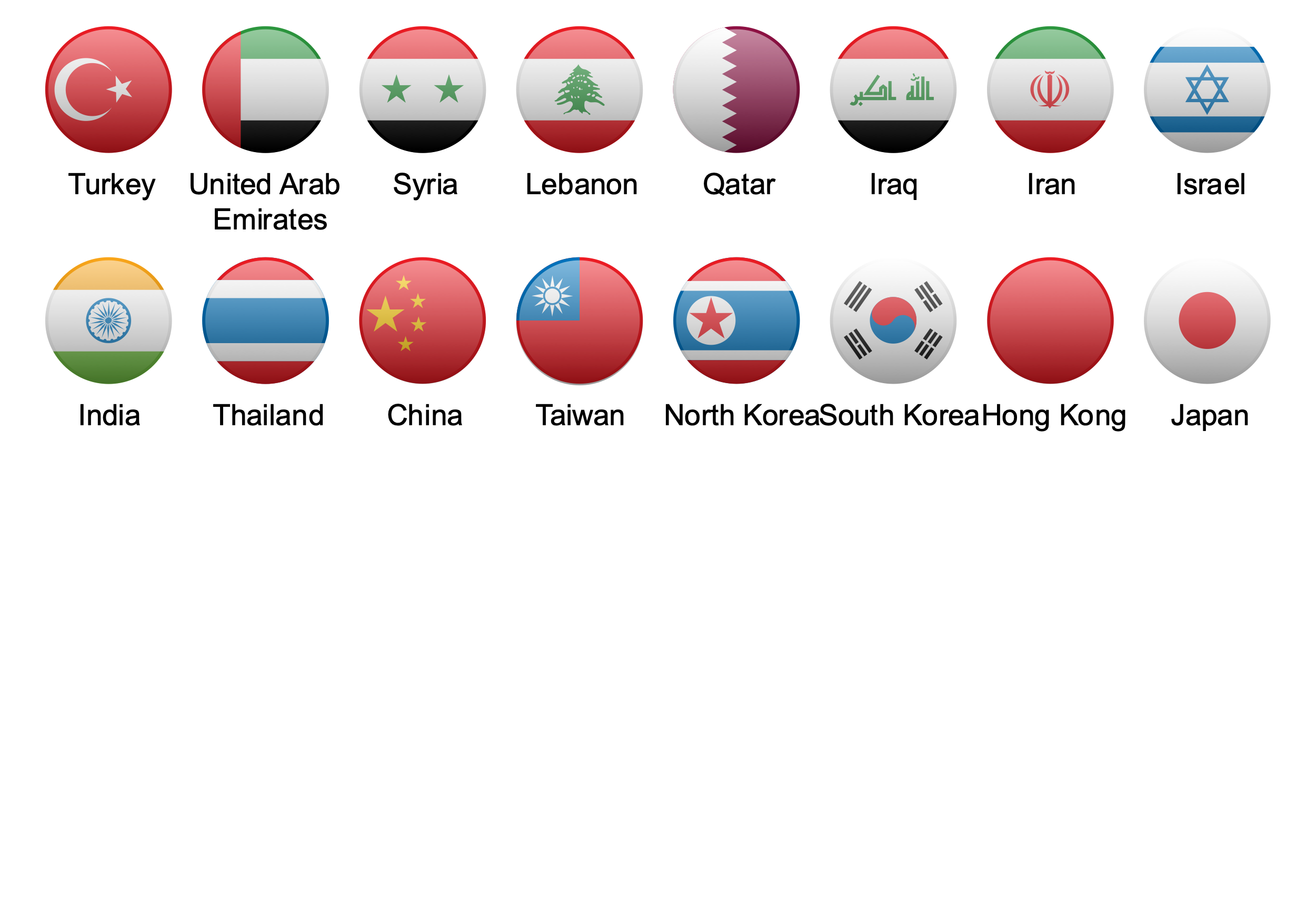 China:
Creates ethics committee to oversee clinical trials 
Punishes 48 officials in vaccine scandal
12TH ANNUAL YEAR-IN-REVIEW    2019
POTOMACRIVERPARTNERS.COM
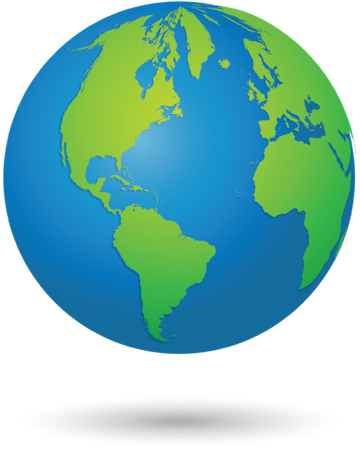 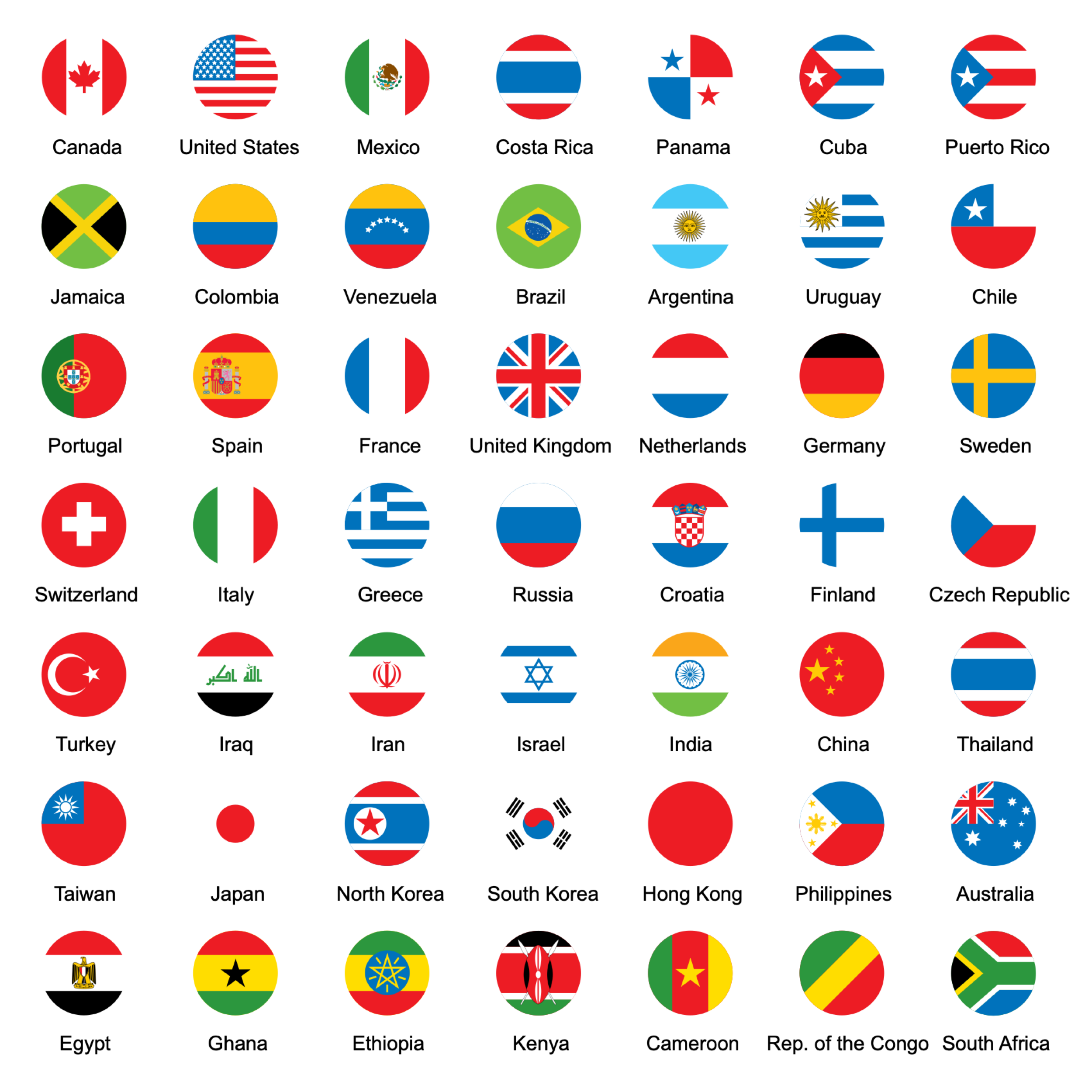 DOJ and FBI cooperate with Brazilian prosecutors to investigate kickbacks
12TH ANNUAL YEAR-IN-REVIEW    2019
POTOMACRIVERPARTNERS.COM
GOOD NEWS
48 new drugs approved in the US alone!
12TH ANNUAL YEAR-IN-REVIEW    2019
POTOMACRIVERPARTNERS.COM
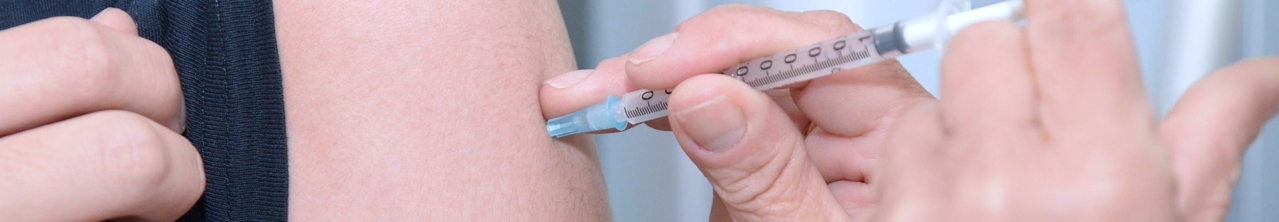 First Ebola vaccine approved in Europe and US
12TH ANNUAL YEAR-IN-REVIEW    2019
POTOMACRIVERPARTNERS.COM
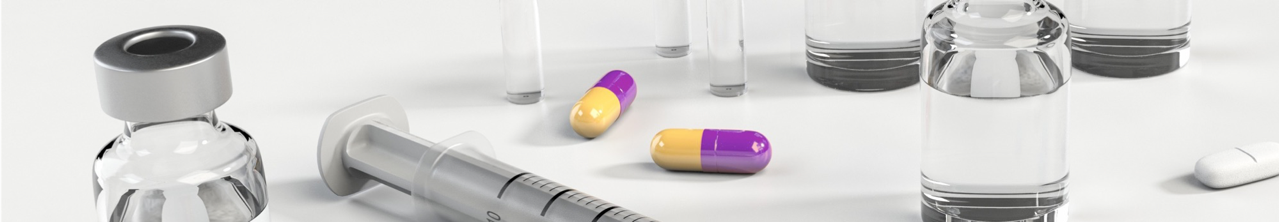 First drug for the treatment of Spinal Muscular Atrophy
12TH ANNUAL YEAR-IN-REVIEW    2019
POTOMACRIVERPARTNERS.COM
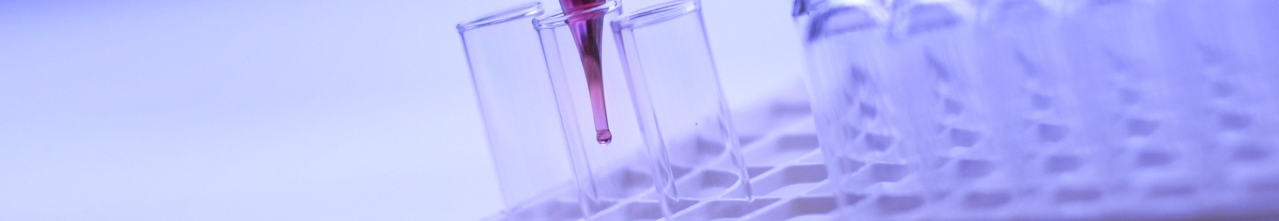 First drug targeting root cause of Sickle Cell Disease
12TH ANNUAL YEAR-IN-REVIEW    2019
POTOMACRIVERPARTNERS.COM
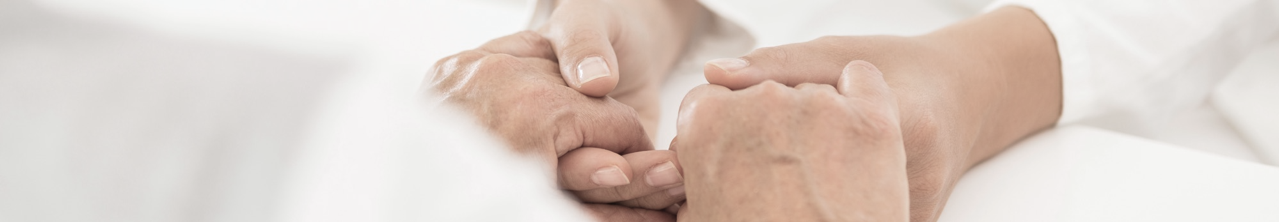 New cancer drugs for:
Breast cancer
Bladder cancer
Mantle cell lymphoma 
B-cell lymphoma
Multiple myeloma
Tenosynovial giant cell tumors
Prostate cancer
12TH ANNUAL YEAR-IN-REVIEW    2019
POTOMACRIVERPARTNERS.COM
JANUARY 2020 UPDATES
$300 million to settle Loestrin and Minastrin pay-for-delay case
$3 million to settle co-pay allegations (Foundation)
OIG Advisory Opinion on patient expenses
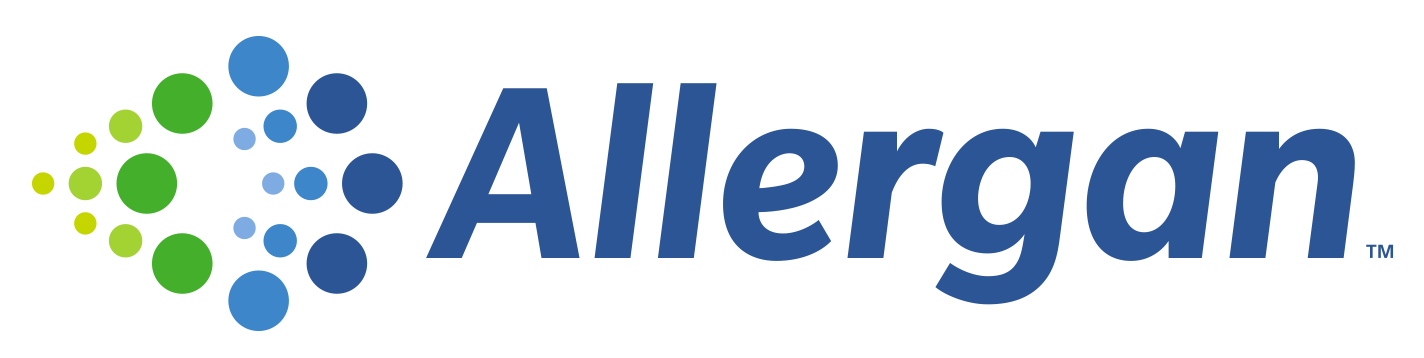 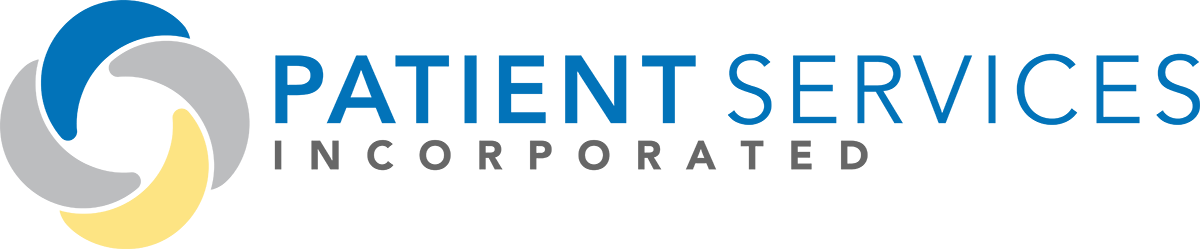 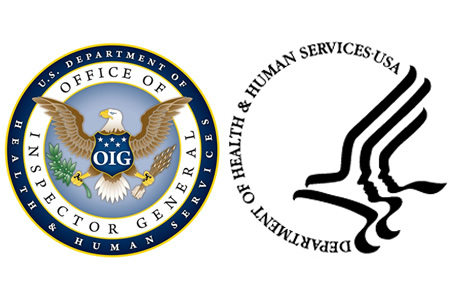 12TH ANNUAL YEAR-IN-REVIEW    2019
POTOMACRIVERPARTNERS.COM
FEDERAL SETTLEMENTS
CIVIL LITIGATION
https://www.newsmax.com/finance/streettalk/bayer-j-j-xarelto-lawsuits/2019/03/25/id/908605/
https://www.justice.gov/opa/pr/three-pharmaceutical-companies-agree-pay-total-over-122-million-resolve-allegations-they-paid
https://www.policymed.com/2019/11/allergan-subsidiary-forest-settles-for-750-million-in-namenda-class-action-pay-for-delay-suit.html?utm_source=feedblitz&utm_medium=FeedBlitzRss&utm_campaign=policymed
https://www.justice.gov/opa/pr/two-pharmaceutical-companies-agree-pay-total-nearly-125-million-resolve-allegations-they-paid
https://www.reuters.com/article/health-celgene/celgene-settles-antitrust-lawsuit-over-cancer-drugs-for-55-million-idUSL2N24P23Q
https://www.justice.gov/opa/pr/pharmaceutical-company-agrees-pay-175-million-resolve-allegations-kickbacks-medicare-patients
https://www.justice.gov/opa/pr/drug-maker-mallinckrodt-agrees-pay-over-15-million-resolve-alleged-false-claims-act-liability
https://www.reuters.com/article/health-mylan/celgene-to-pay-mylan-62-million-to-resolve-cancer-drug-antitrust-case-idUSL2N24V1IQ
https://www.justice.gov/usao-ma/pr/foundations-resolve-allegations-enabling-pharmaceutical-companies-pay-kickbacks-medicare
https://www.pmlive.com/pharma_news/sanofi_settles_lemtrada_dispute_with_genzyme_investors_for_$315m_1315185
https://www.justice.gov/usao-ma/pr/third-foundation-resolves-allegations-it-conspired-pharmaceutical-companies-pay-kickbacks
https://www.chicagotribune.com/business/ct-biz-akorn-investors-sec-settlment-20190731-craqe57exraqpbmys65xegsboa-story.html
https://www.justice.gov/opa/pr/pharmaceutical-company-targeting-elderly-victims-admits-paying-kickbacks-resolves-related
https://www.reuters.com/article/us-johnson-johnson-risperdal-verdict/jury-says-jj-must-pay-8-billion-in-case-over-male-breast-growth-linked-to-risperdal-idUSKBN1WN2HK
https://www.justice.gov/opa/pr/pharmaceutical-company-agrees-pay-175-million-resolve-allegations-kickbacks-medicare-patients
https://www.reuters.com/article/us-johnson-johnson-settlement/jj-agrees-to-pay-about-1-billion-to-resolve-hip-implant-lawsuits-bloomberg-idUSKCN1SD1YO
https://www.justice.gov/usao-edpa/pr/pharmaceutical-company-pay-35m-resolve-allegations-paying-kickbacks-doctors
https://www.justice.gov/opa/pr/fresenius-medical-care-agrees-pay-231-million-criminal-penalties-and-disgorgement-resolve
https://www.justice.gov/usao-edpa/pr/heritage-pharmaceuticals-pays-over-7-million-resolve-civil-false-claims-act-allegations
https://www.justice.gov/opa/pr/medical-device-maker-acell-inc-pleads-guilty-and-will-pay-15-million-resolve-criminal-charges
https://www.justice.gov/usao-sdny/pr/manhattan-us-attorney-settles-civil-fraud-claims-against-medical-device-distributor
https://www.sec.gov/news/press-release/2019-194
https://www.justice.gov/usao-sdny/pr/manhattan-us-attorney-announces-settlement-lawsuit-against-spinal-implant-company-its
https://www.jeffreynewmanlaw.com/blog/durable-medical-equipment-maker-resmed-to-pay-37-5-million-for-paying-kickbacks-to-dme-suppliers-sleep-labs-and-others/
SOURCES
12TH ANNUAL YEAR-IN-REVIEW    2019
POTOMACRIVERPARTNERS.COM
STATE LAW UPDATES
STATE SETTLEMENTS
https://www.reuters.com/article/health-teva/teva-settles-illinois-drug-pricing-lawsuit-for-135-million-idUSL1N1ZC00U
https://www.maine.gov/governor/mills/news/governor-mills-signs-law-comprehensive-prescription-drug-reform-package-2019-06-24
https://www.policymed.com/2019/05/new-jersey-finally-finalizes-its-gift-ban-amendments-exempts-educational-events.html
https://www.cnn.com/2019/07/29/health/drug-companies-delay-generics-california-settlement/index.html
https://www.policymed.com/2019/06/new-colorado-law-to-require-manufacturer-sales-reps-to-provide-prescribers-with-pricing.html
https://www.reuters.com/article/us-johnson-johnson-settlement/jj-u-s-states-settle-hip-implant-claims-for-120-million-idUSKCN1PG26K
https://www.cnbc.com/2019/05/14/california-consumer-privacy-act-could-change-the-internet-in-the-us.html
https://www.usnews.com/news/best-states/washington/articles/2019-04-22/johnson-johnson-settles-washington-pelvic-mesh-lawsuit
https://www.courthousenews.com/california-bars-pay-for-delay-pharmaceutical-industry-practice/
SOURCES
12TH ANNUAL YEAR-IN-REVIEW    2019
POTOMACRIVERPARTNERS.COM
https://www.cnbc.com/2019/08/20/drugmaker-endo-to-pay-10-million-to-settle-opioid-case-ahead-of-trial.html
OPIOIDS
https://www.cnn.com/2019/05/26/health/drugmaker-teva-to-pay-85-million-to-settle-oklahoma-opioid-lawsuit/index.html
https://www.reuters.com/article/us-insys-opioids/founder-execs-of-drug-company-guilty-in-conspiracy-that-fed-opioid-crisis-idUSKCN1S81VB
https://www.nbcnews.com/news/us-news/johnson-johnson-must-pay-over-572-million-its-role-oklahoma-n1046476
https://www.justice.gov/opa/pr/opioid-manufacturer-insys-therapeutics-agrees-enter-225-million-global-resolution-criminal
https://www.reuters.com/article/us-insys-opioids-bankruptcy/opioid-manufacturer-insys-files-for-bankruptcy-after-kickback-probe-idUSKCN1TB15Q
https://www.nbcnews.com/news/us-news/west-virginia-settles-opioid-lawsuit-mckesson-37-million-n1001281
https://www.azag.gov/press-release/ag-brnovich-announces-95-million-settlement-former-vp-sales-insys
https://ir.cardinalhealth.com/news/press-release-details/2019/Distributors-Reach-Settlement-With-Ohio-Counties-in-Opioids-Case/default.aspx
https://www.reuters.com/article/us-insys-opioids-new-york/new-york-doctor-convicted-of-taking-kickbacks-from-opioid-maker-insys-idUSKBN1Y92Q3
https://www.cnbc.com/2019/08/06/opioid-makers-said-to-propose-10-billion-settlement-to-end-state-lawsuits.html
https://www.nbcnews.com/news/us-news/purdue-pharma-offers-10-12-billion-settle-opioid-claims-n1046526
https://www.fda.gov/news-events/press-announcements/statement-steps-make-health-care-professional-and-patient-labeling-information-prescription
https://www.cnbc.com/2019/09/16/oxycontin-maker-purdue-pharma-files-for-bankruptcy-protection.html
https://www.fda.gov/news-events/press-announcements/fda-launches-public-education-campaign-encourage-safe-removal-unused-opioid-pain-medicines-homes
https://www.npr.org/2019/09/09/758927743/sacklers-reject-demand-they-surrender-personal-wealth-to-settle-opioid-claims
https://www.reuters.com/article/us-china-drugs-opioid/china-restricts-opioid-in-tighter-painkiller-controls-idUSKCN1UX1GB
https://www.cnn.com/2019/03/26/health/purdue-pharma-oklahoma-opioid-lawsuit-settlement-bn/index.html
http://www.pulsetoday.co.uk/clinical/clinical-specialties/prescribing/nice-announce-prescription-drug-dependence-guidelines-to-cut-deaths/20038396.article
https://www.npr.org/2019/07/11/740856948/reckitt-benckiser-agrees-to-pay-1-4-billion-in-opioid-settlement
https://www.usatoday.com/story/news/nation/2019/02/19/fentanyl-over-prescribed-patients-study-finds-johns-hopkins-fda-painkillers-cancer/2920034002/
https://apnews.com/e1259f92145946ec9457b0a870313d53
https://news.bloomberglaw.com/pharma-and-life-sciences/teva-braces-for-possible-opioid-cost-with-646-million-provision
https://www.reuters.com/article/us-health-opioids-drug-companies/study-links-opioid-epidemic-to-painkiller-marketing-idUSKCN1PC1Z6
https://www.nbcnews.com/health/health-news/johnson-johnson-settles-ohio-counties-20-million-prior-opioid-trial-n1061046
https://www.cnbc.com/2019/10/21/four-drug-companies-reach-a-settlement-as-opioid-trial-was-set-to-begin.html
SOURCES
12TH ANNUAL YEAR-IN-REVIEW    2019
POTOMACRIVERPARTNERS.COM
FIGHTING PRICE INCREASES
COMPLIANCE NEWS
https://www.finance.senate.gov/chairmans-news/grassley-wyden-release-updated-prescription-drug-pricing-reduction-act-reach-agreement-on-health-extenders
https://www.reuters.com/article/us-johnson-johnson-advertising/jj-becomes-first-drugmaker-to-add-prices-to-television-ads-idUSKCN1PW2WL
https://www.cnn.com/2019/11/15/politics/booker-sanders-drug-prices-proposal/index.html
https://www.jdsupra.com/legalnews/u-s-supreme-court-holds-that-fca-63303/
https://www.nbcnews.com/politics/congress/senate-testimony-pharma-executive-admits-drug-prices-hit-poor-hardest-n976346
https://www.lexology.com/library/detail.aspx?g=6c1d8c19-610c-4366-b748-3d97223a087a
https://www.jdsupra.com/legalnews/blog-oig-report-on-reasonable-13994/
https://www.cnbc.com/2019/12/12/house-passes-speaker-nancy-pelosis-drug-pricing-bill.html
https://waysandmeans.house.gov/media-center/press-releases/ways-and-means-committee-releases-report-international-drug-pricing
https://www.propublica.org/article/we-found-over-700-doctors-who-were-paid-more-than-a-million-dollars-by-drug-and-medical-device-companies
https://www.cnbc.com/2019/01/14/house-democrats-launch-drug-pricing-probe-on-a-dozen-companies.html
https://www.hhs.gov/about/news/2019/10/09/hhs-proposes-stark-law-anti-kickback-statute-reforms.html
https://www.whitehouse.gov/presidential-actions/executive-order-advancing-american-kidney-health/
https://www.akingump.com/en/news-insights/cms-issues-proposed-revisions-to-open-payments-sunshine-act.html
https://www.cnbc.com/2019/10/03/trump-signs-executive-order-he-says-will-improve-medicare-coverage-for-seniors.html
https://www.jdsupra.com/legalnews/doj-updates-fcpa-corporate-enforcement-33465/
https://www.reuters.com/article/us-usa-healthcare-drugpricing/trump-proposes-rule-for-importing-drugs-from-canada-industry-says-it-wont-cut-costs-idUSKBN1YM1LX
https://www.policymed.com/2019/05/doj-issues-new-guidance-for-fca-compliance-cooperation-credit.html
https://thehill.com/policy/healthcare/471407-trump-senators-push-for-drug-price-disclosures-despite-setbacks
https://www.sidley.com/en/insights/newsupdates/2019/05/doj-publishes-new-guidance-on-evaluating-corporate-compliance-programs
https://www.cnbc.com/2019/01/31/cvs-cigna-fall-after-trump-administration-proposes-rule-to-lower-drug-prices.html
https://www.reuters.com/article/us-novartis-avexis/novartis-blames-former-avexis-executives-for-zolgensma-data-manipulation-idUSKBN1W922Q
https://www.federalregister.gov/documents/2016/10/04/2016-23503/medicare-and-medicaid-programs-reform-of-requirements-for-long-term-care-facilities
https://www.policymed.com/2019/06/nevada-releases-diabetes-drug-transparency-report-and-passes-sb262-adding-asthma-drugs-to-the-report.html
https://www.justice.gov/criminal-fraud/page/file/937501/download
https://www.justice.gov/criminal-fraud/file/838416/download
https://www.reuters.com/article/us-canada-pharmaceuticals-regulation-fac/factbox-details-of-canadas-biggest-drug-pricing-overhaul-in-decades-idUSKCN1UZ22N
https://www.europeanpharmaceuticalreview.com/news/103915/ten-european-countries-enter-initiative-to-lower-drug-prices/
https://www.advamed.org/issues/code-ethics/code-ethics
https://www.phrma.org/en/Codes-and-guidelines/Code-on-Interactions-with-Health-Care-Professionals
https://www.efpia.eu/relationships-code/the-efpia-code/
http://innovativemedicines.ca/wp-content/uploads/2015/06/IMC_Code_EN_Annotated.pdf
SOURCES
12TH ANNUAL YEAR-IN-REVIEW    2019
POTOMACRIVERPARTNERS.COM
INTERNATIONAL COMPLIANCE NEWS
GOOD NEWS
https://www.scientificamerican.com/article/ebola-vaccine-approved-in-europe-in-landmark-moment/
https://www.reuters.com/article/us-canada-pharmaceuticals/canada-enacts-drug-price-crackdown-in-blow-to-pharmaceutical-industry-idUSKCN1UZ0XH
https://abcnews.go.com/Health/fda-approves-1st-ebola-vaccine-us/story?id=67845280
http://www.israelnationalnews.com/News/News.aspx/266519
https://www.novartis.com/news/media-releases/avexis-receives-fda-approval-zolgensma-first-and-only-gene-therapy-pediatric-patients-spinal-muscular-atrophy-sma
https://www.policymed.com/2019/03/health-canada-begins-to-release-clinical-data-on-drugs-and-devices.html
https://www.fda.gov/drugs/new-drugs-fda-cders-new-molecular-entities-and-new-therapeutic-biological-products/new-drug-therapy-approvals-2019
https://www.centerwatch.com/articles/12314-health-canada-issues-guidance-on-off-label-uses-of-drugs-in-trials
https://www.independent.co.uk/news/health/brexit-drugs-nhs-medicine-boris-johnson-eu-queens-speech-a9253751.html
JANUARY UPDATES
https://www.statnews.com/2019/03/05/china-creating-national-medical-ethics-committee/
https://www.reuters.com/article/allergan-inks-300-mln-deal-to-end-pay-fo/allergan-inks-300-mln-deal-to-end-pay-for-delay-class-action-in-ri-federal-court-idUSL1N29D0I7
https://www.reuters.com/article/us-cma-aspen-pharmacare/south-africas-aspen-to-pay-8-million-pounds-to-nhs-after-uk-probe-idUSKCN1V40K9
https://www.justice.gov/opa/pr/patient-services-inc-agrees-pay-3-million-allegedly-serving-conduit-pharmaceutical-companies
https://time.com/5370052/china-vaccine-scandal-officials-fired/
https://www.cov.com/media/files/corporate/publications/2019/01/the_new_eu_rules_on_financial_penalties_for_pharma_companies.pdf
https://www.prnewswire.com/news-releases/teva-pharmaceuticals-agrees-to-pay-54-million-to-settle-shepherd-finkelman-miller--shah-llp-false-claims-act-qui-tam-case-300981936.html

https://oig.hhs.gov/fraud/docs/advisoryopinions/2020/AdvOpn20-02.pdf
http://www.imdrf.org/docs/imdrf/final/consultations/imdrf-cons-rrar-cabc-mdrr.pdf
https://www.raps.org/news-and-articles/news-articles/2019/10/imdrf-offers-new-guidance-on-cybersecurity
https://www.reuters.com/article/us-brazil-corruption-healthcare-exclusiv/exclusive-fbi-targets-johnson-johnson-siemens-ge-philips-in-brazil-graft-case-sources-idUSKCN1SN0ZZ
SOURCES
12TH ANNUAL YEAR-IN-REVIEW    2019
POTOMACRIVERPARTNERS.COM
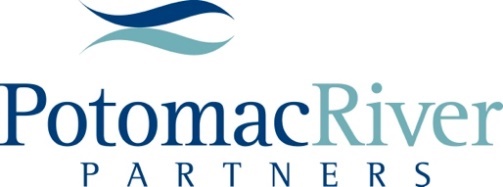 For more information:
ContactUs@potomacriverpartners.com
 www.PotomacRiverPartners.com
12TH ANNUAL YEAR-IN-REVIEW    2019
POTOMACRIVERPARTNERS.COM